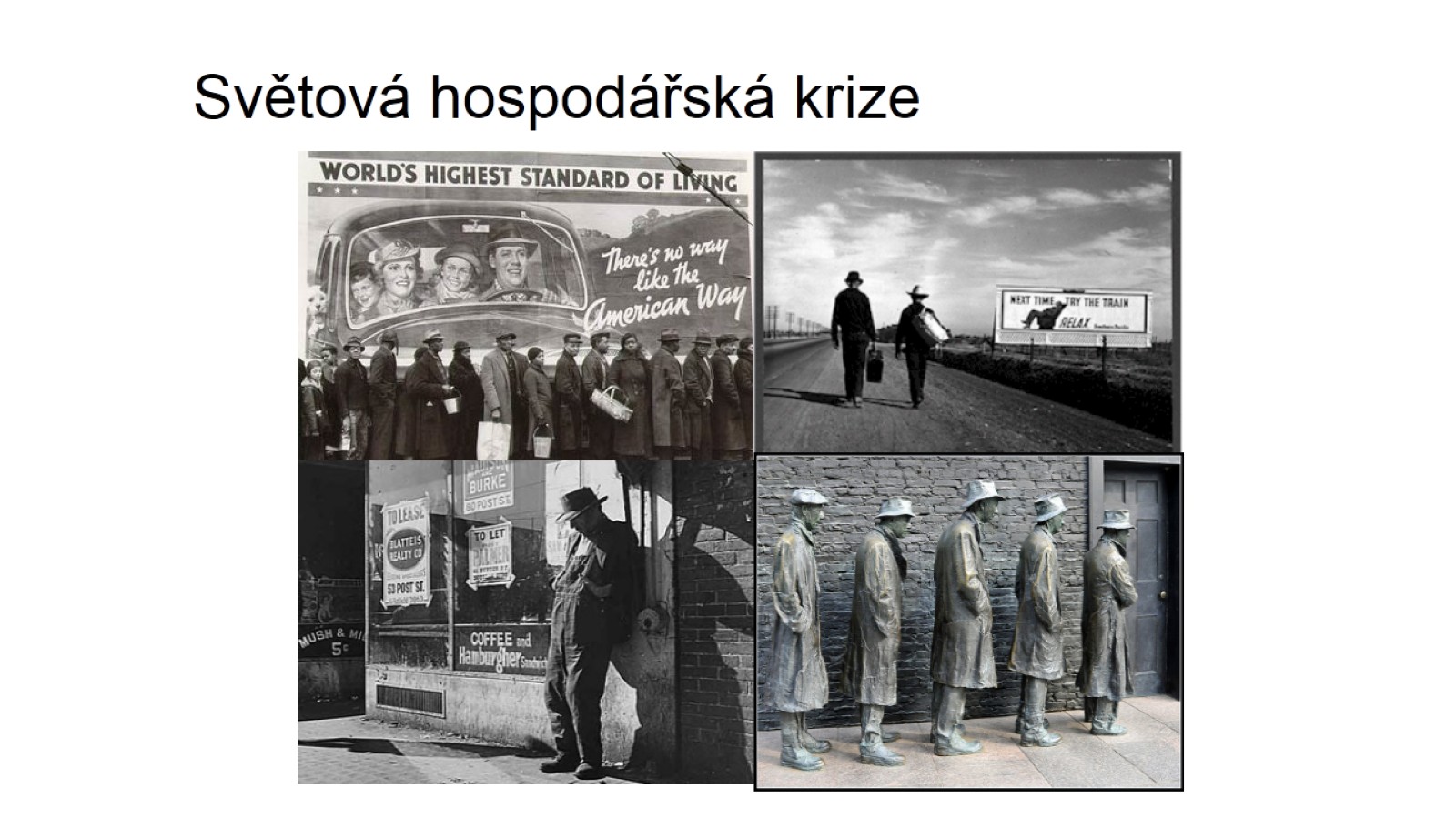 Světová hospodářská krize
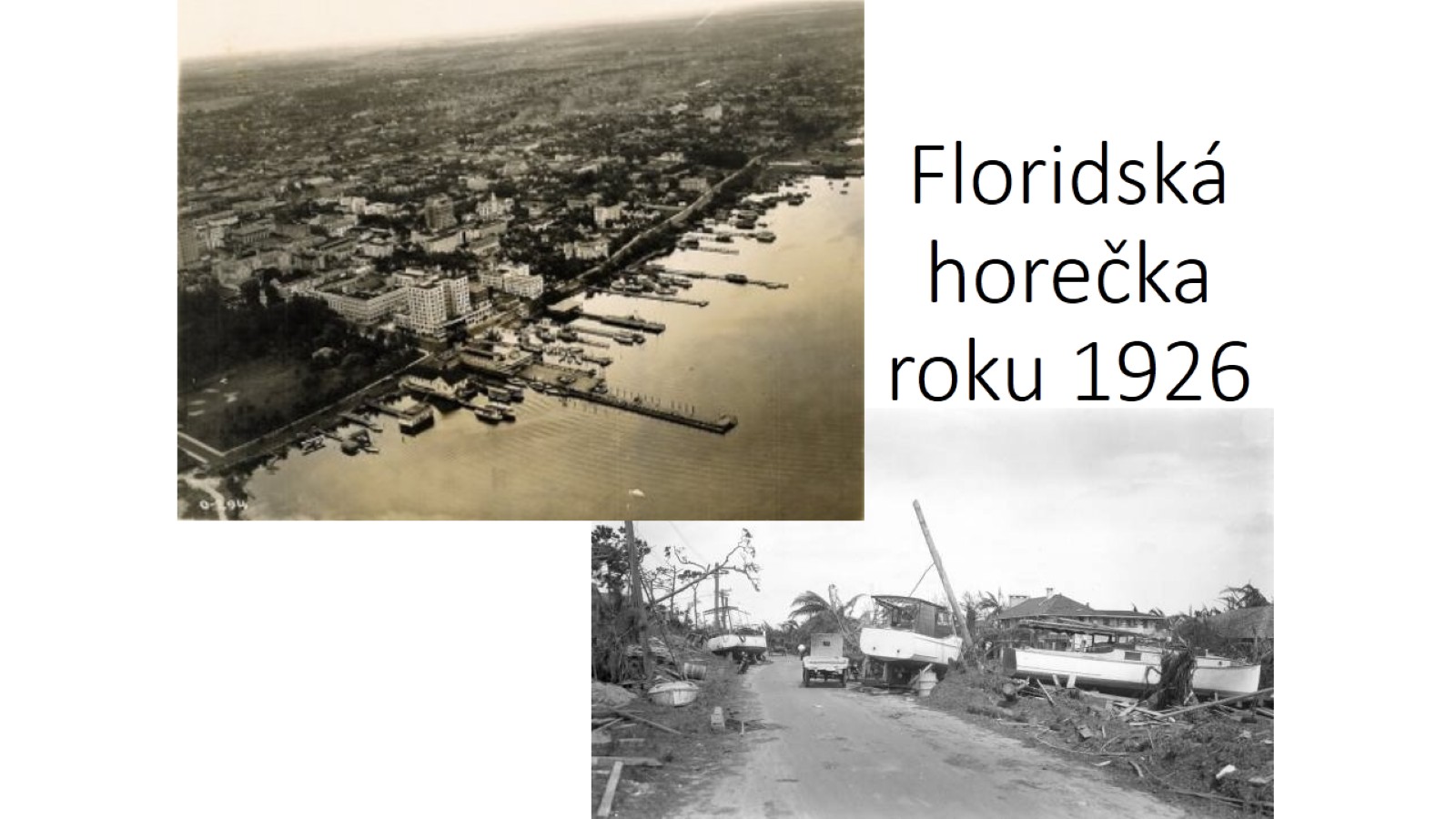 Floridská horečka roku 1926
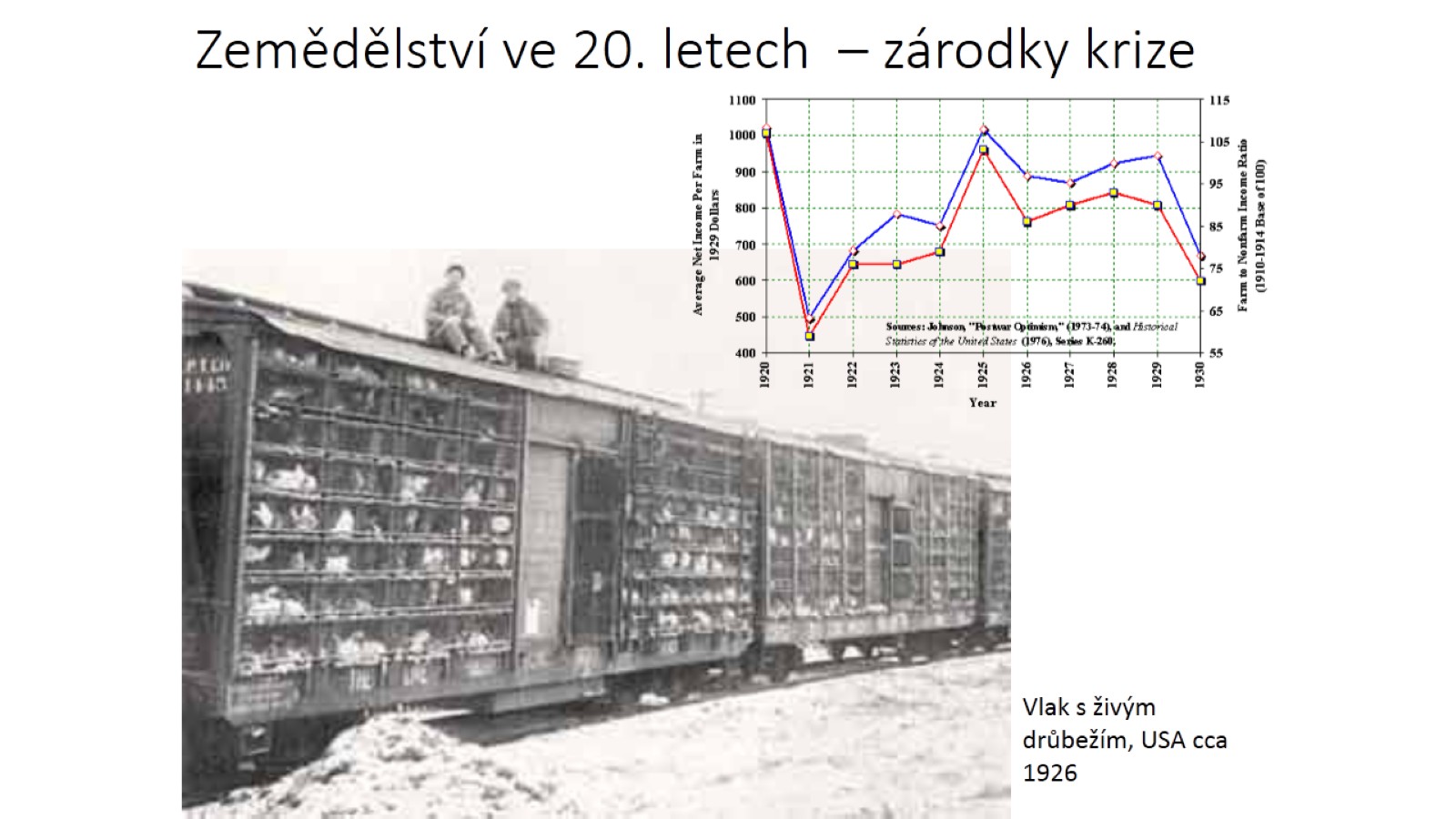 Zemědělství ve 20. letech  – zárodky krize
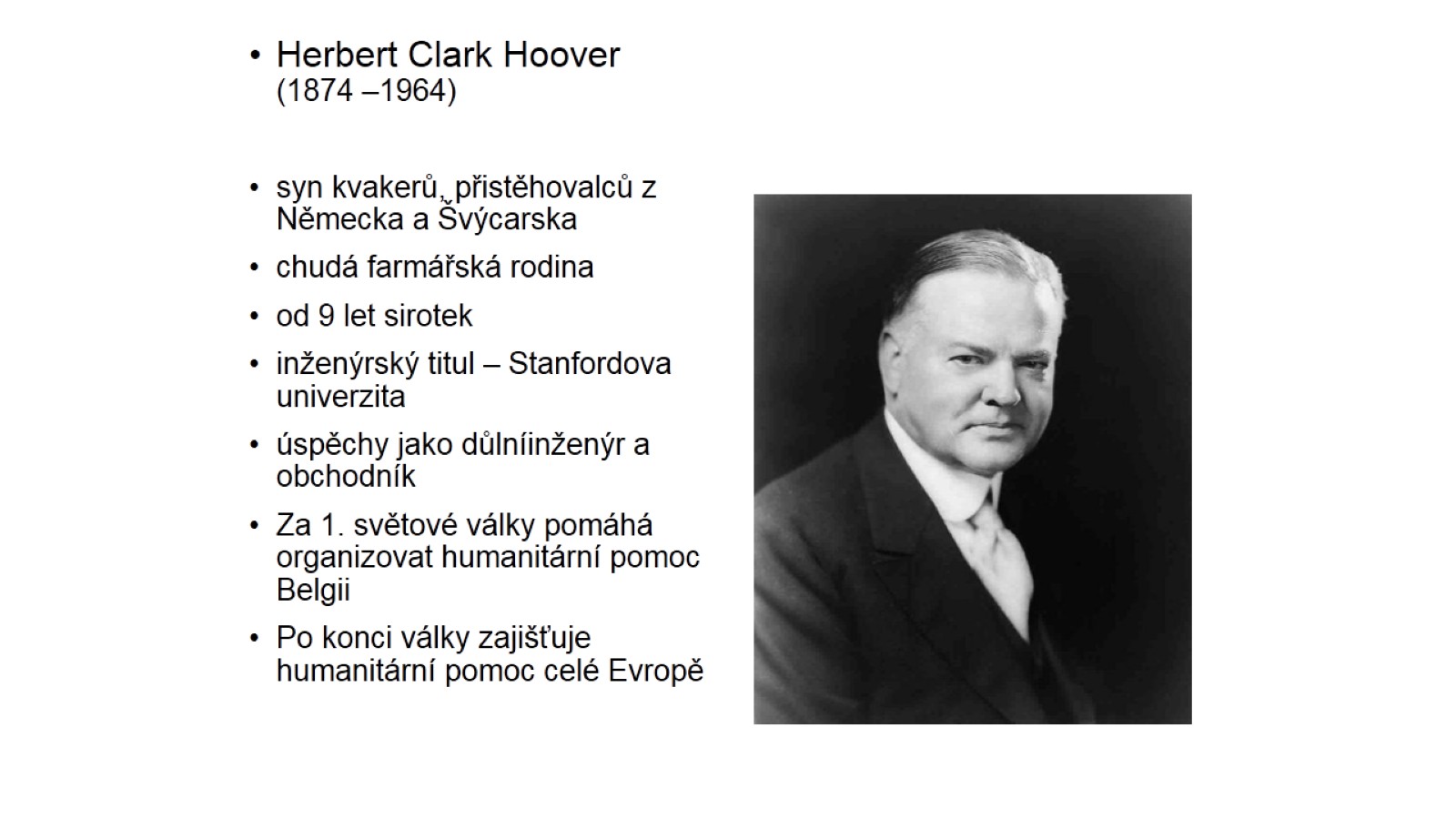 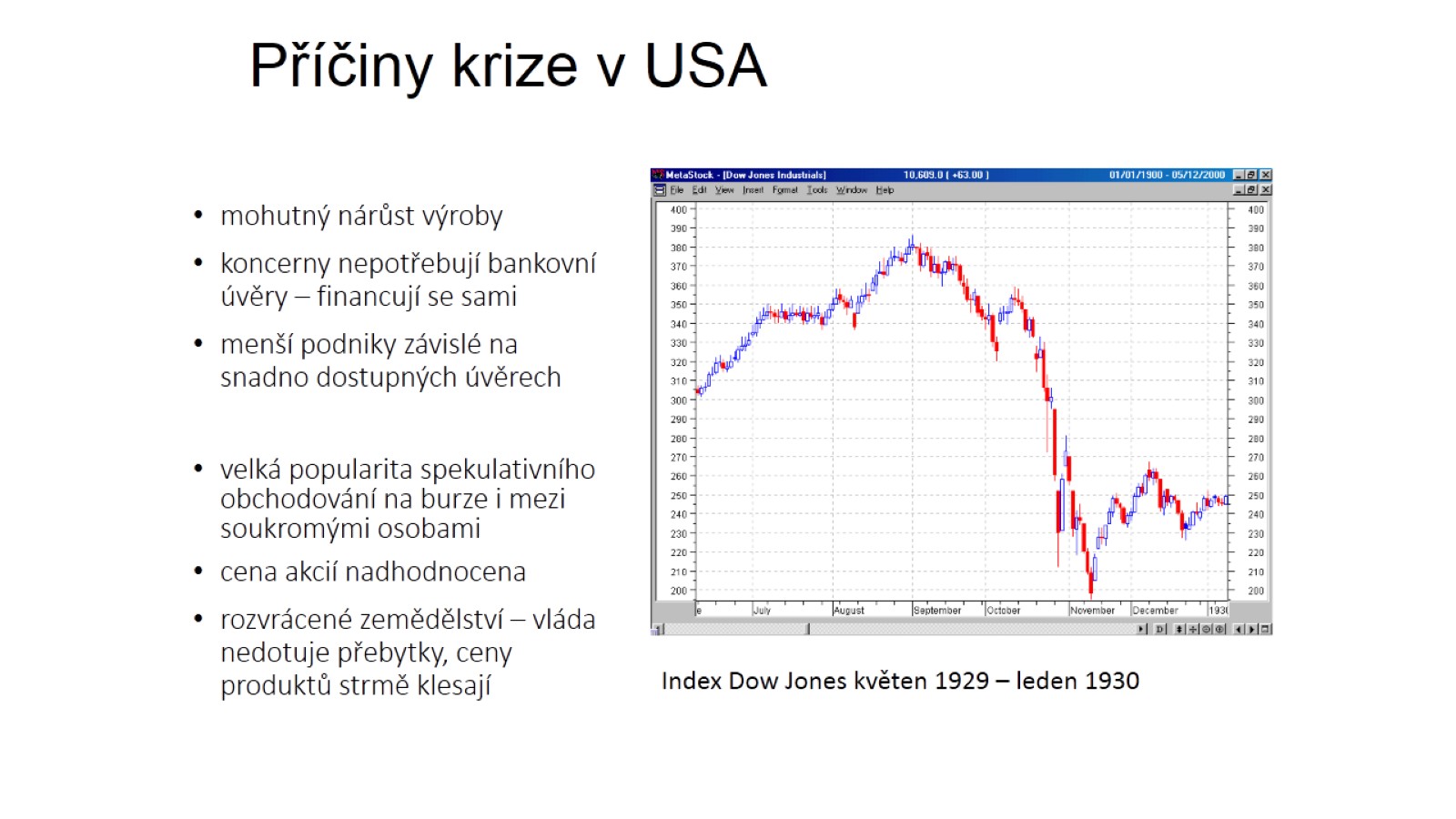 Příčiny krize v USA
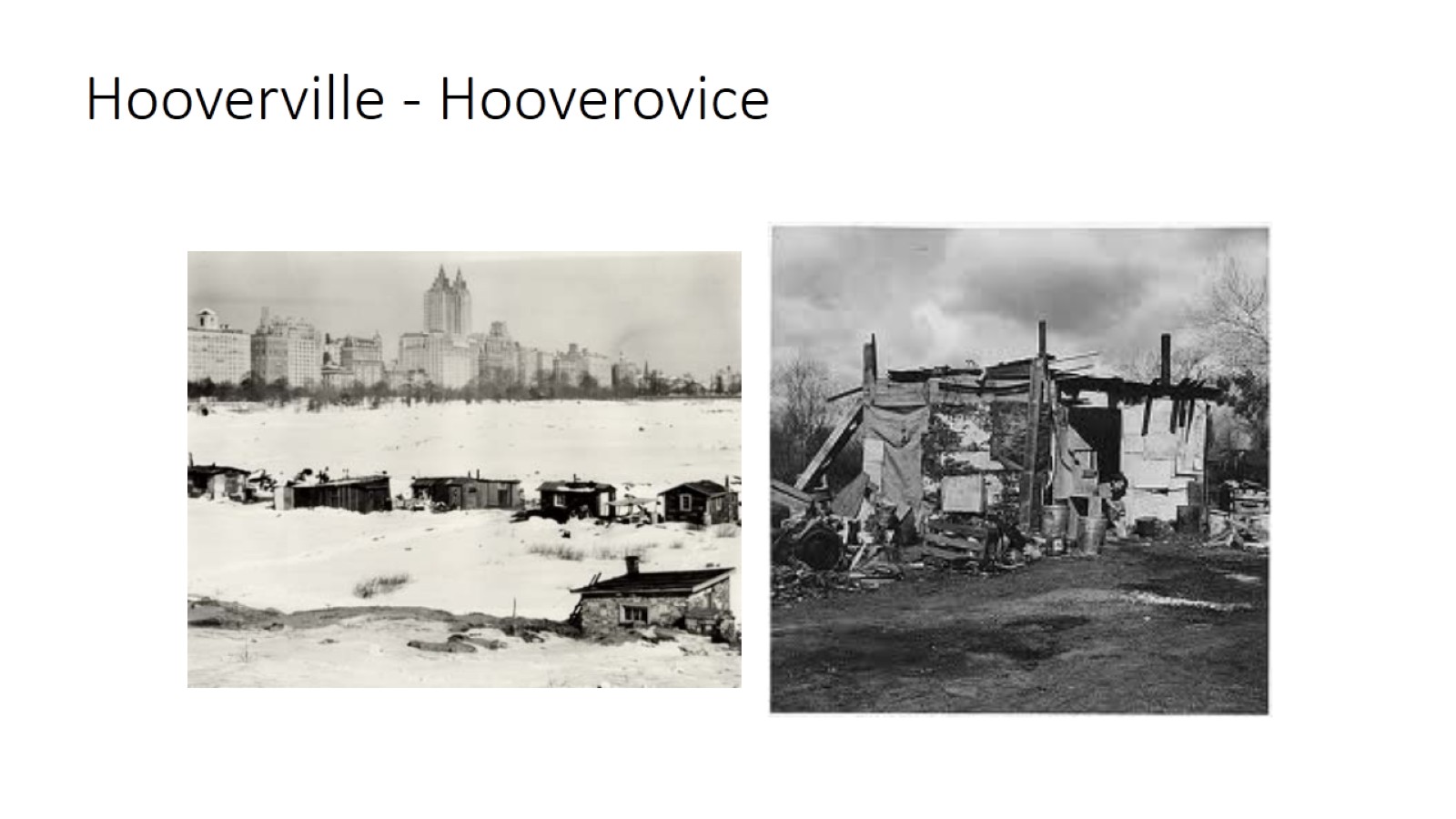 Hooverville - Hooverovice
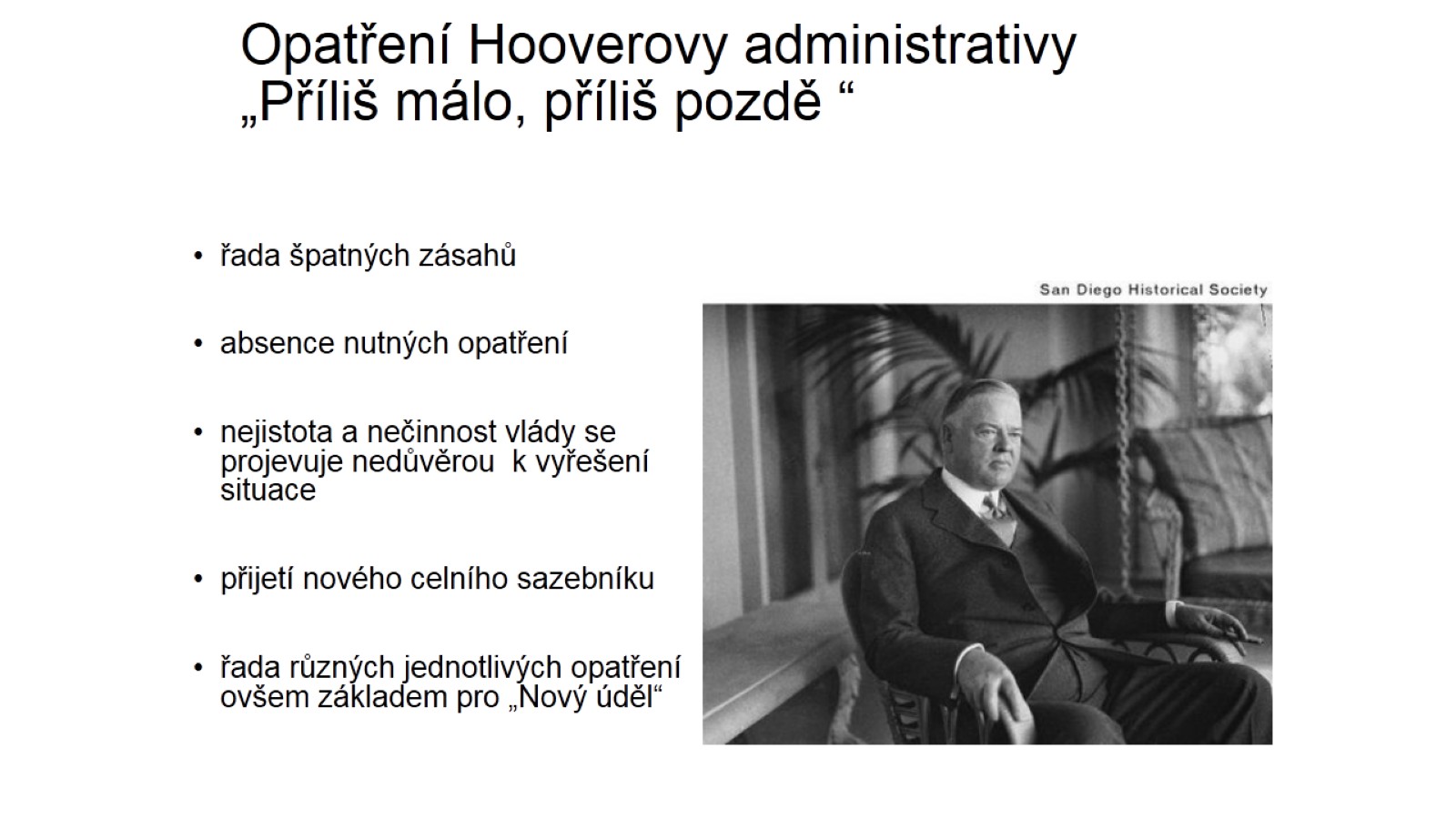 Opatření Hooverovy administrativy„Příliš málo, příliš pozdě “
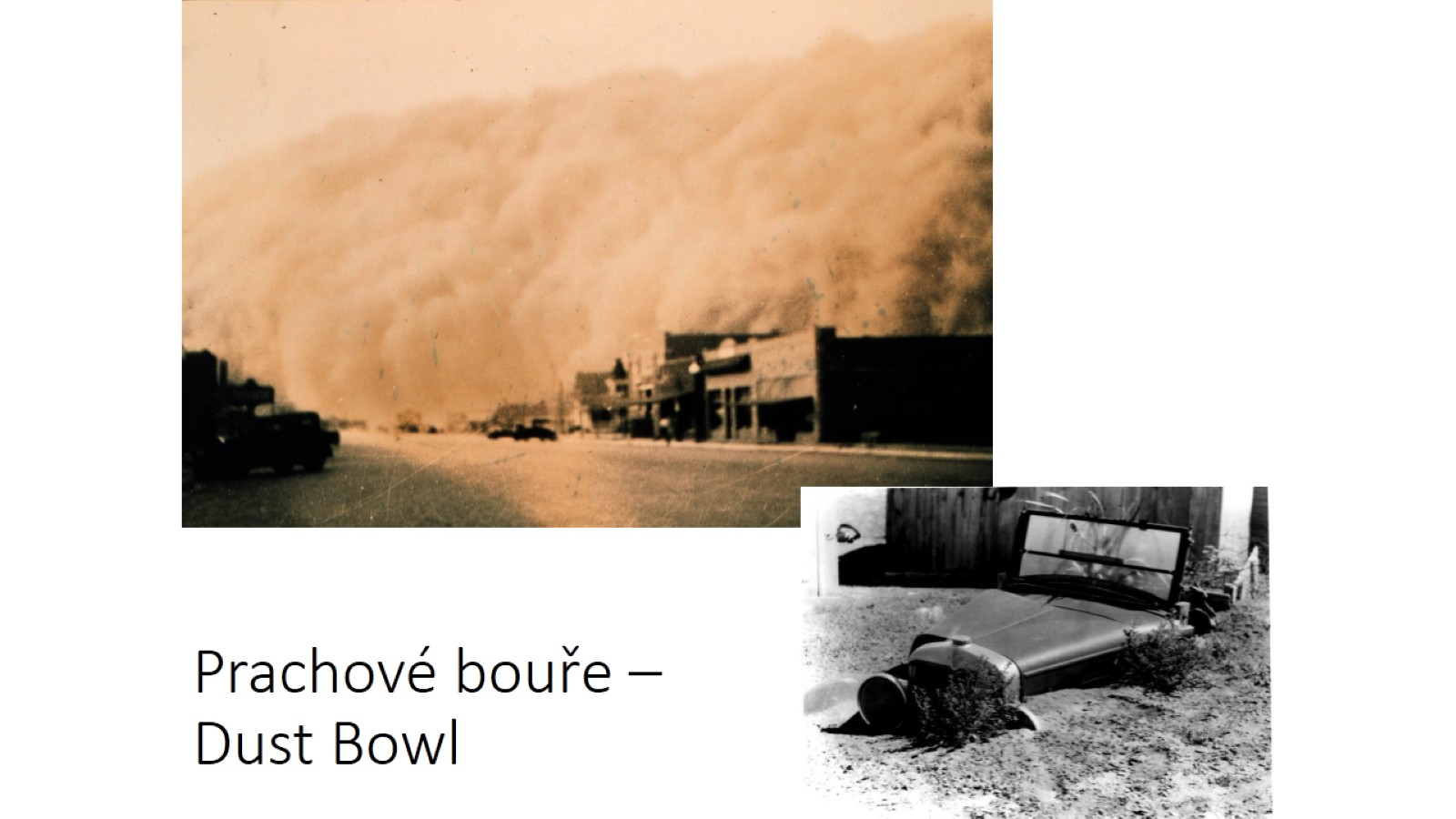 Prachové bouře – Dust Bowl
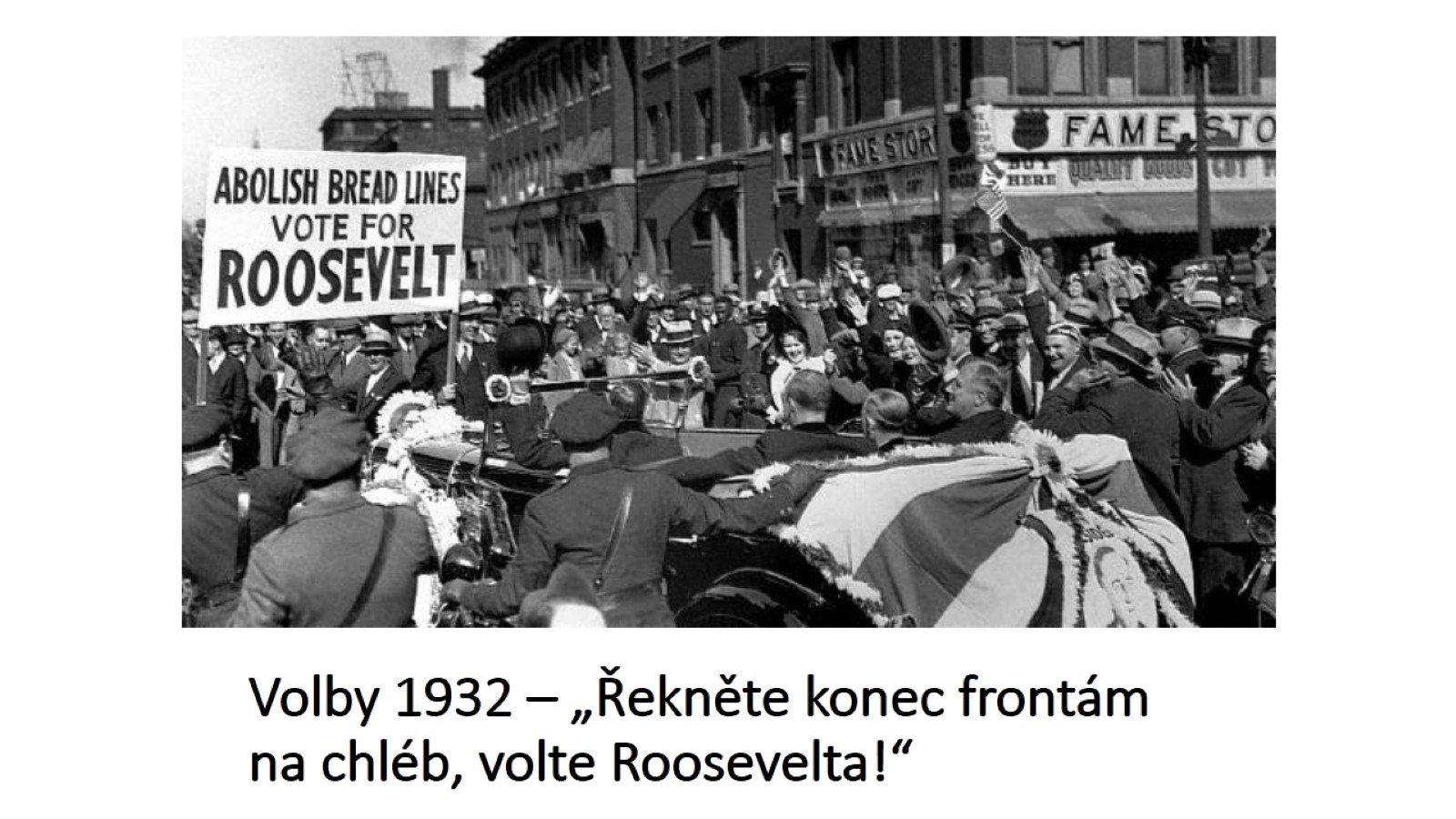 Volby 1932 – „Řekněte konec frontám na chléb, volte Roosevelta!“
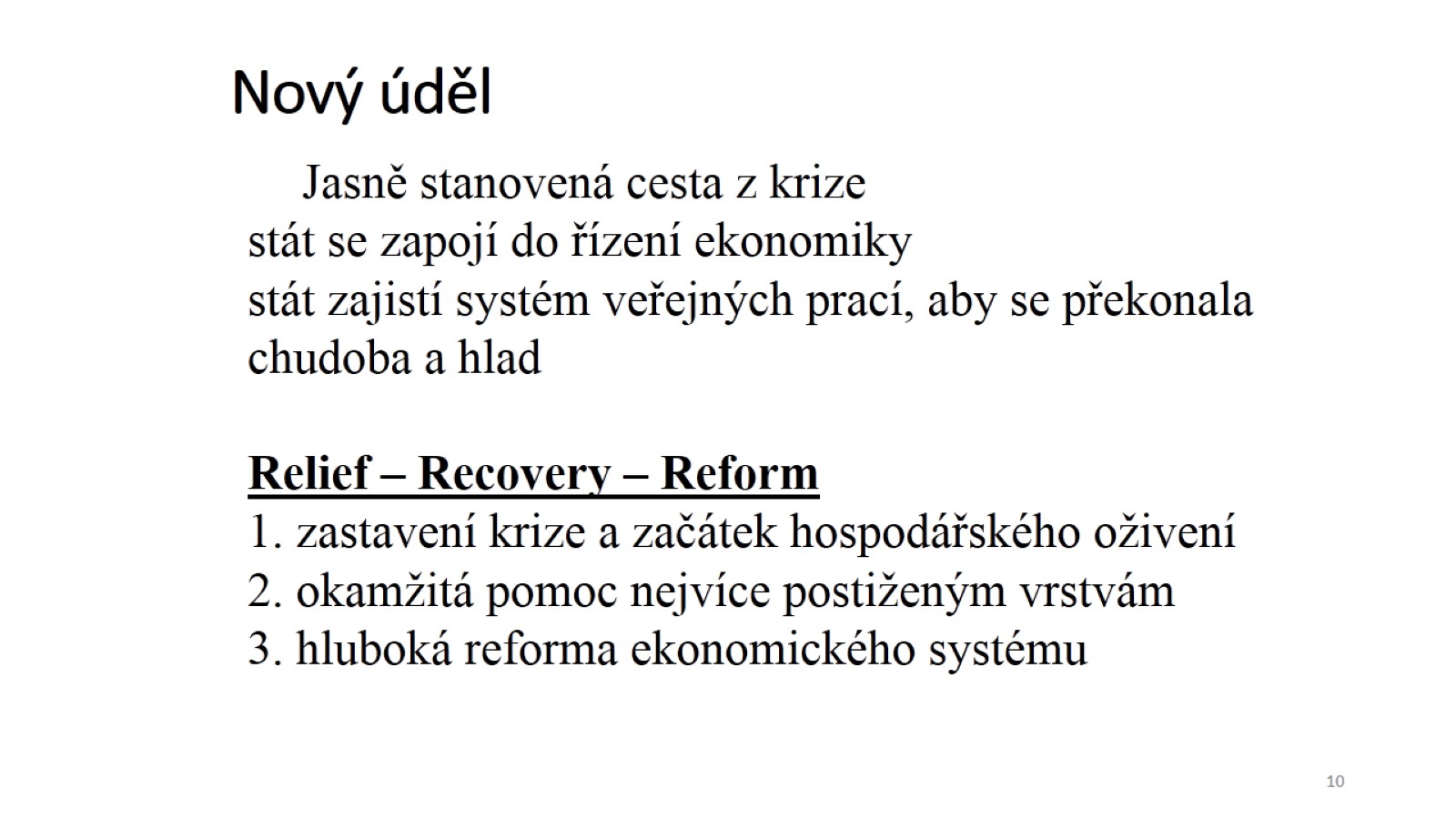 Nový úděl
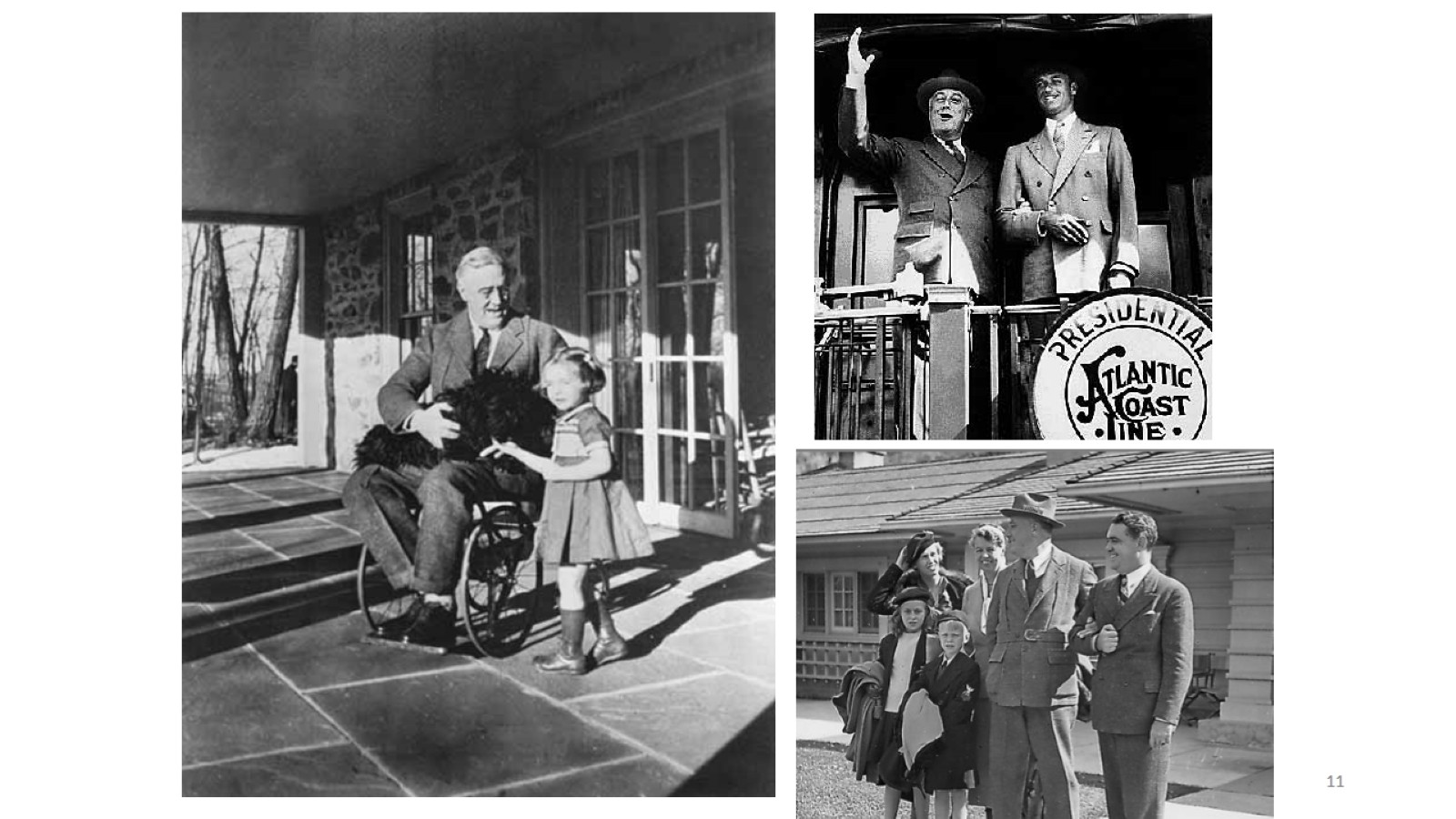 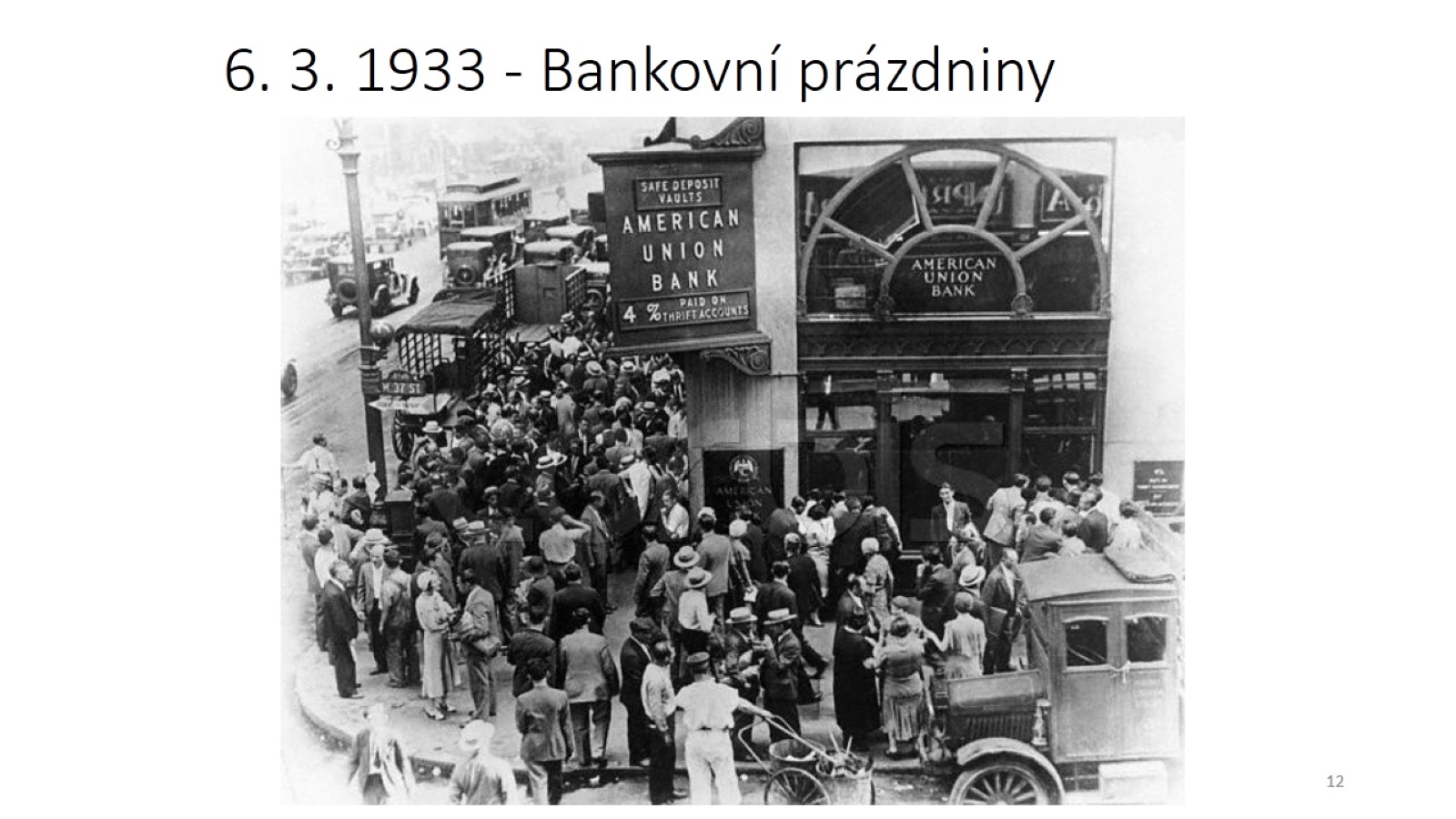 6. 3. 1933 - Bankovní prázdniny
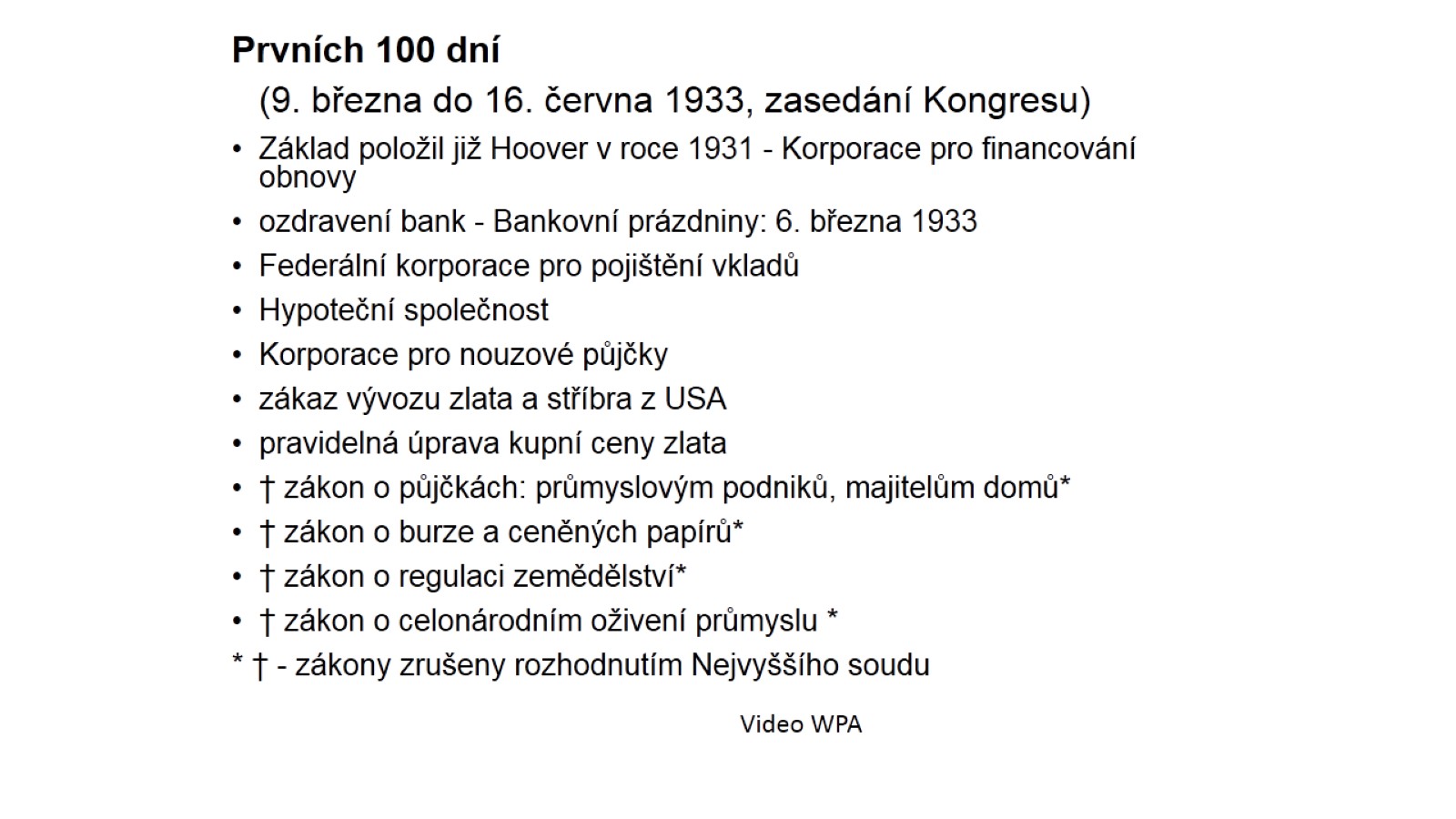 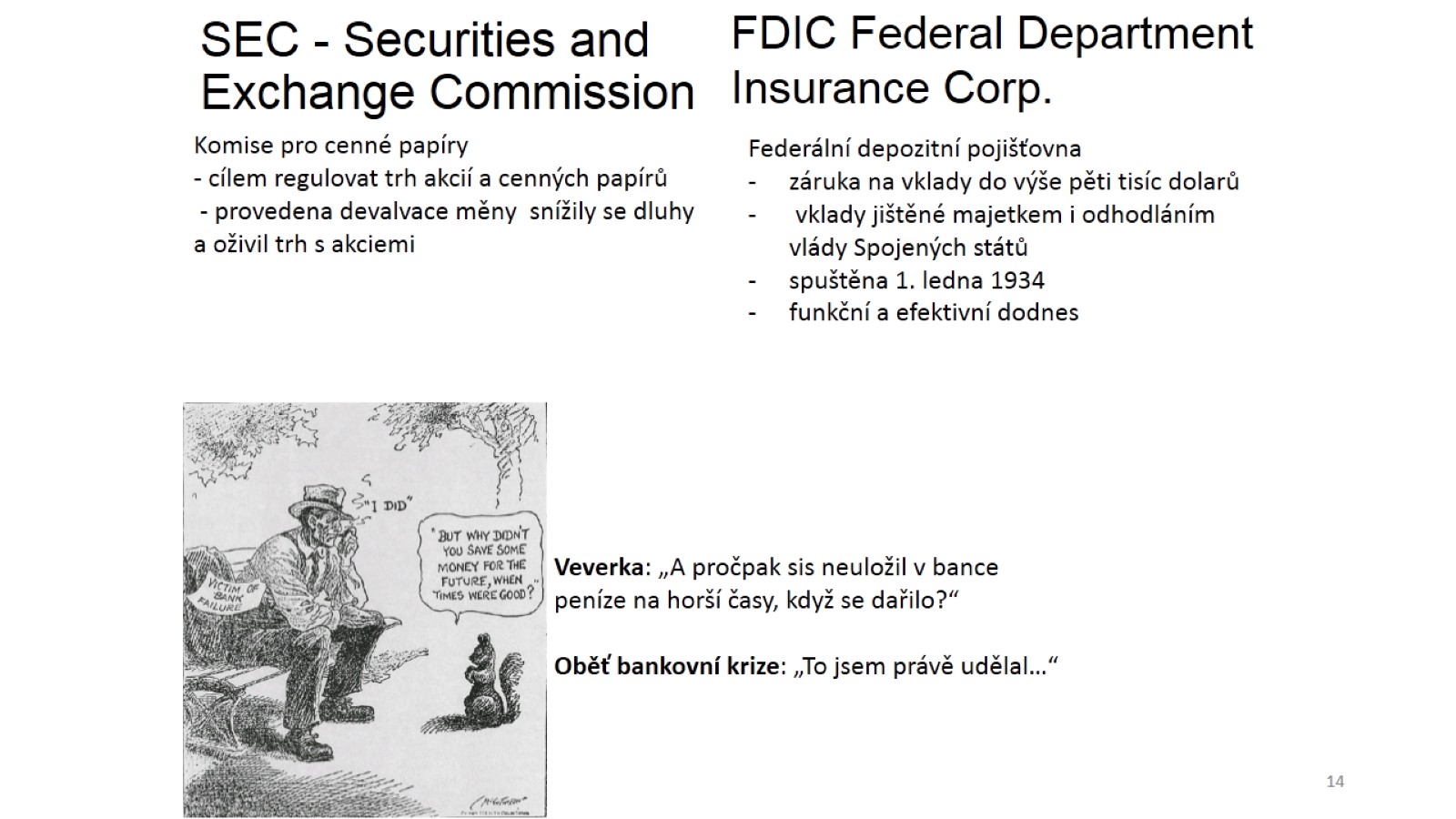 SEC - Securities and Exchange Commission
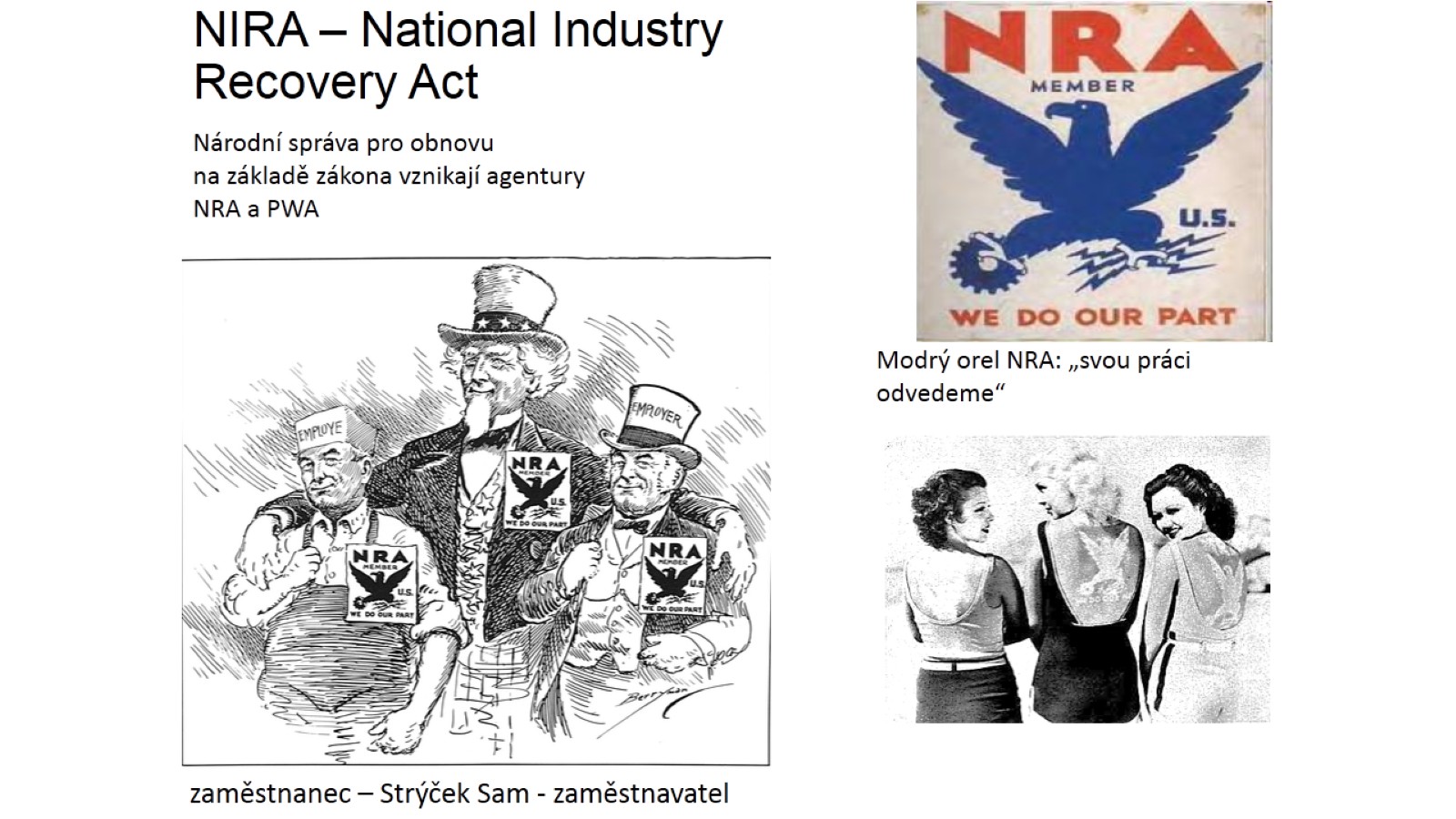 NIRA – National Industry Recovery Act
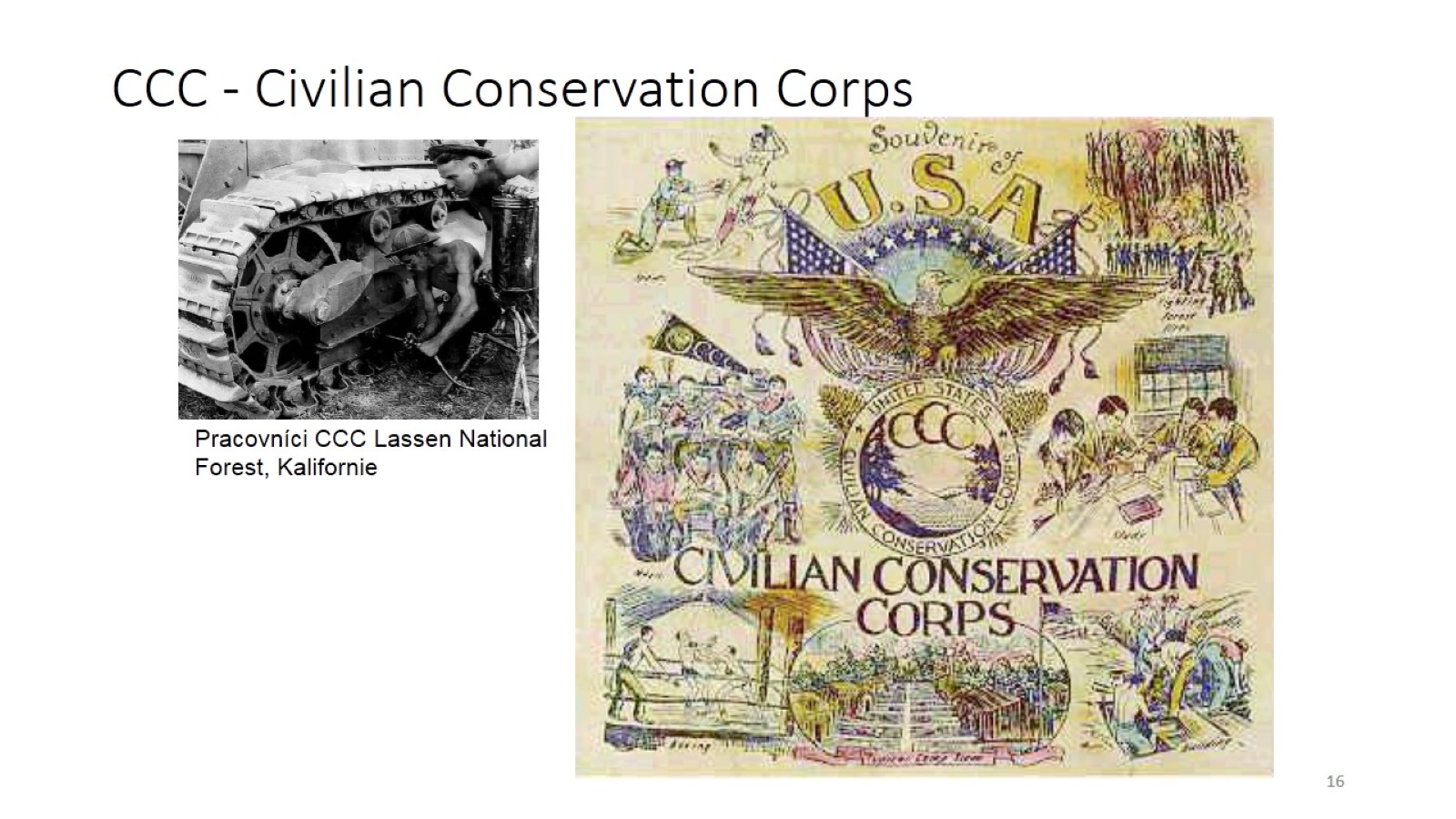 CCC - Civilian Conservation Corps
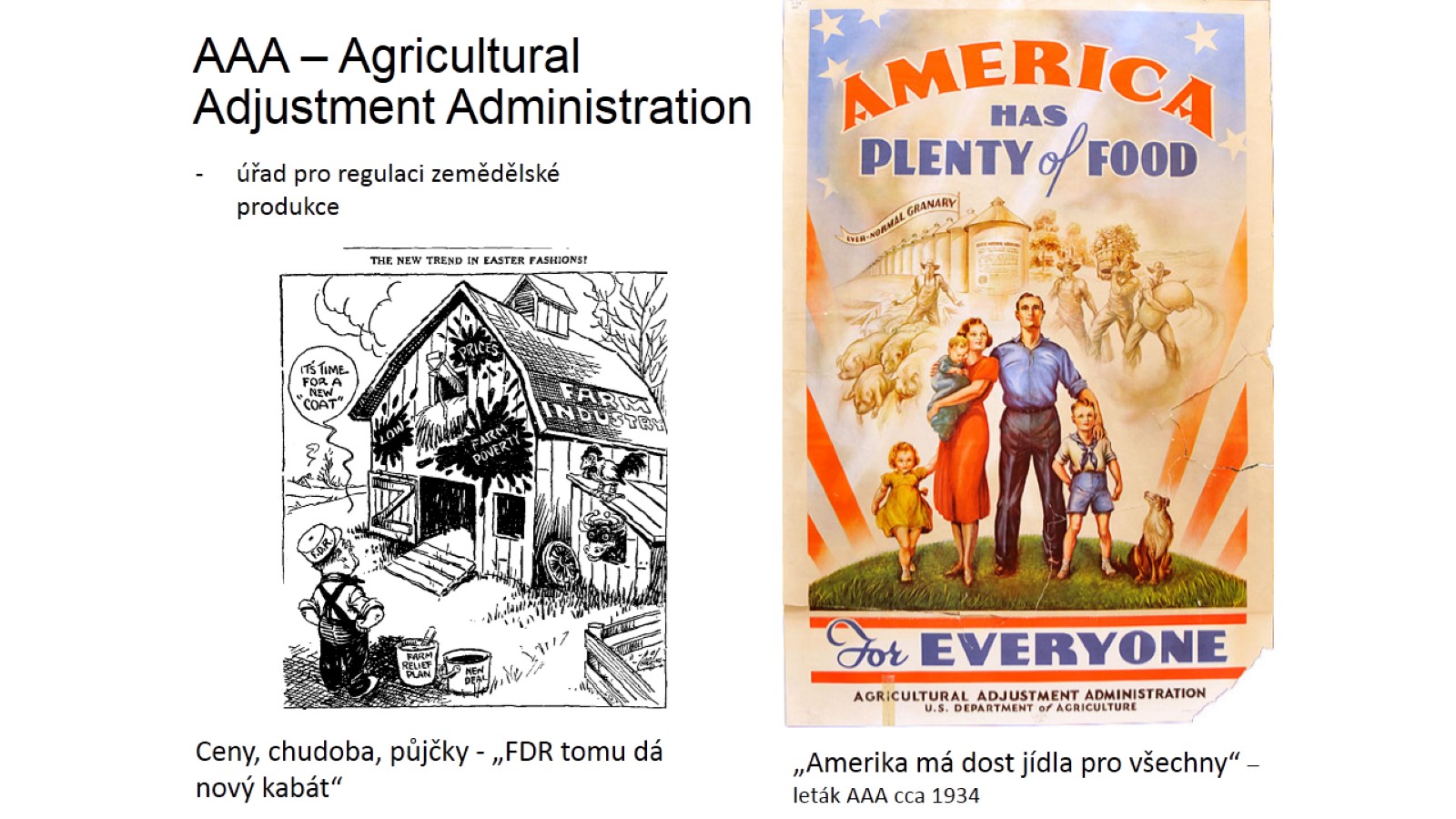 AAA – Agricultural Adjustment Administration
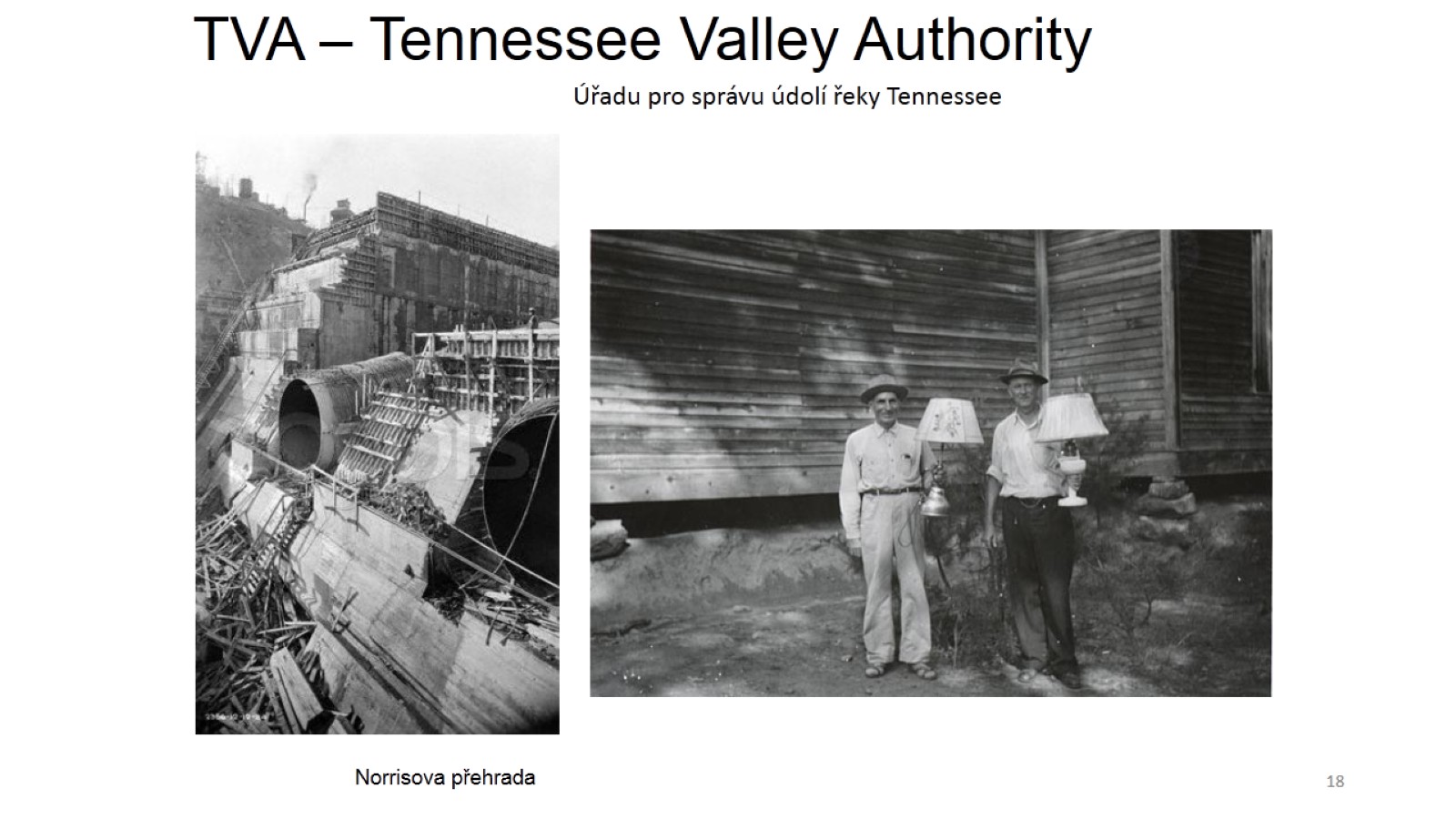 TVA – Tennessee Valley Authority
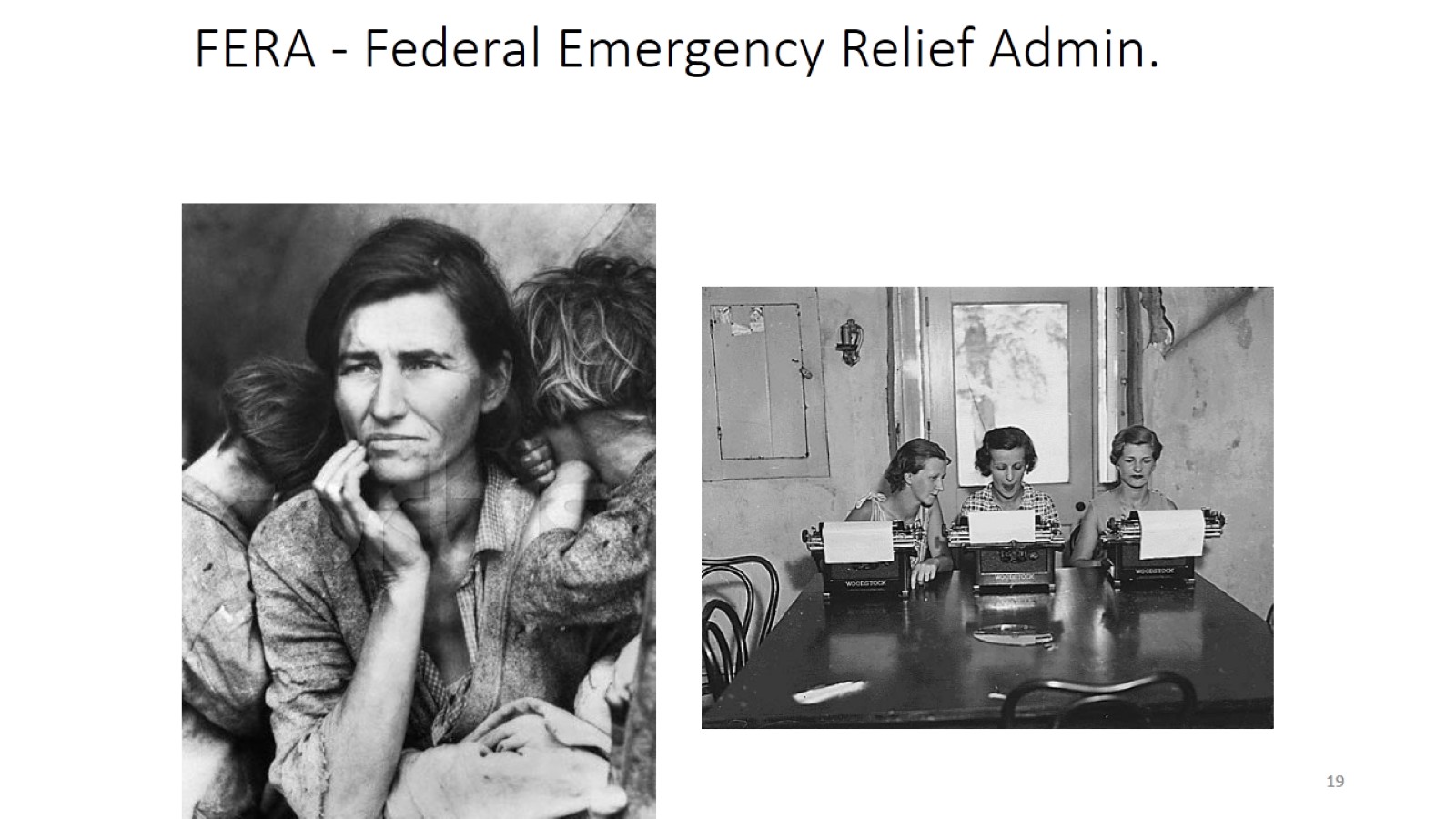 FERA - Federal Emergency Relief Admin.
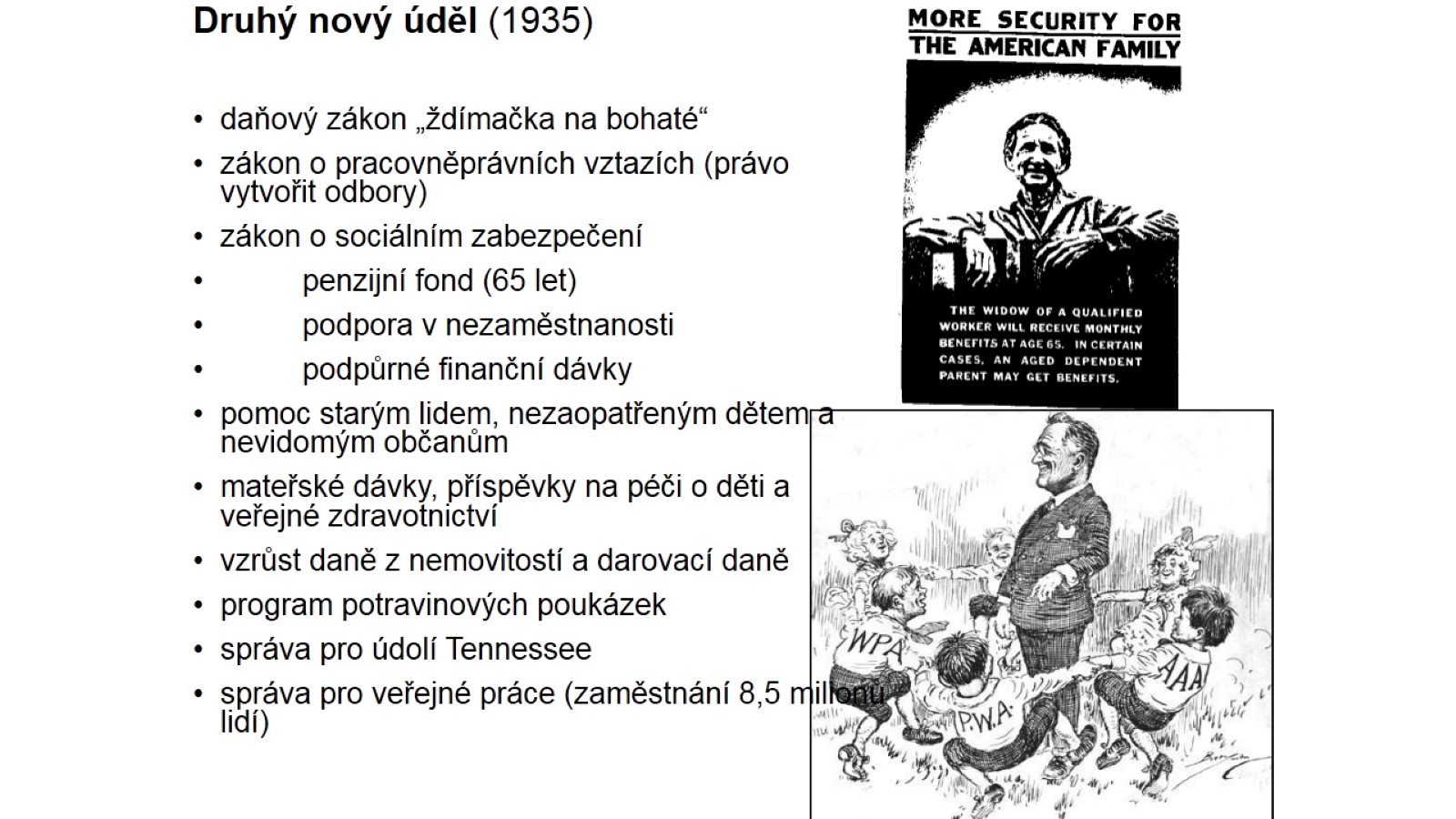 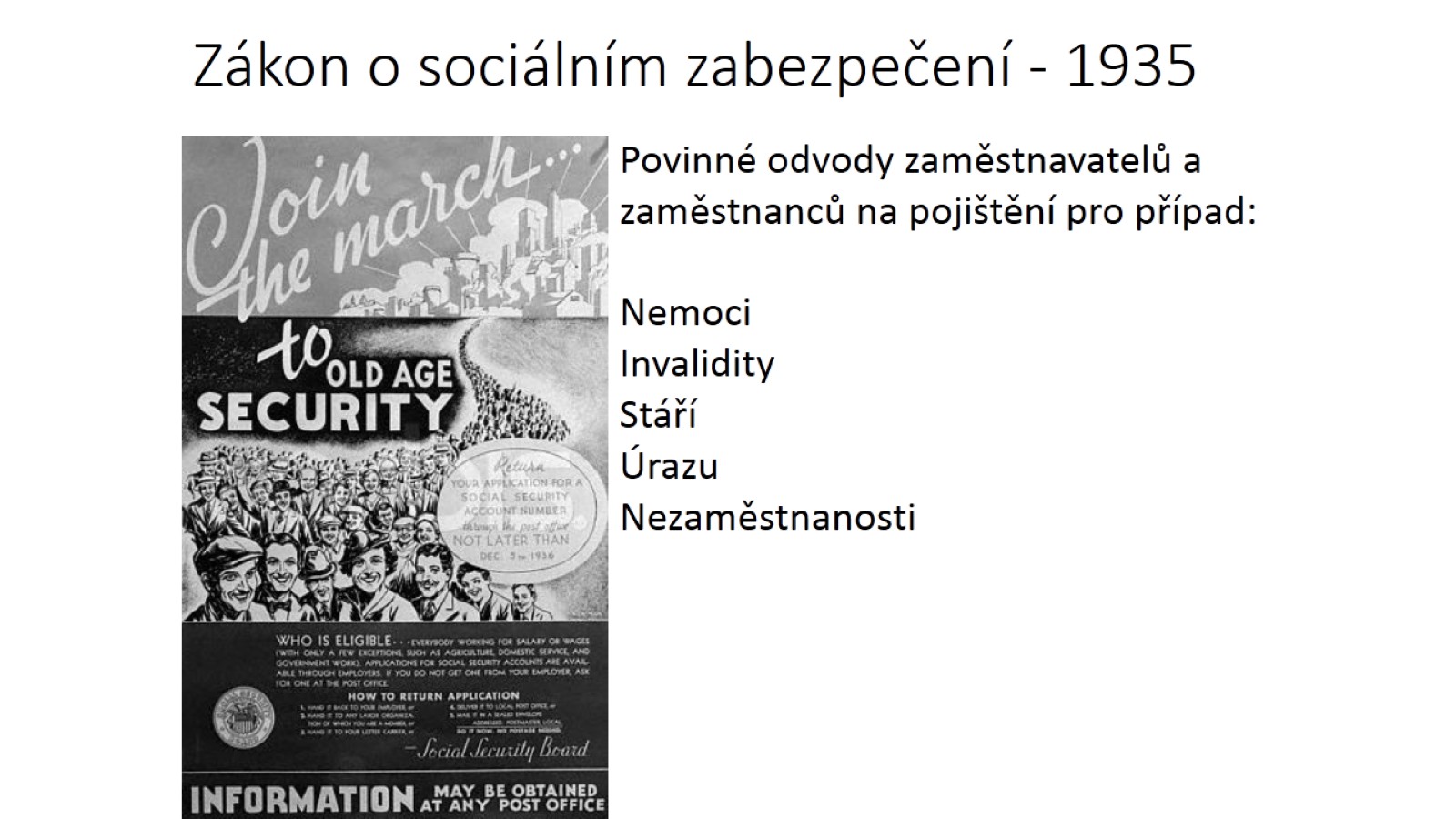 Zákon o sociálním zabezpečení - 1935
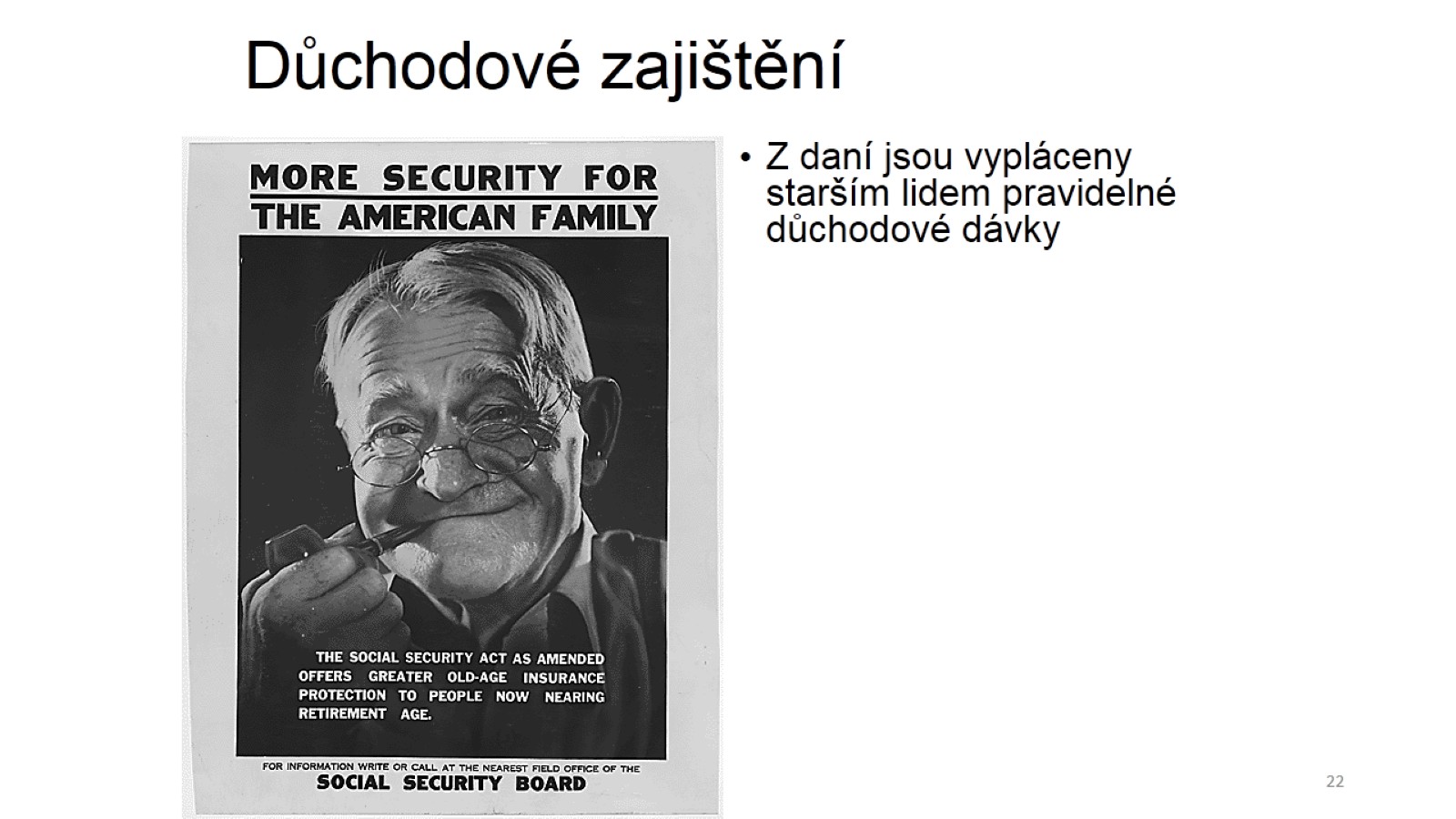 Důchodové zajištění
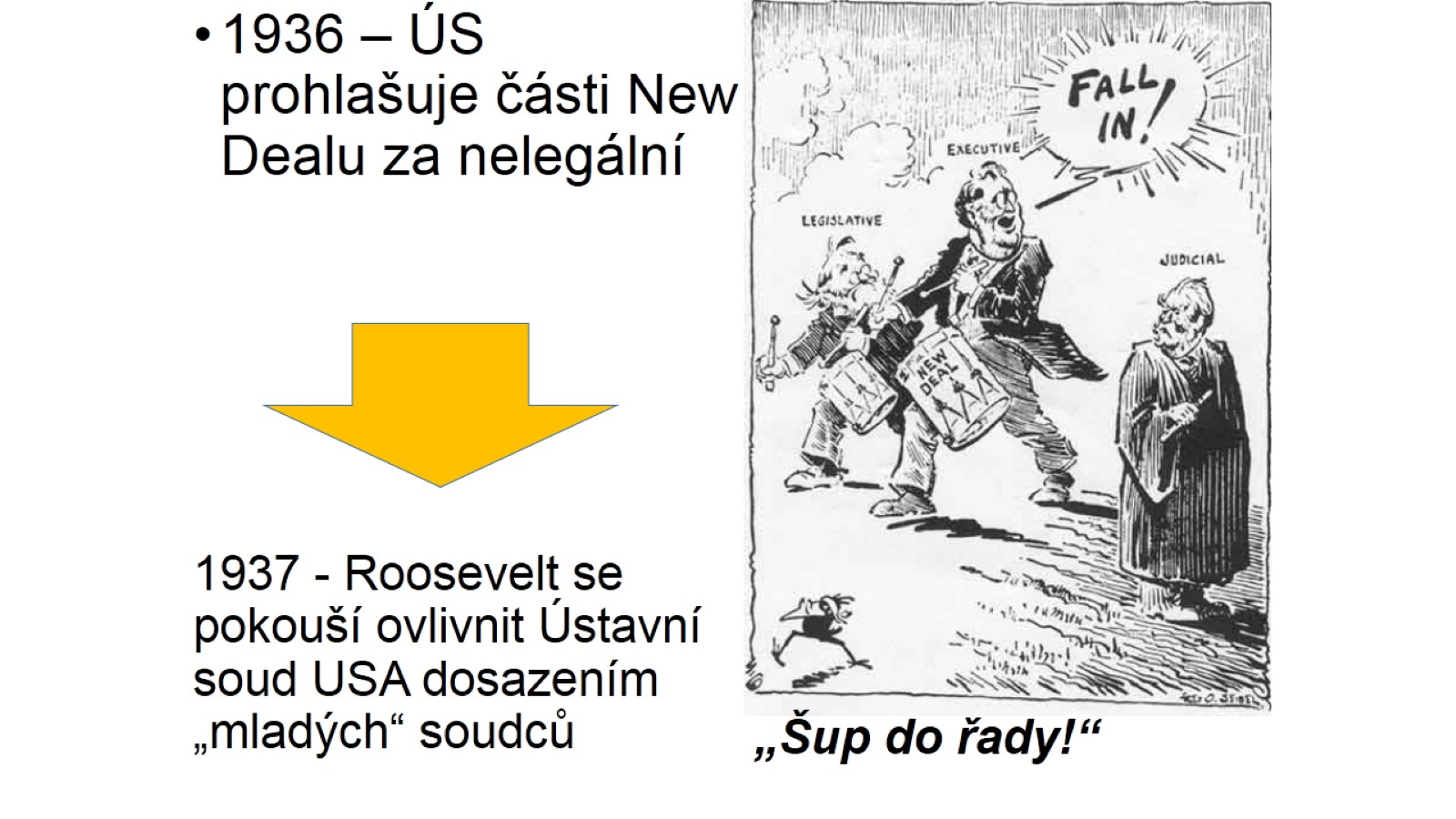 1937 - Roosevelt se pokouší ovlivnit Ústavní soud USA dosazením „mladých“ soudců
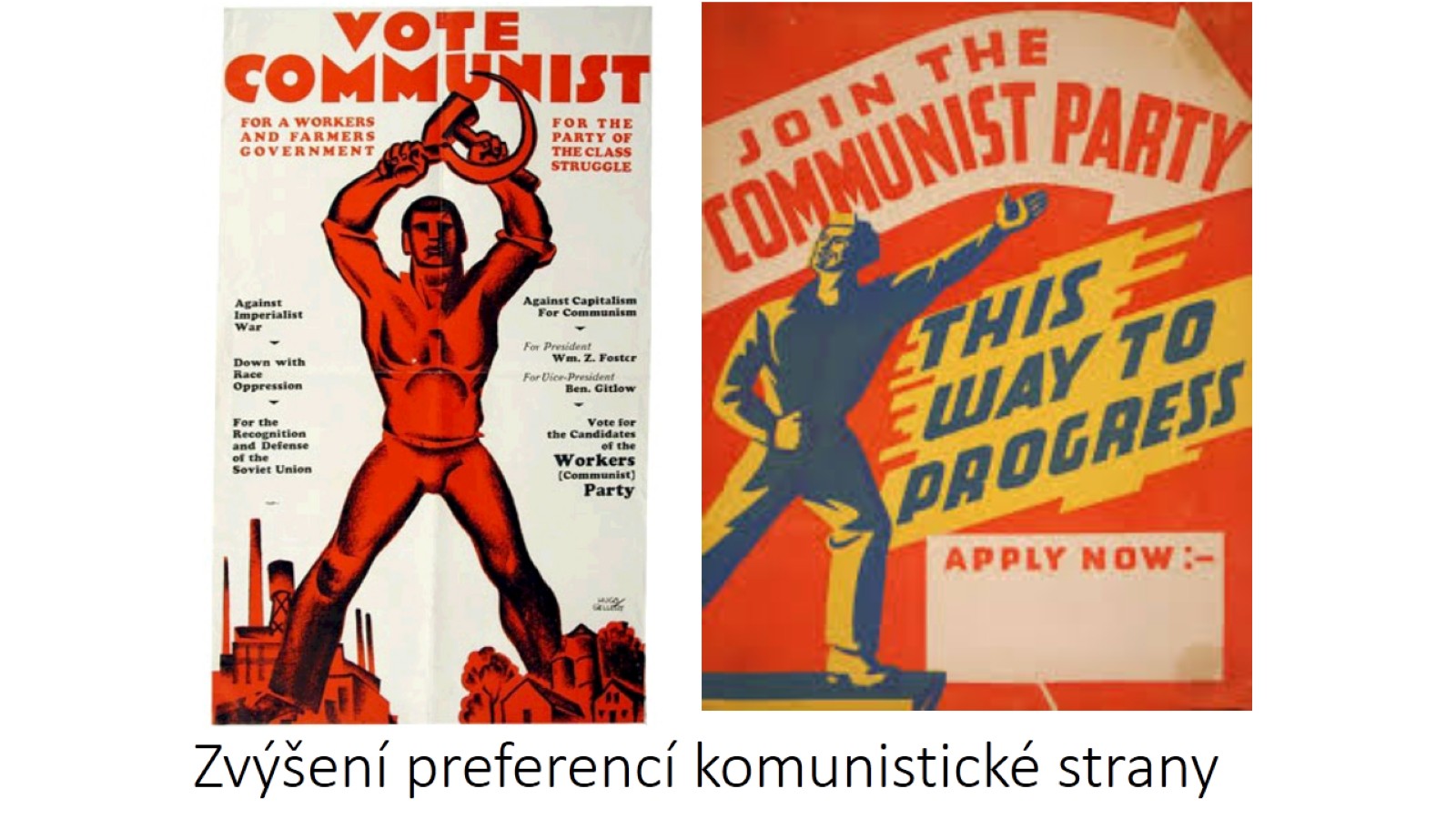 Zvýšení preferencí komunistické strany
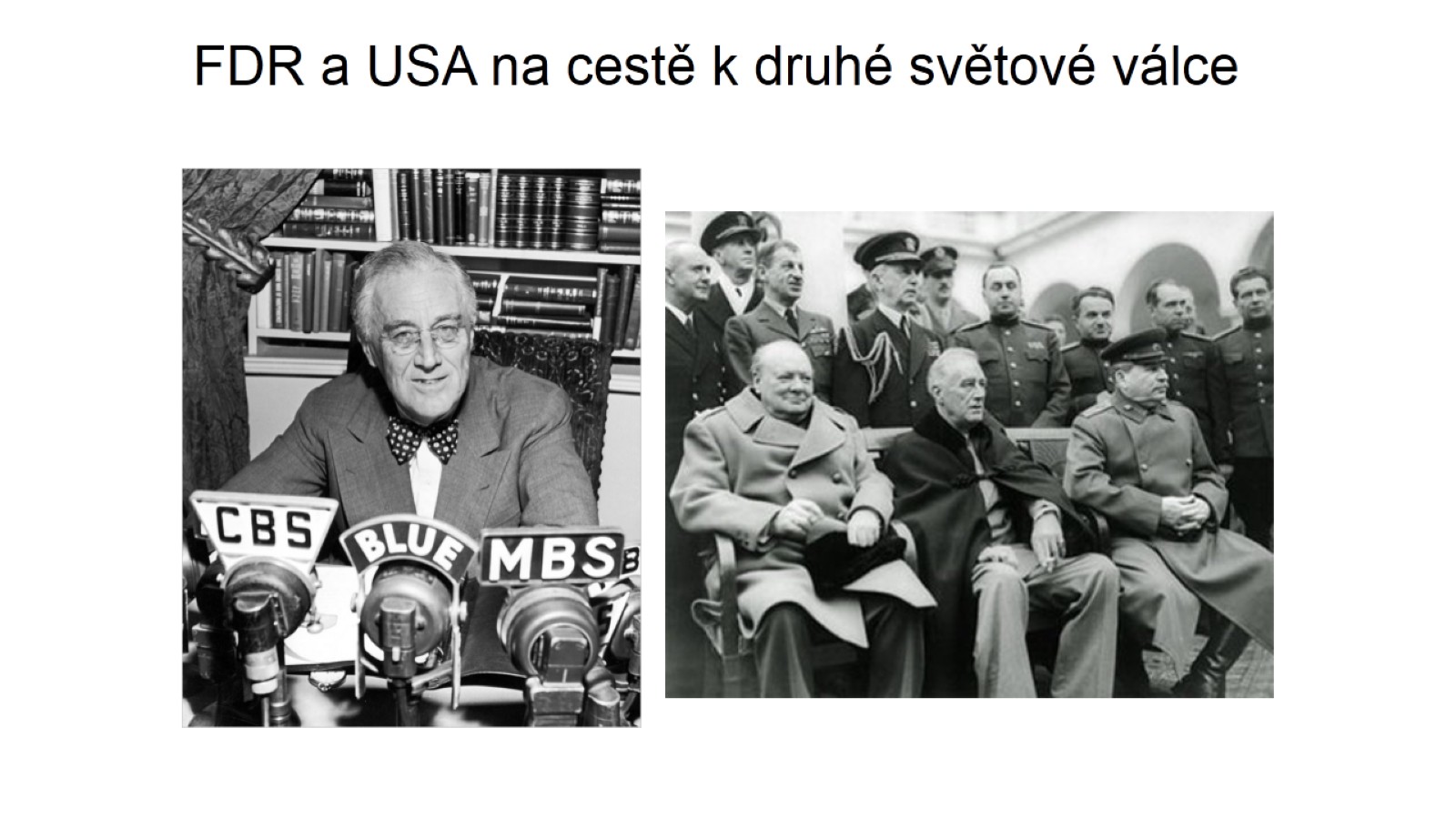 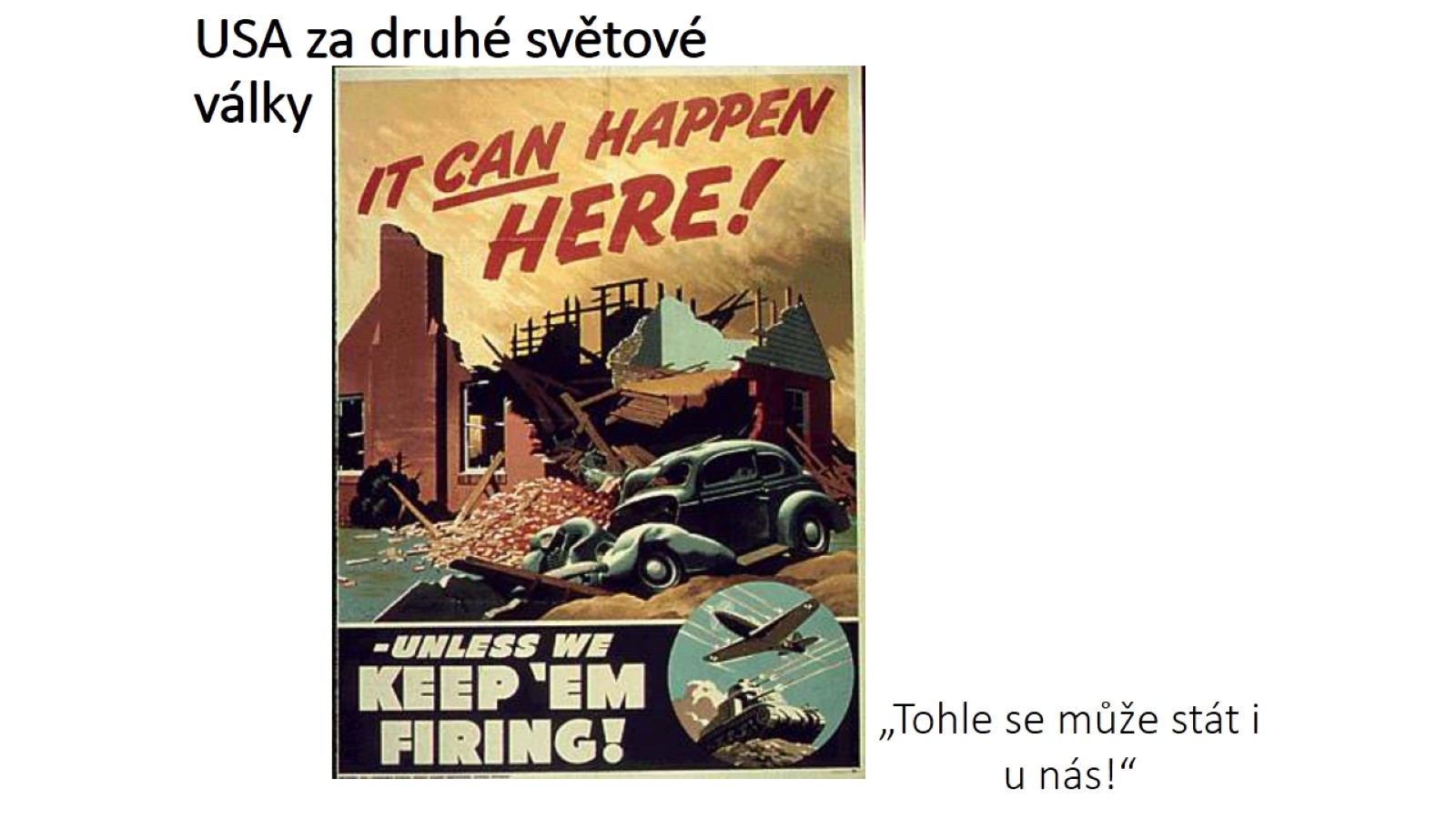 USA za druhé světové války
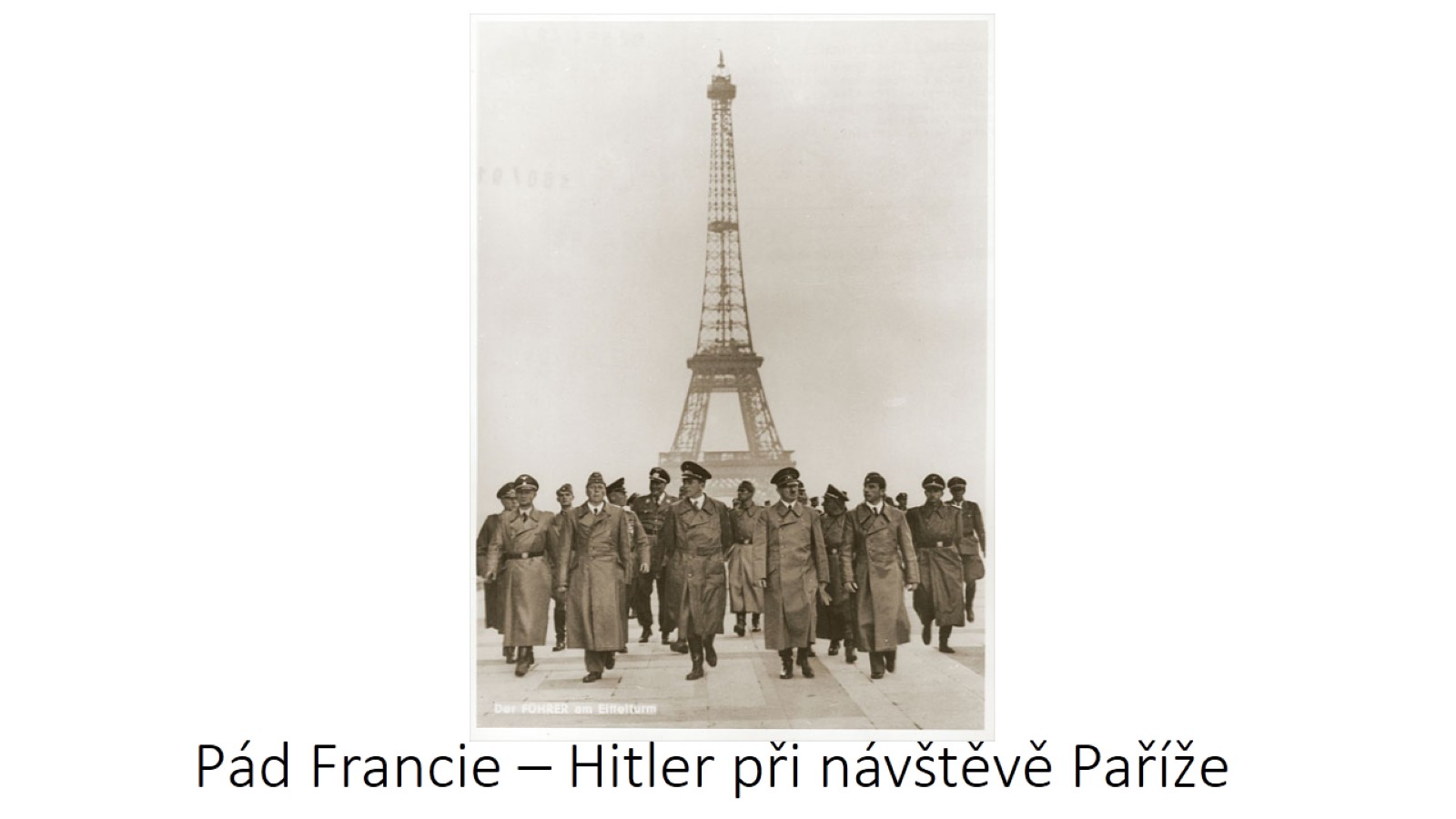 Pád Francie – Hitler při návštěvě Paříže
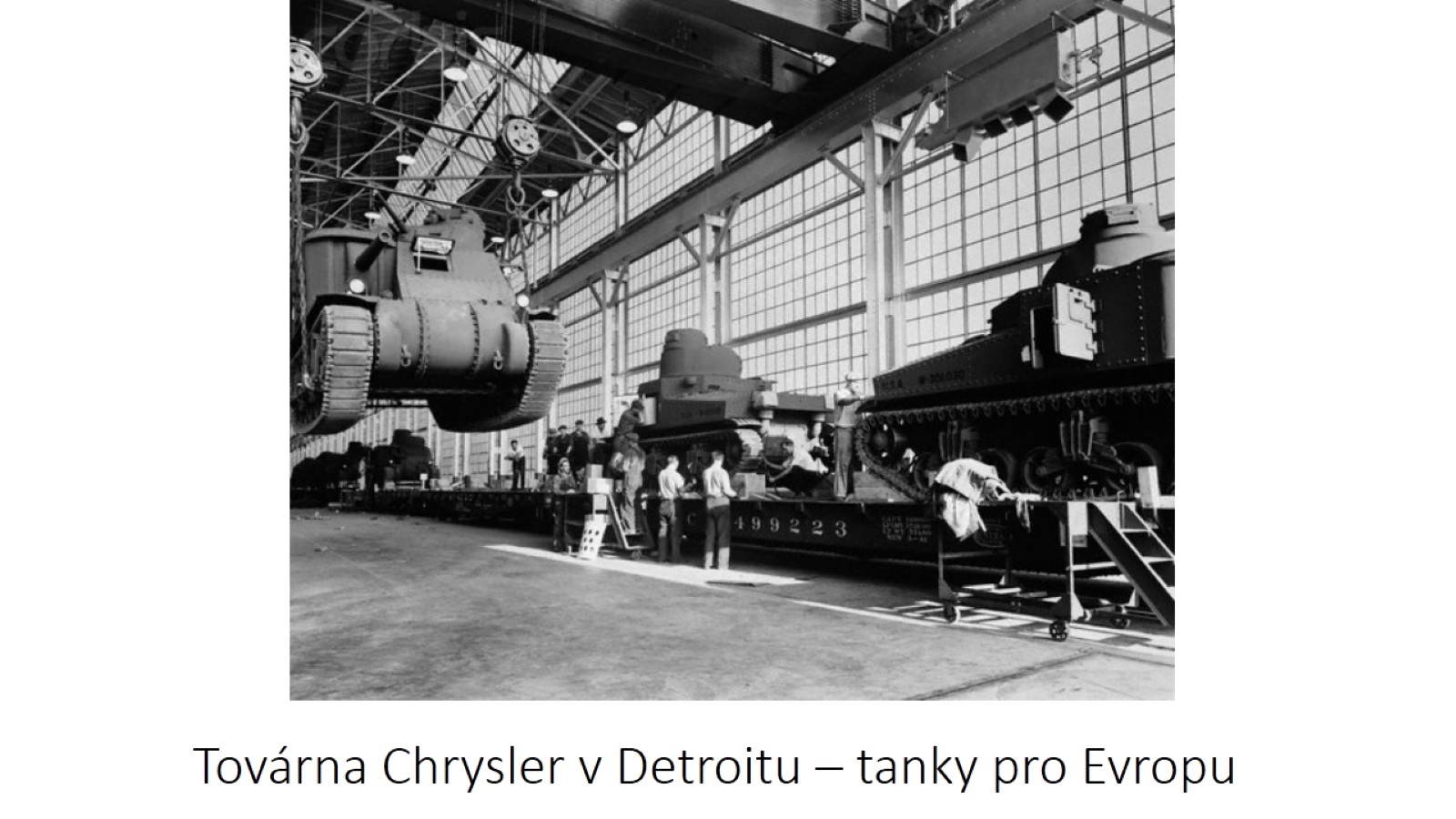 Továrna Chrysler v Detroitu – tanky pro Evropu
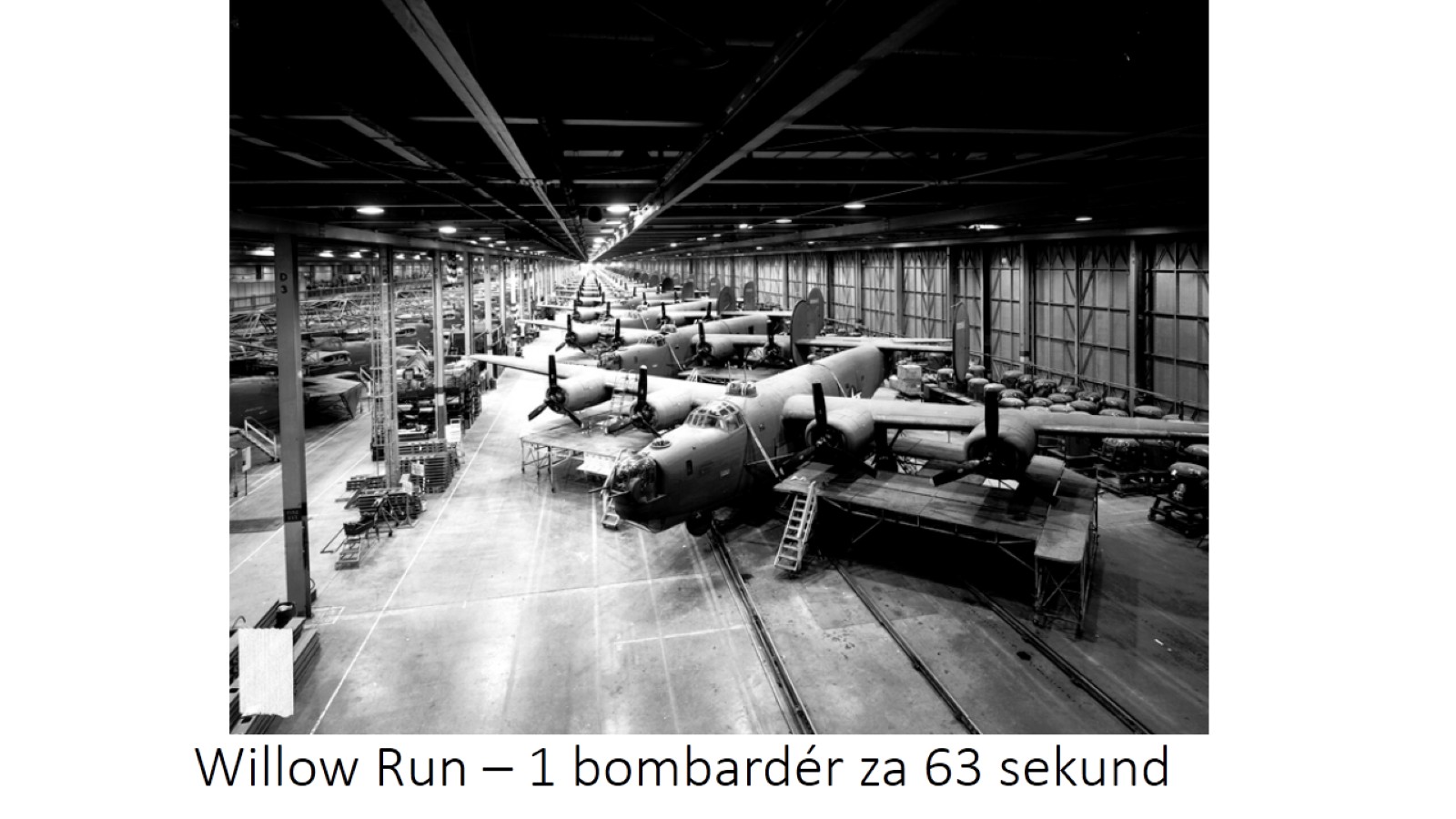 Willow Run – 1 bombardér za 63 sekund
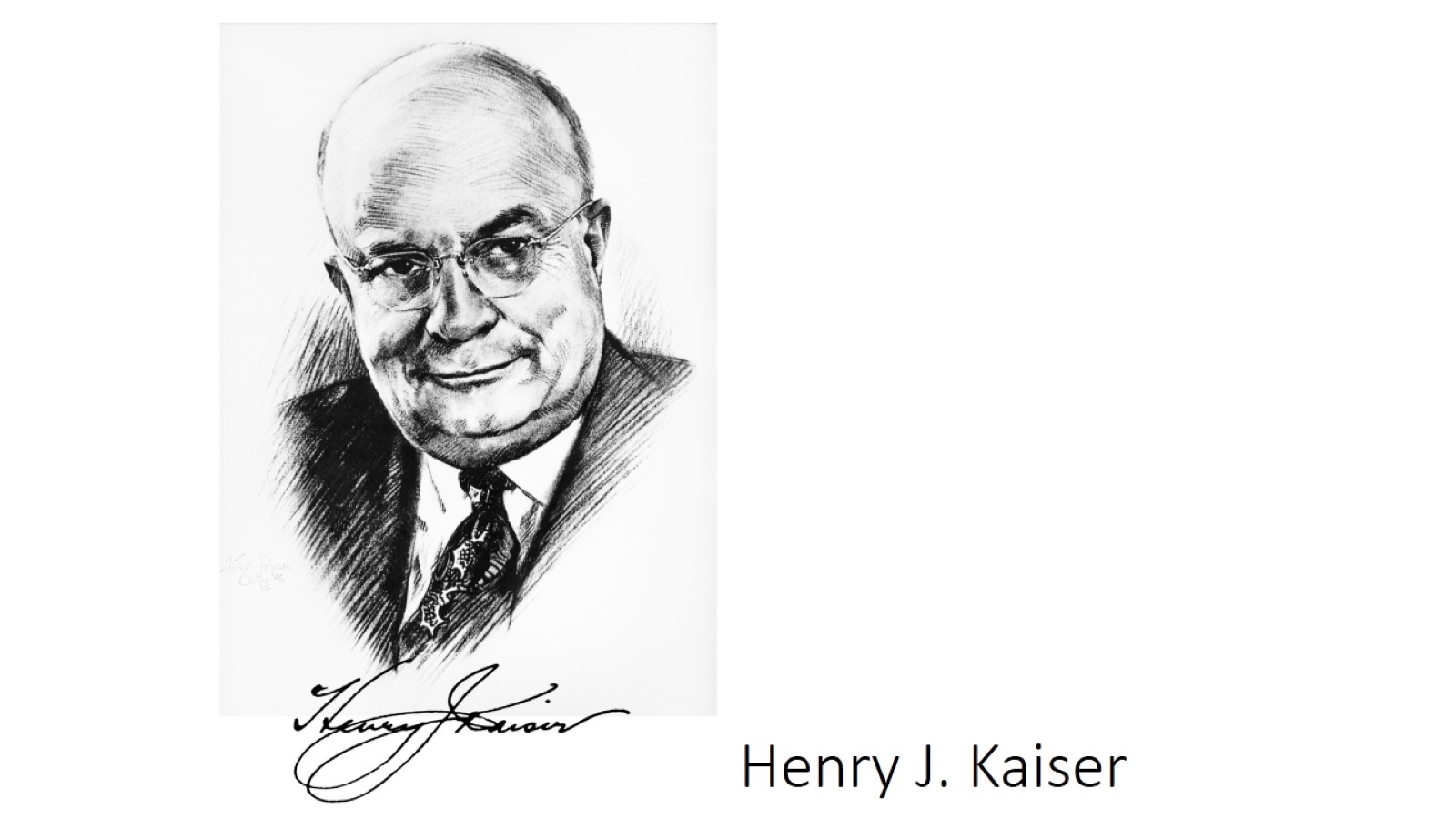 Henry J. Kaiser
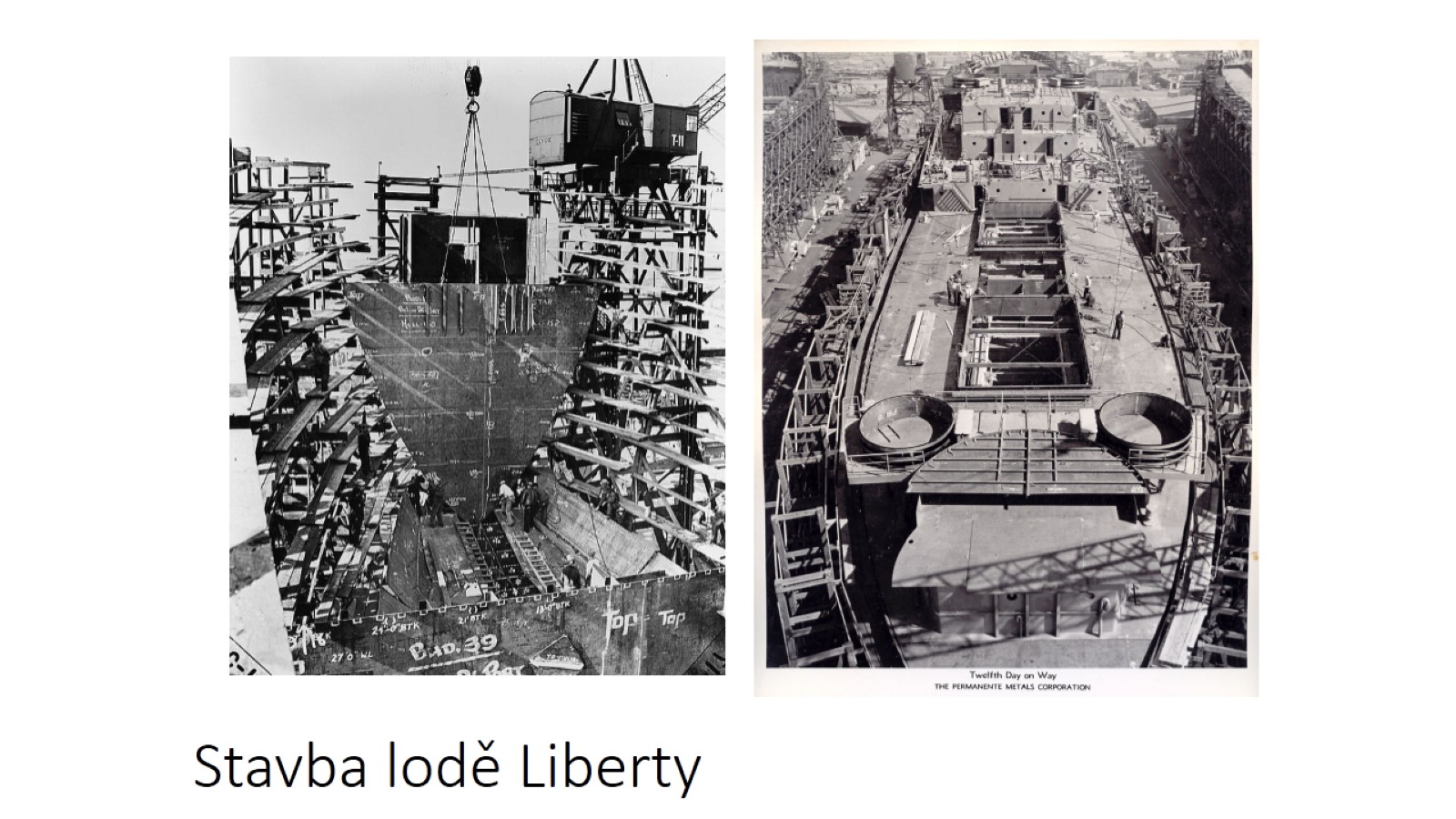 Stavba lodě Liberty
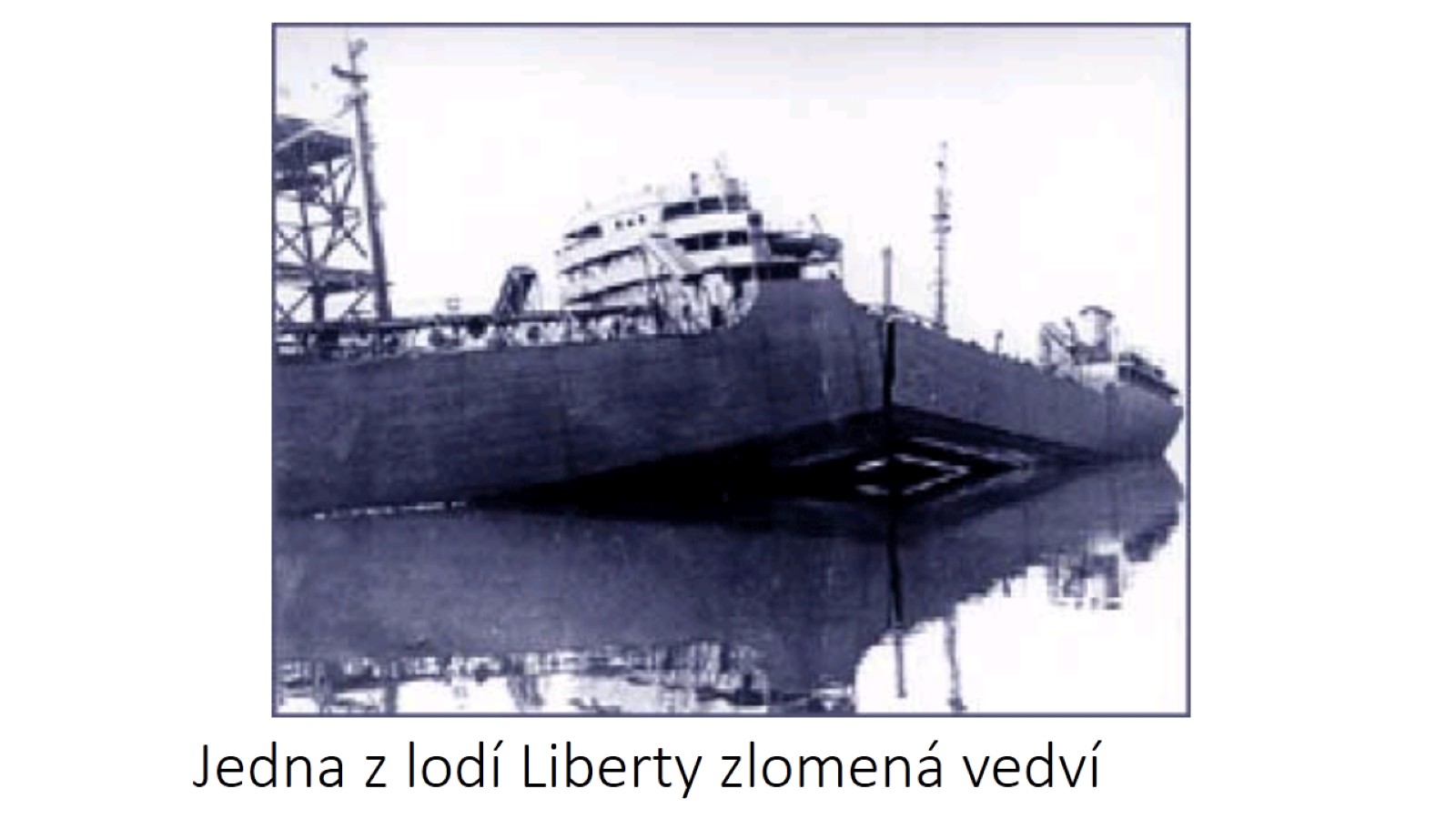 Jedna z lodí Liberty zlomená vedví
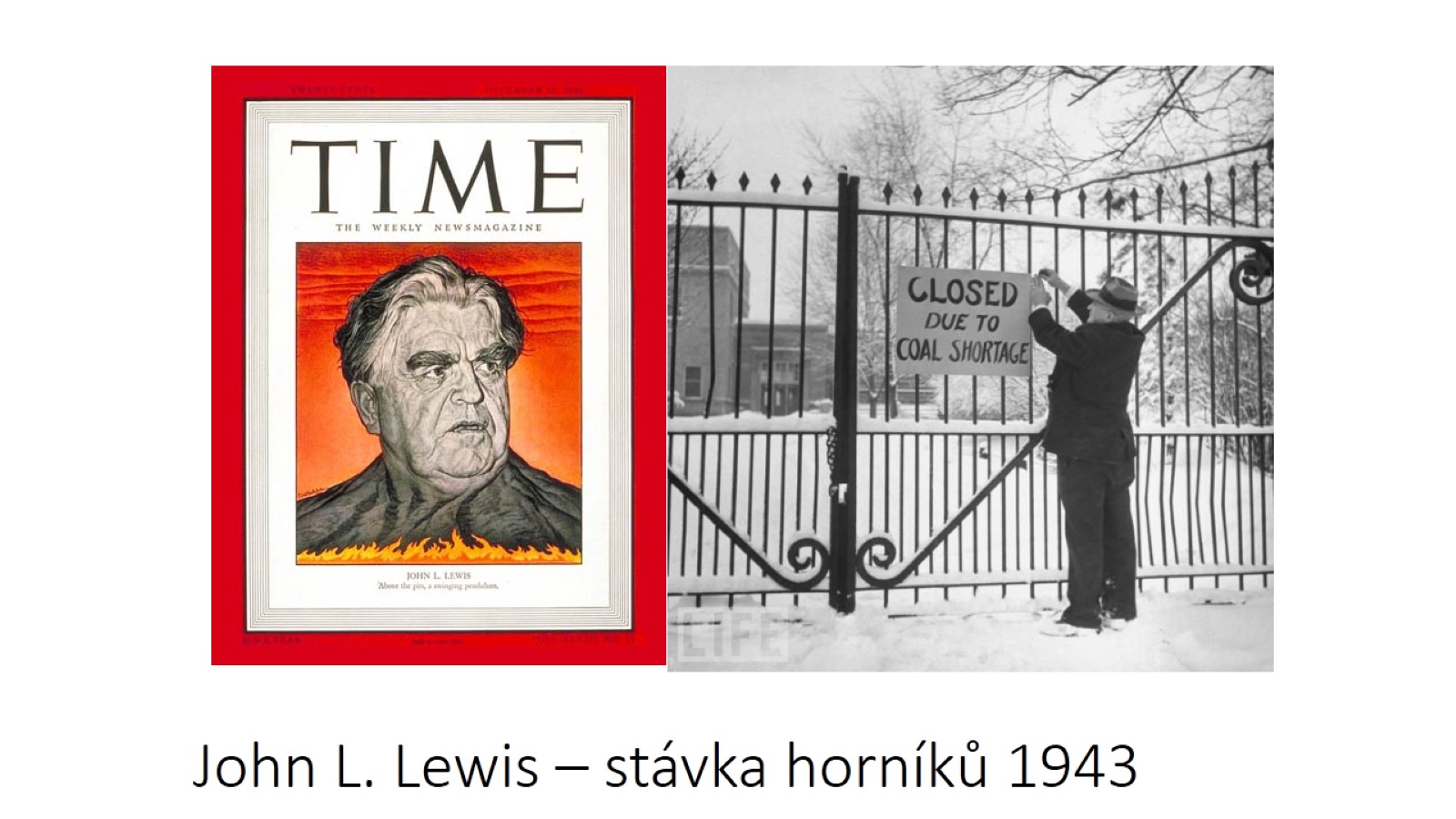 John L. Lewis – stávka horníků 1943
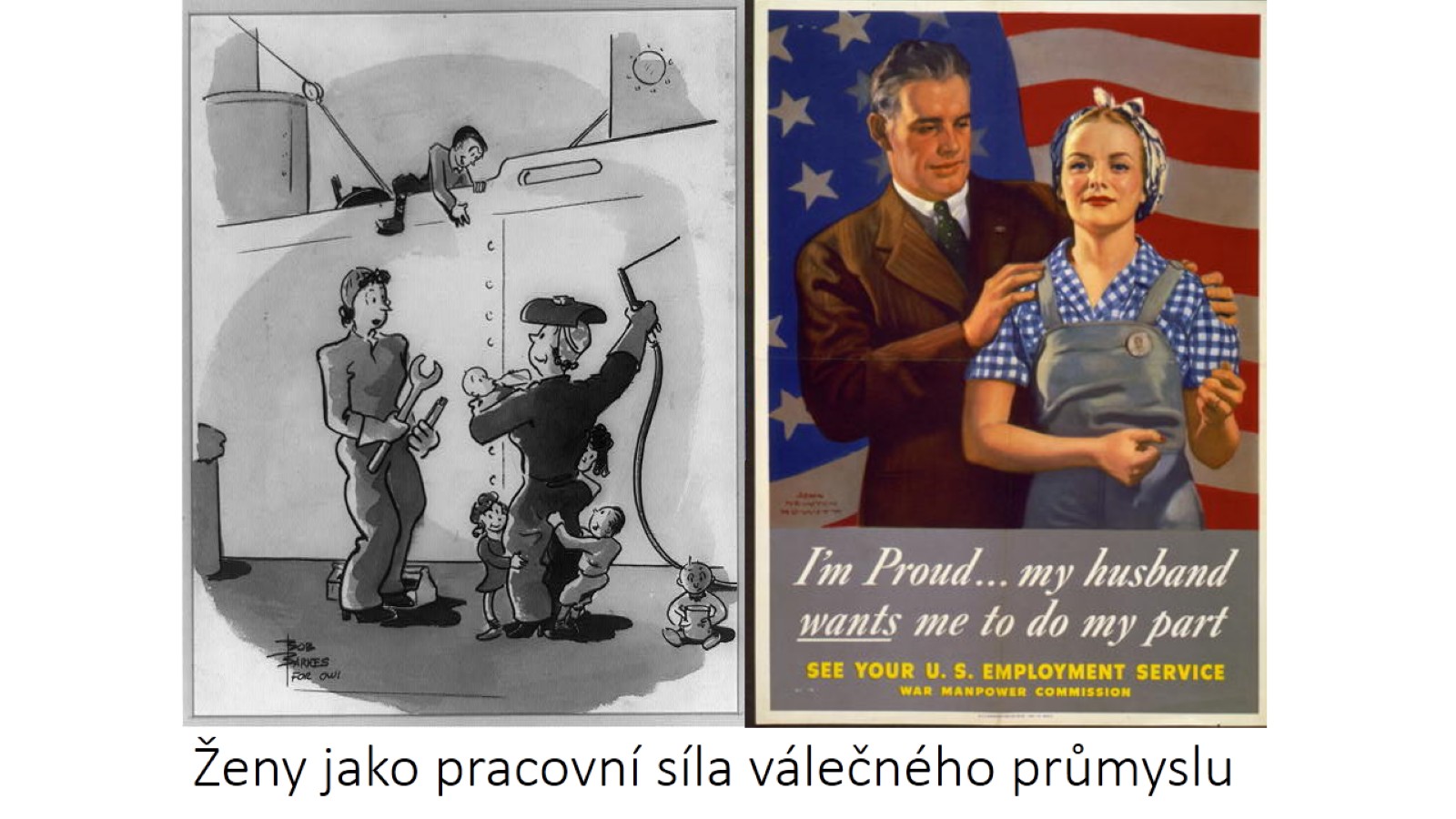 Ženy jako pracovní síla válečného průmyslu
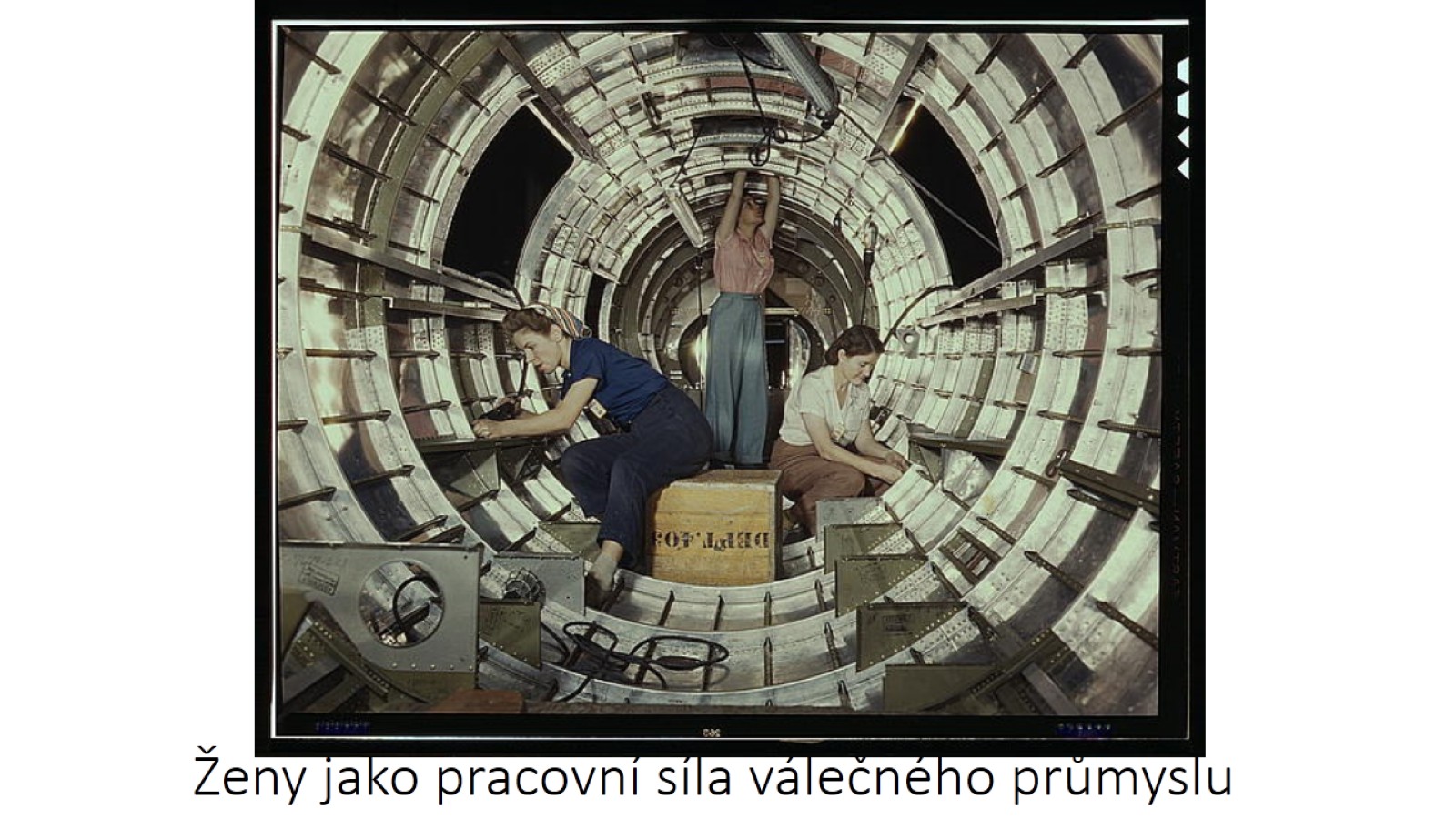 Ženy jako pracovní síla válečného průmyslu
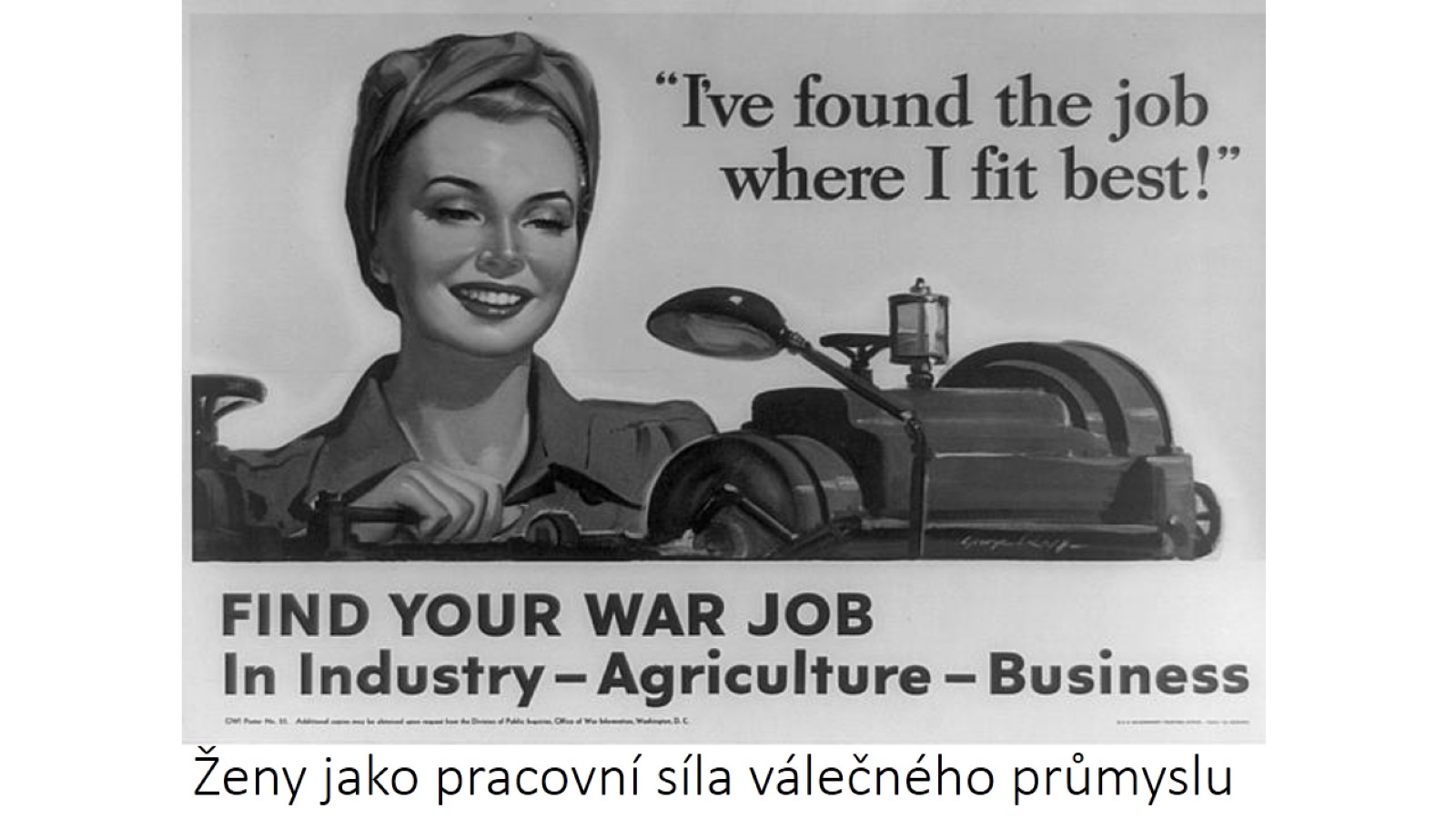 Ženy jako pracovní síla válečného průmyslu
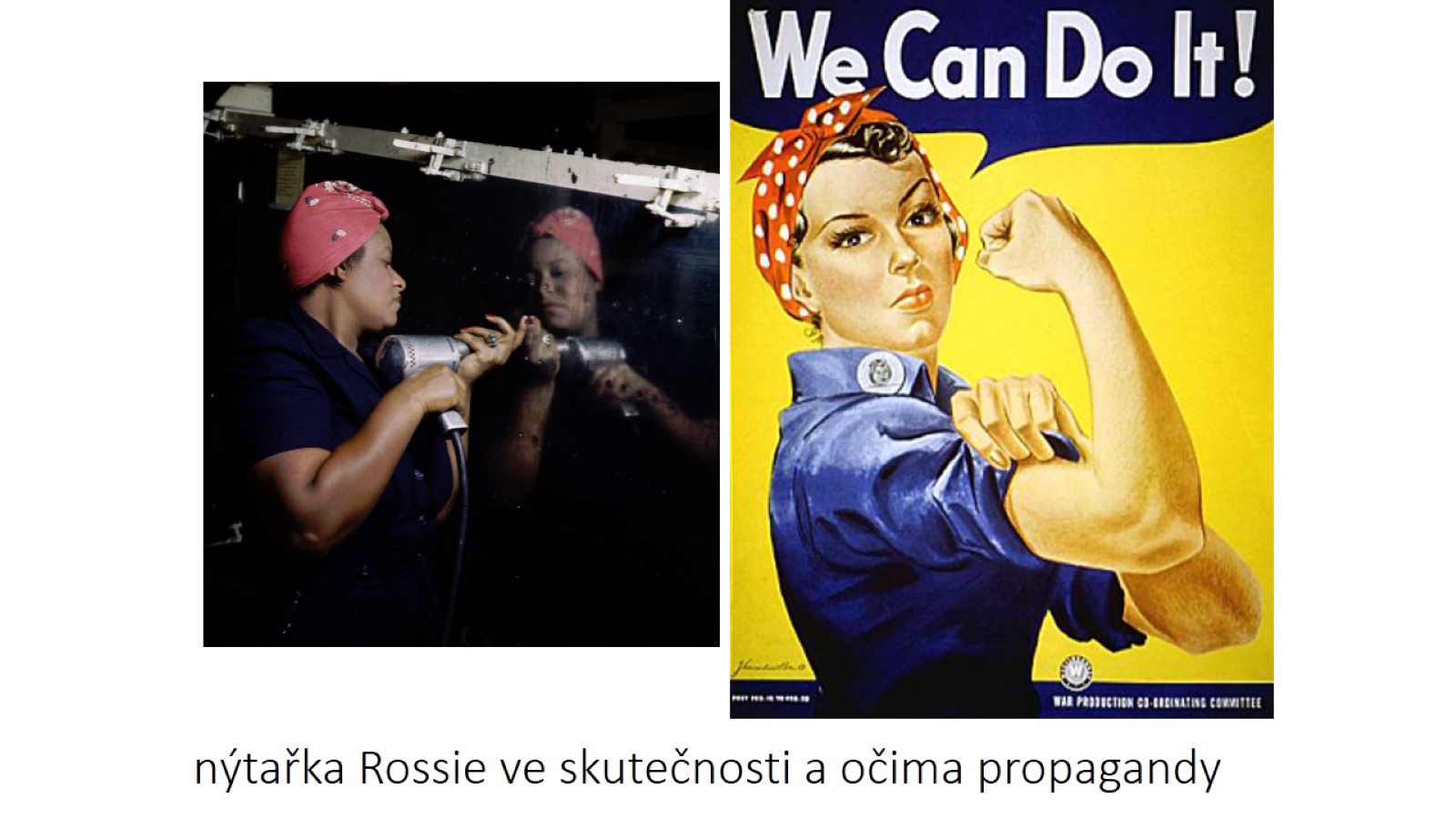 nýtařka Rossie ve skutečnosti a očima propagandy
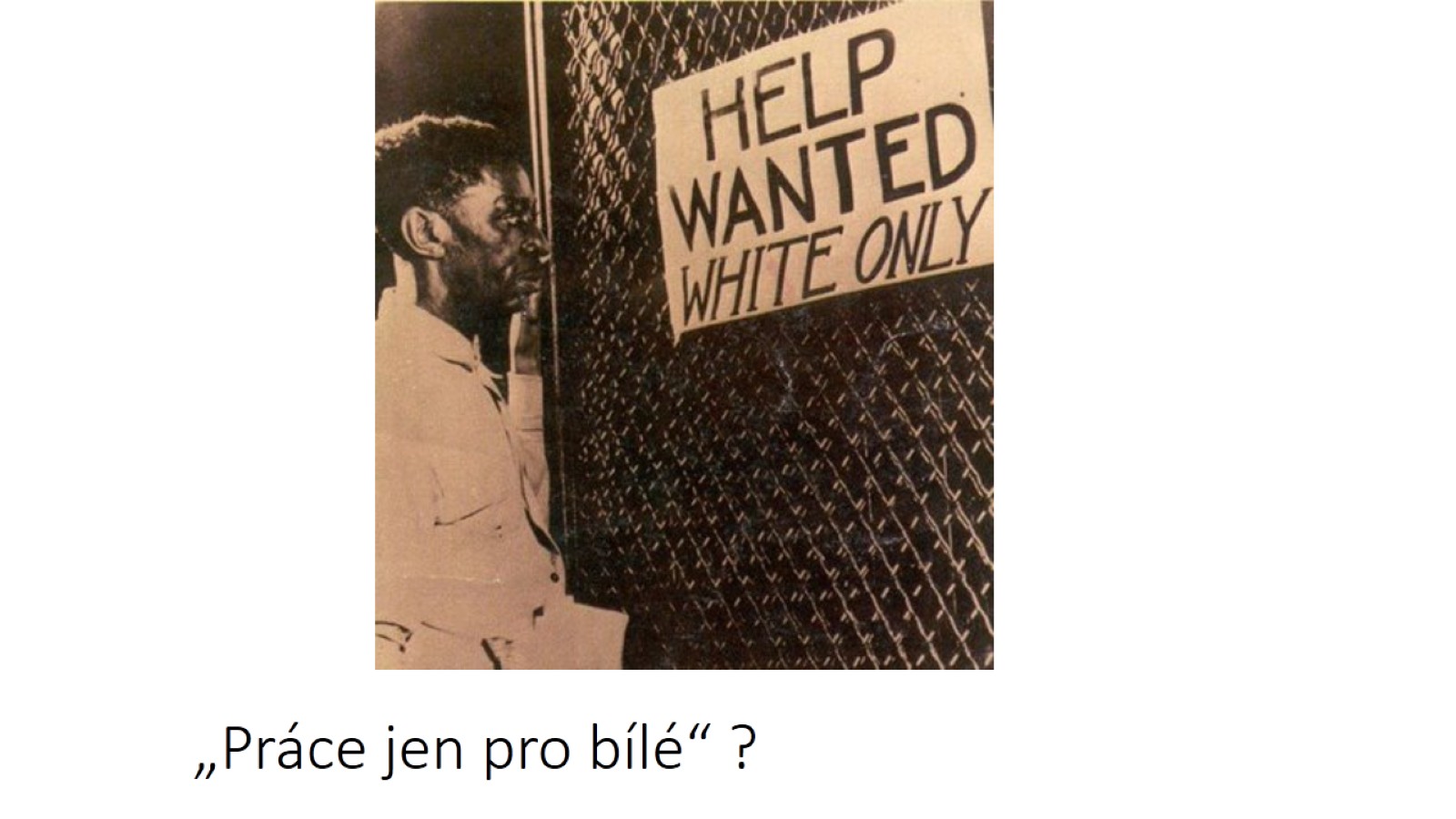 „Práce jen pro bílé“ ?
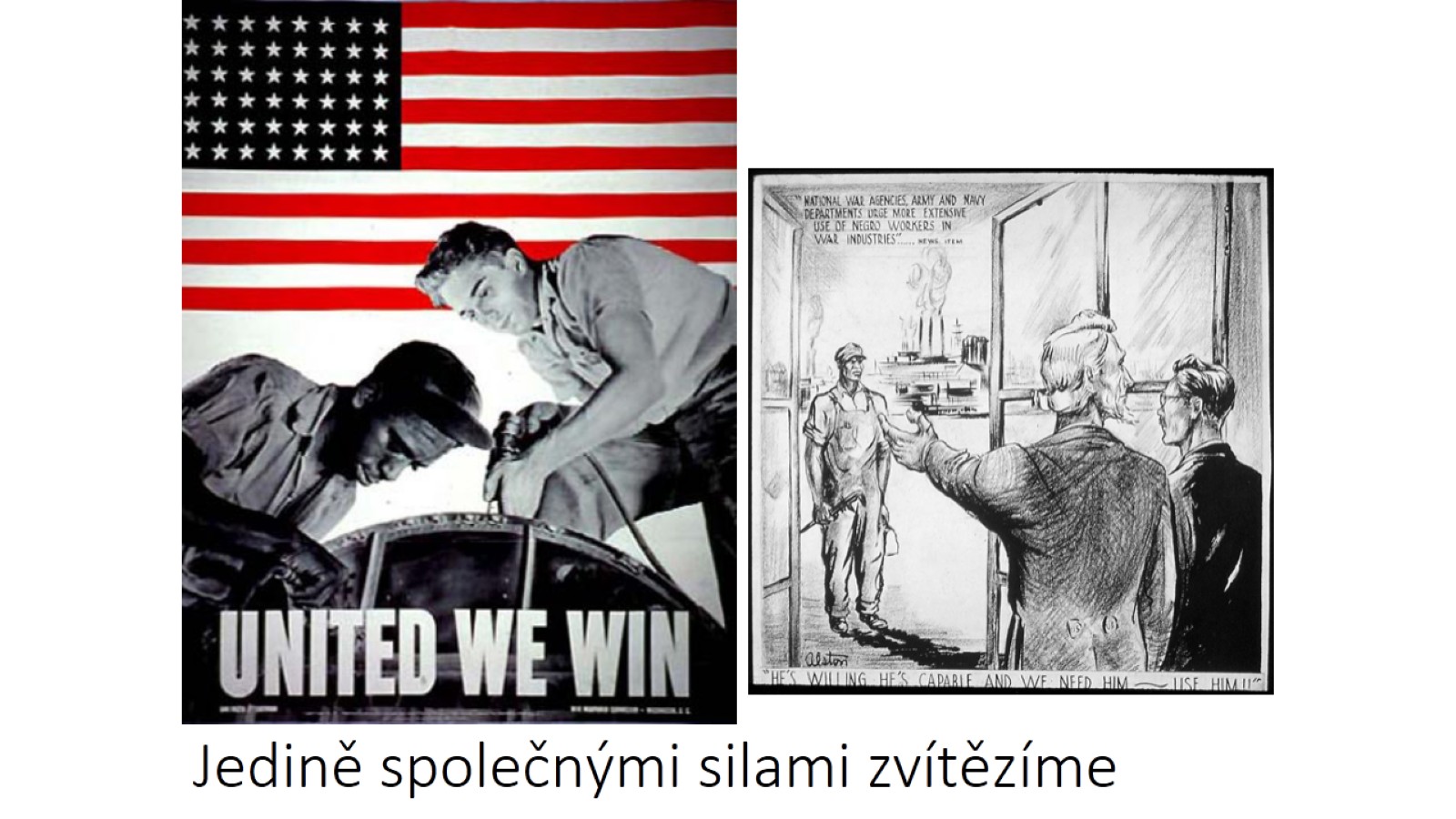 Jedině společnými silami zvítězíme
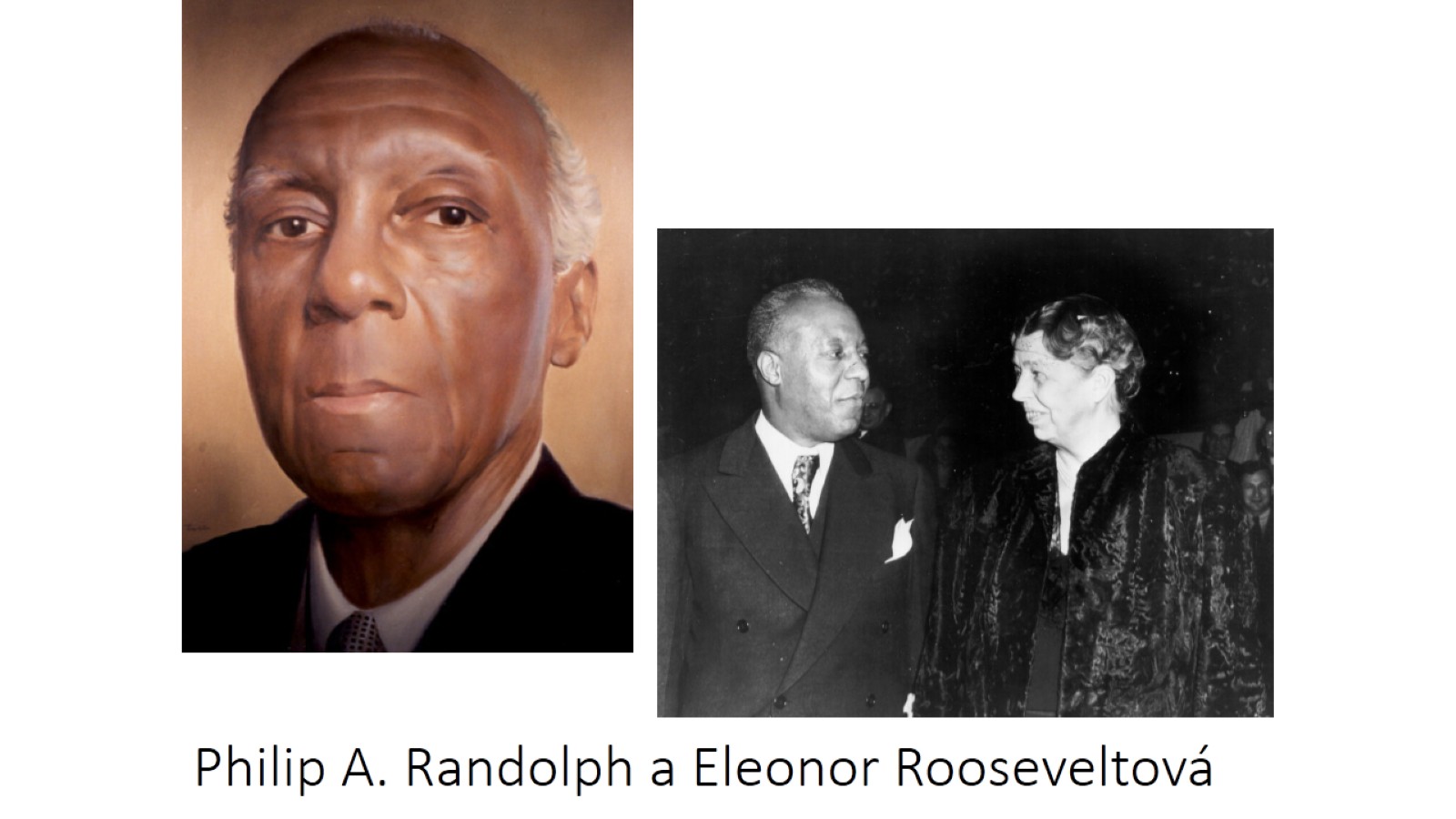 Philip A. Randolph a Eleonor Rooseveltová
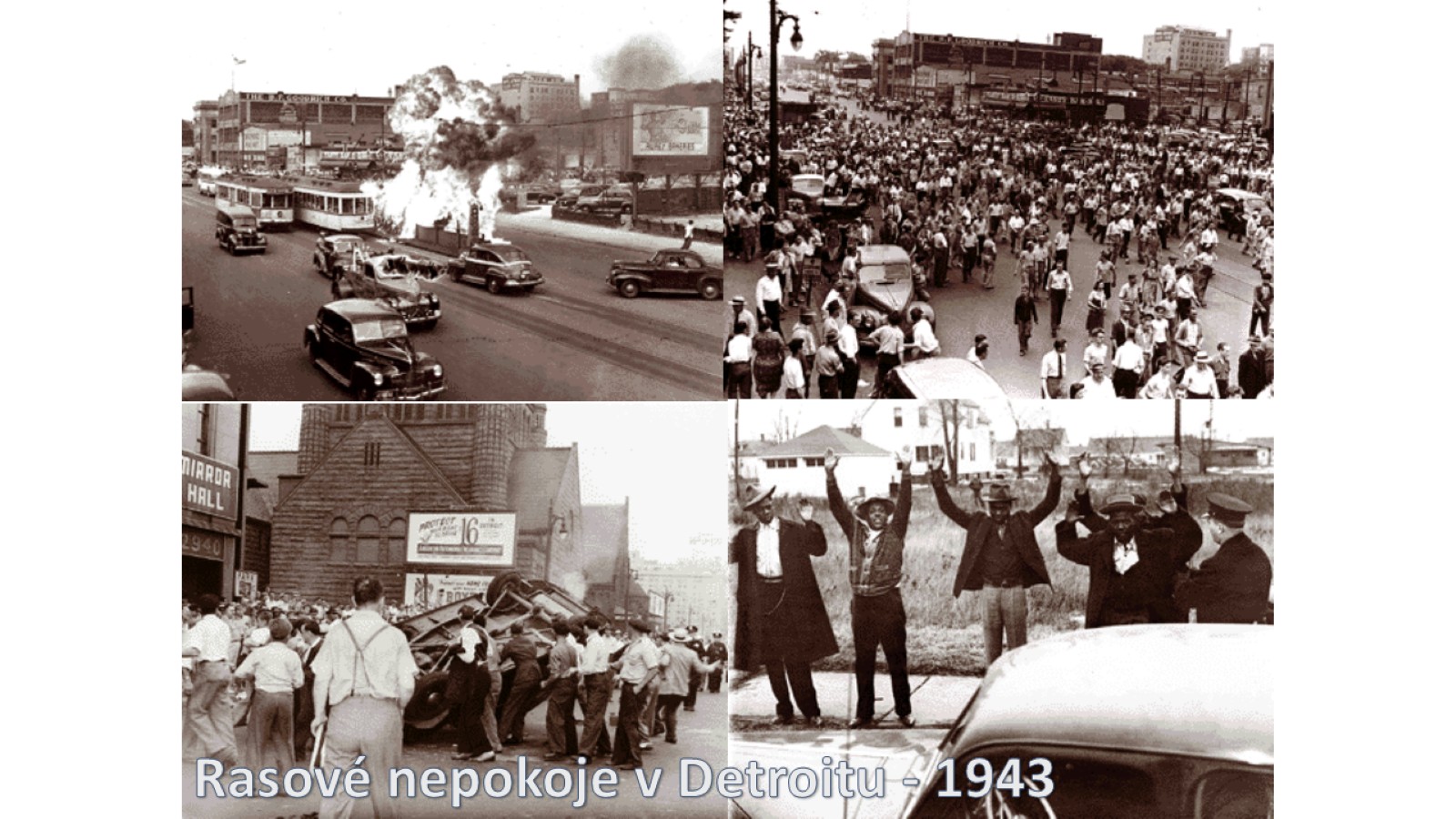 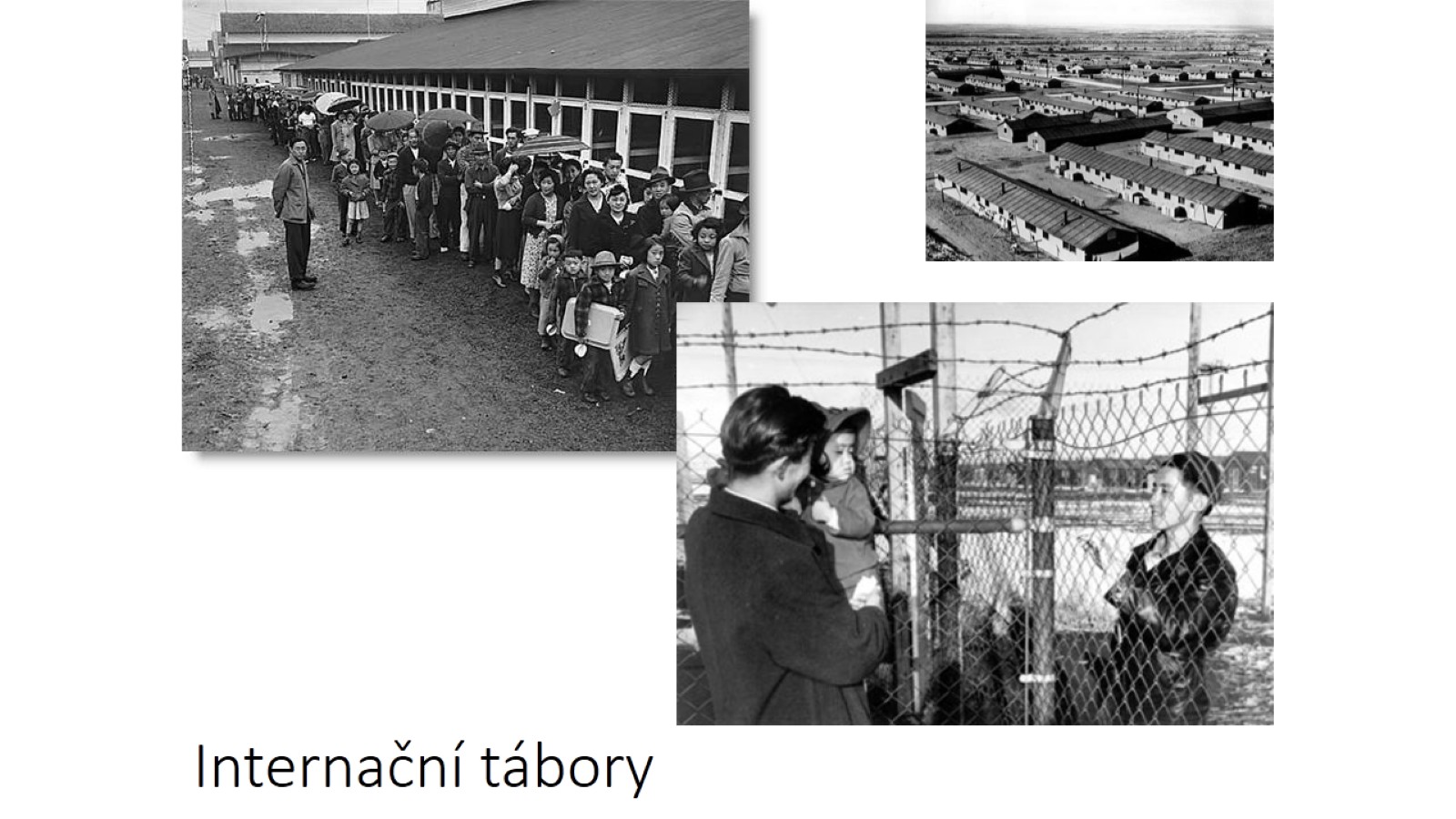 Internační tábory
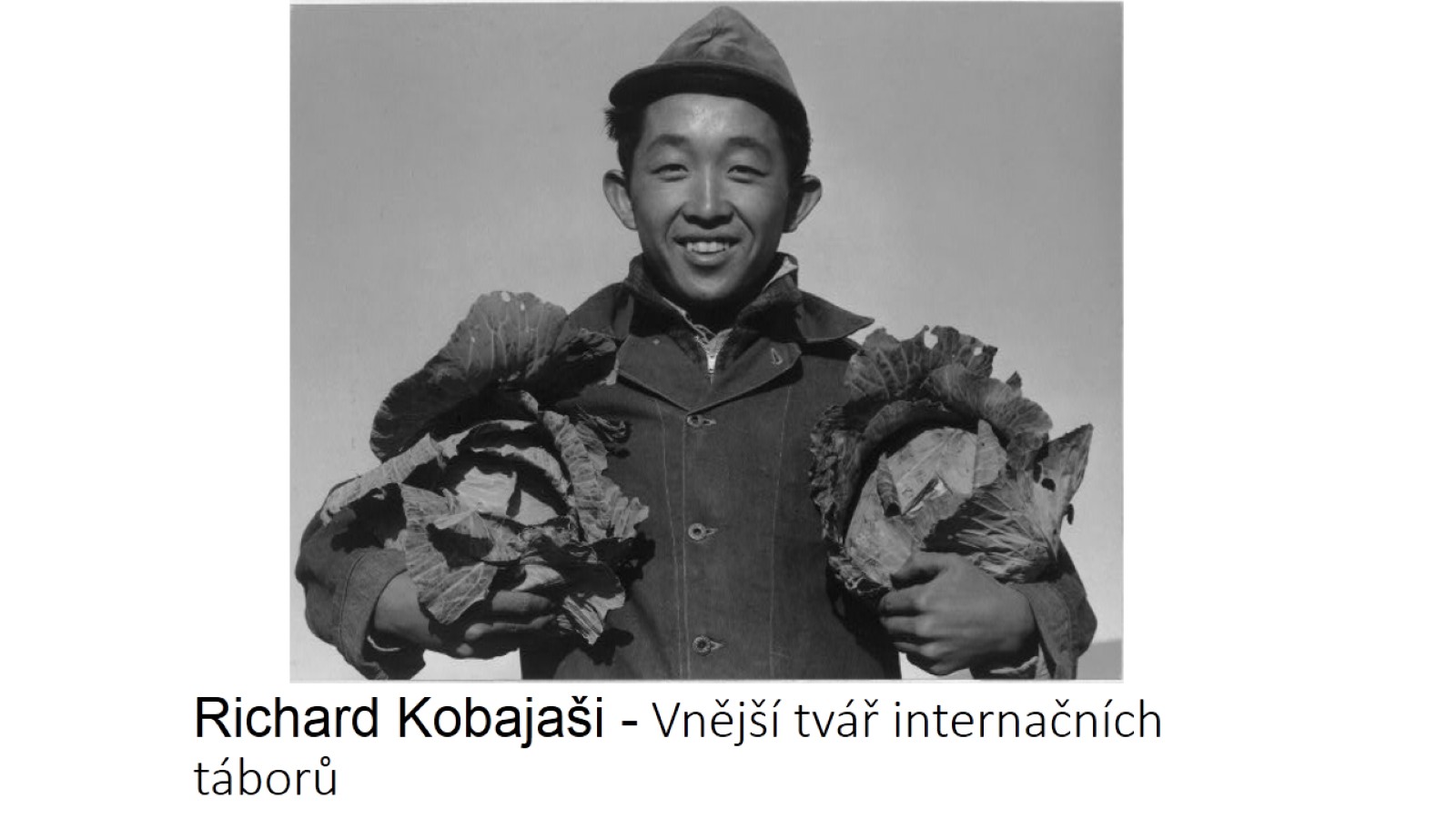 Richard Kobajaši - Vnější tvář internačních táborů
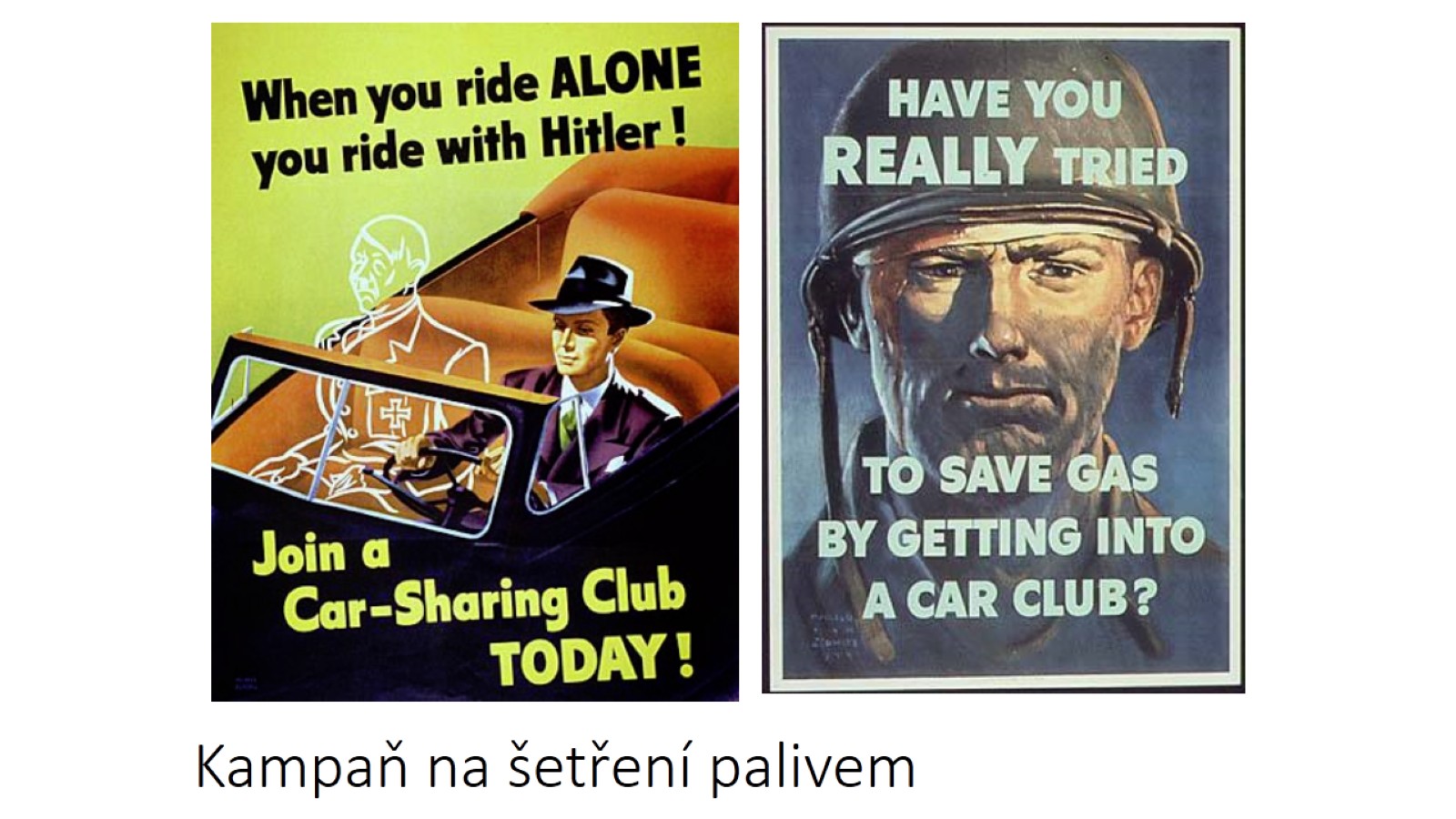 Kampaň na šetření palivem
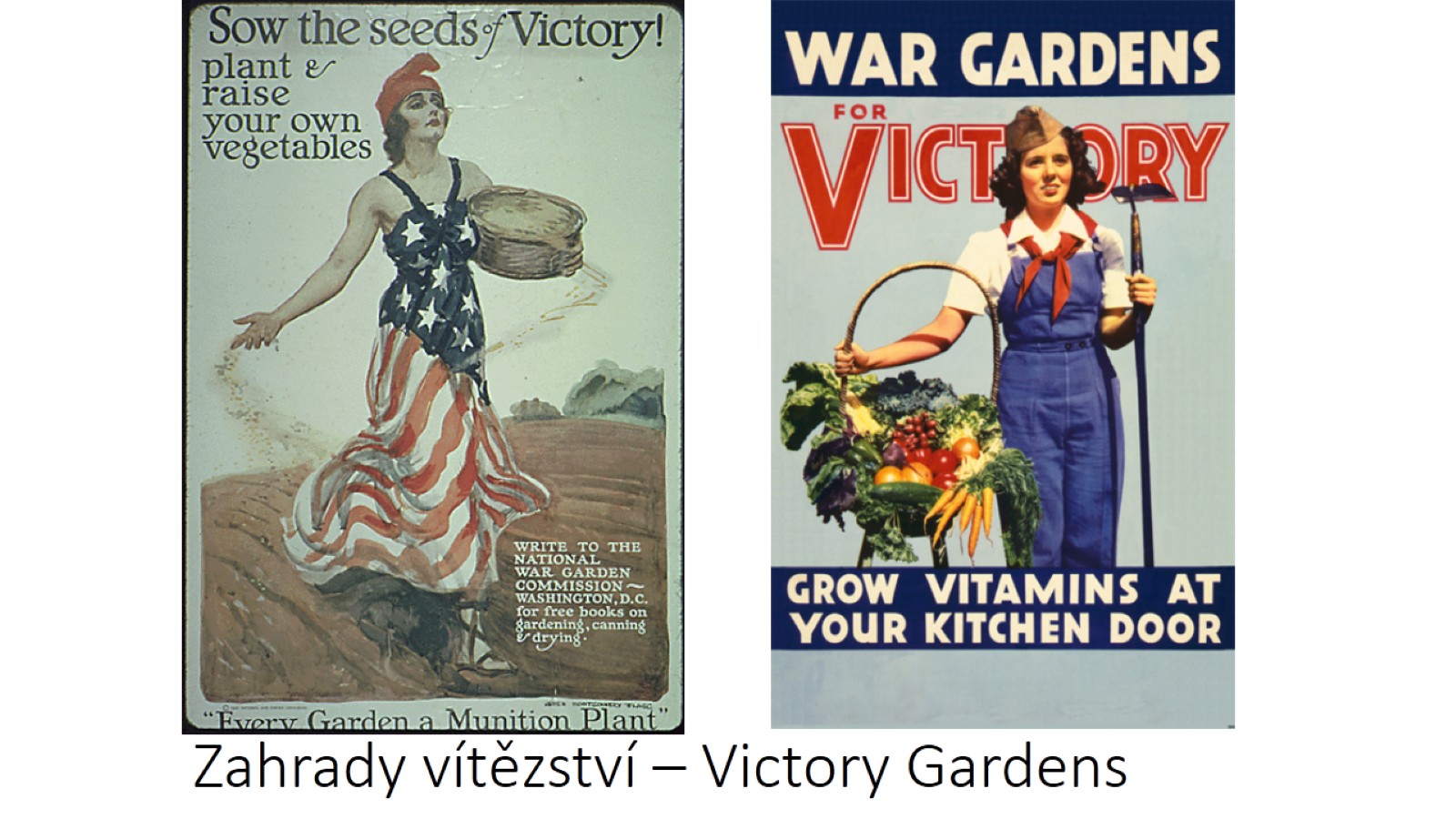 Zahrady vítězství – Victory Gardens
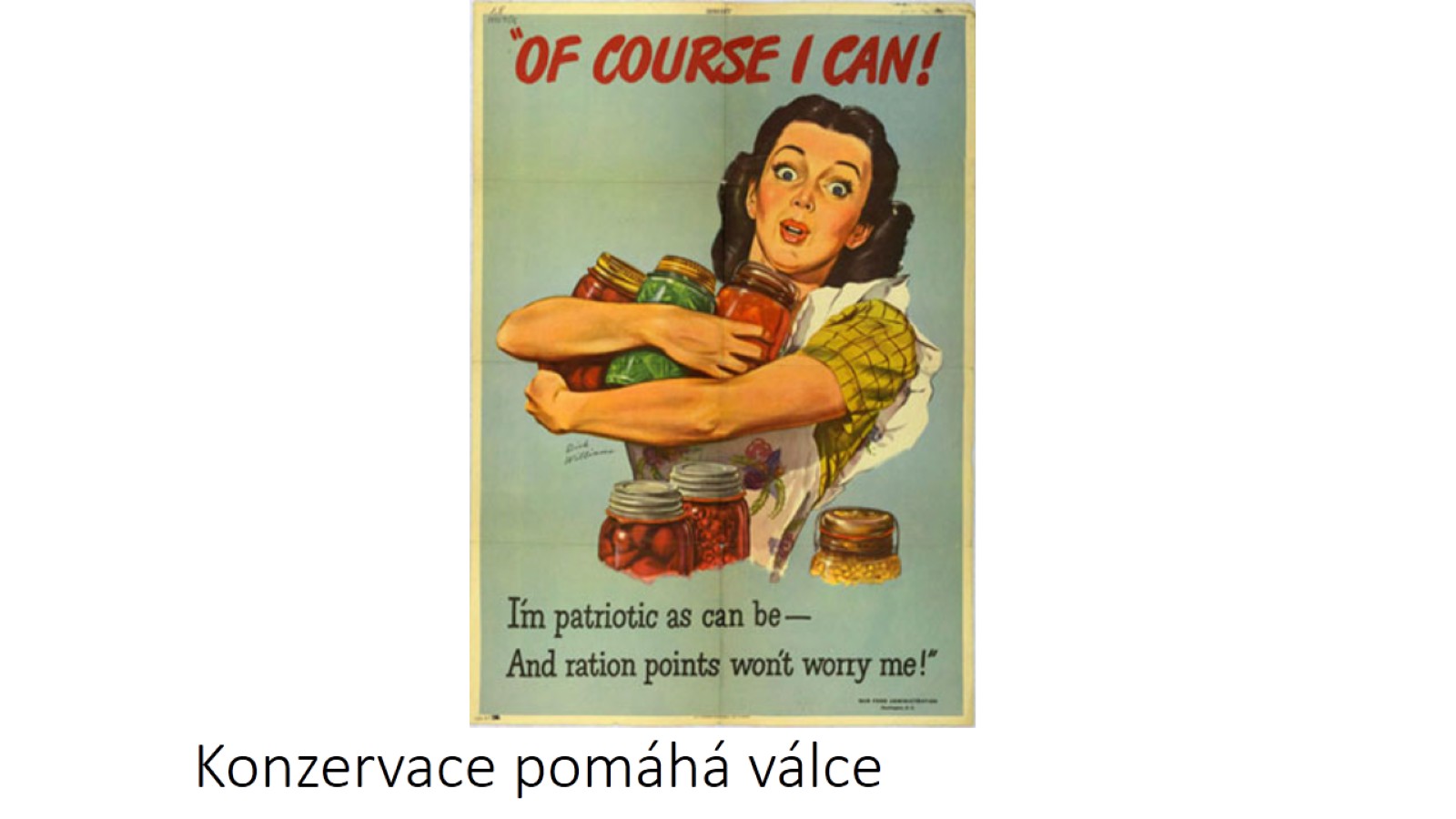 Konzervace pomáhá válce
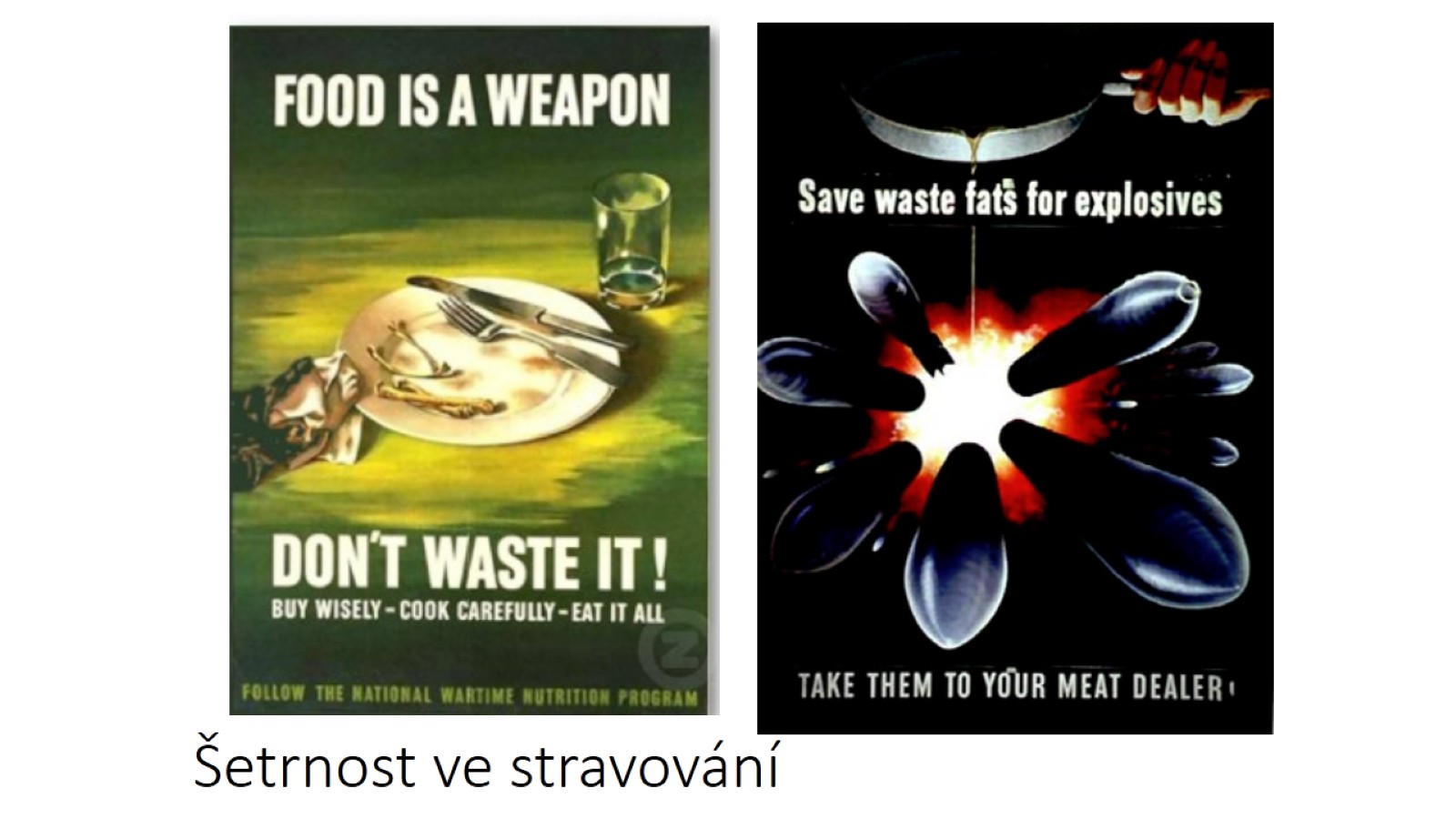 Šetrnost ve stravování
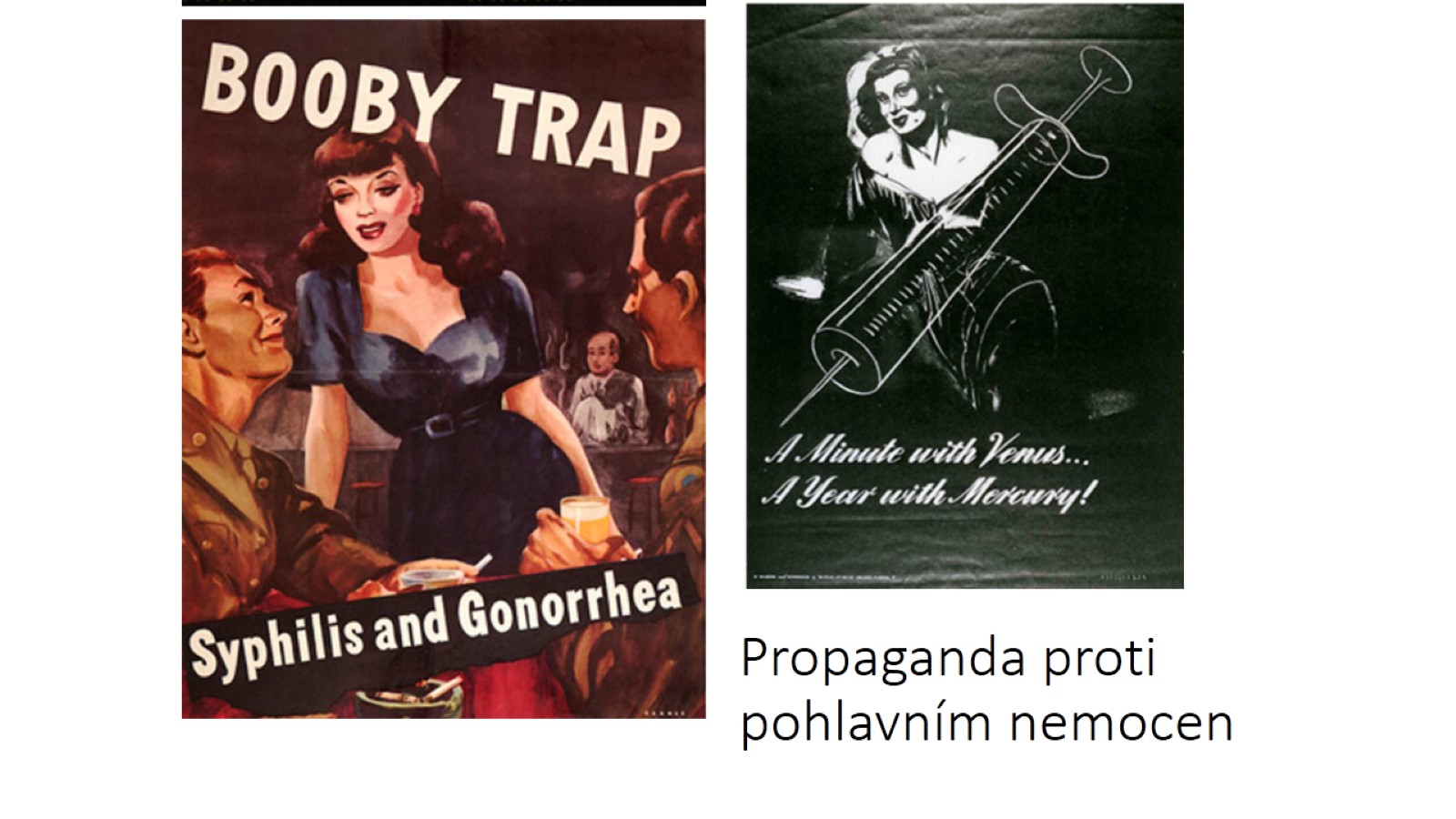 Propaganda proti pohlavním nemocen
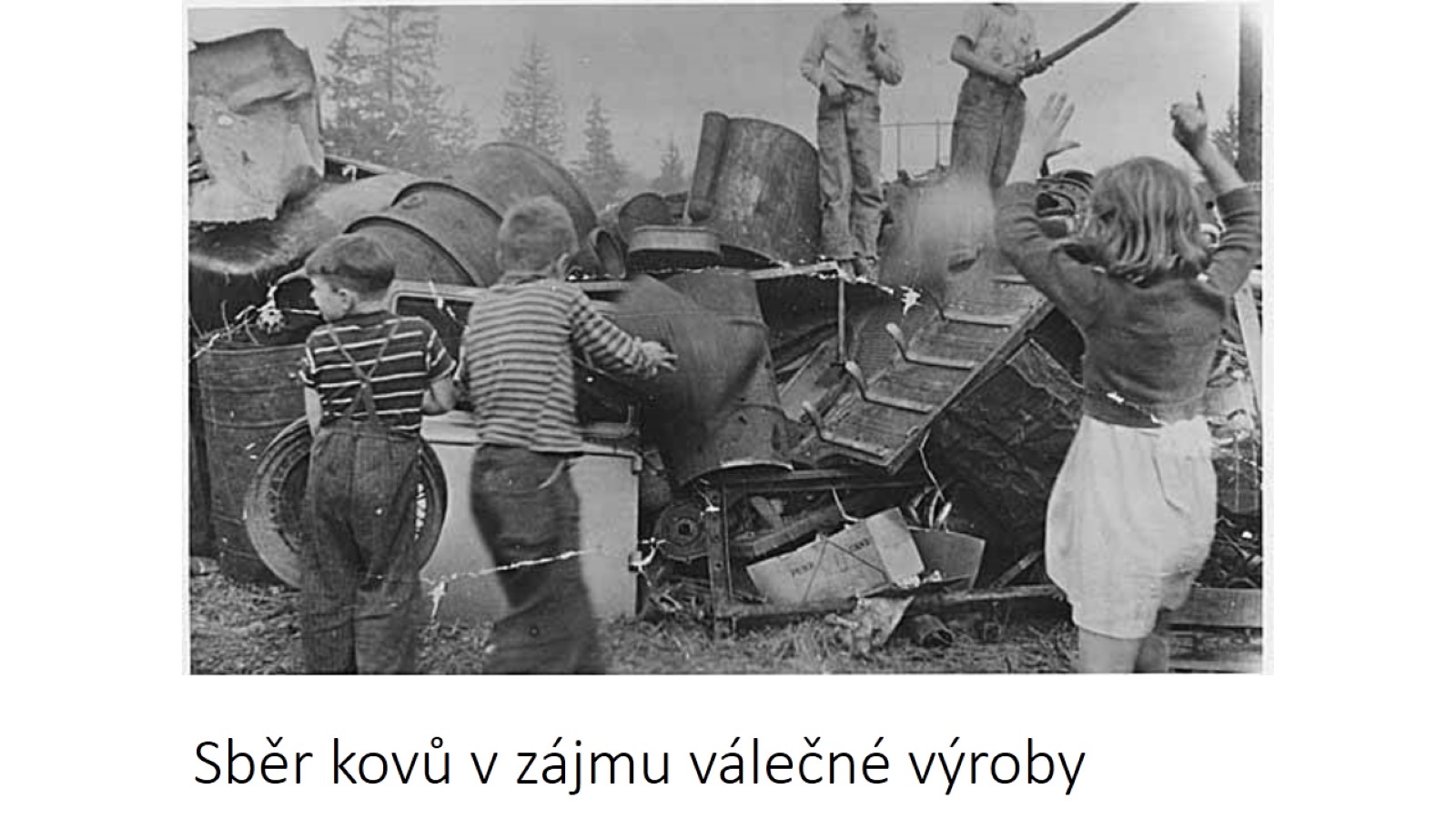 Sběr kovů v zájmu válečné výroby
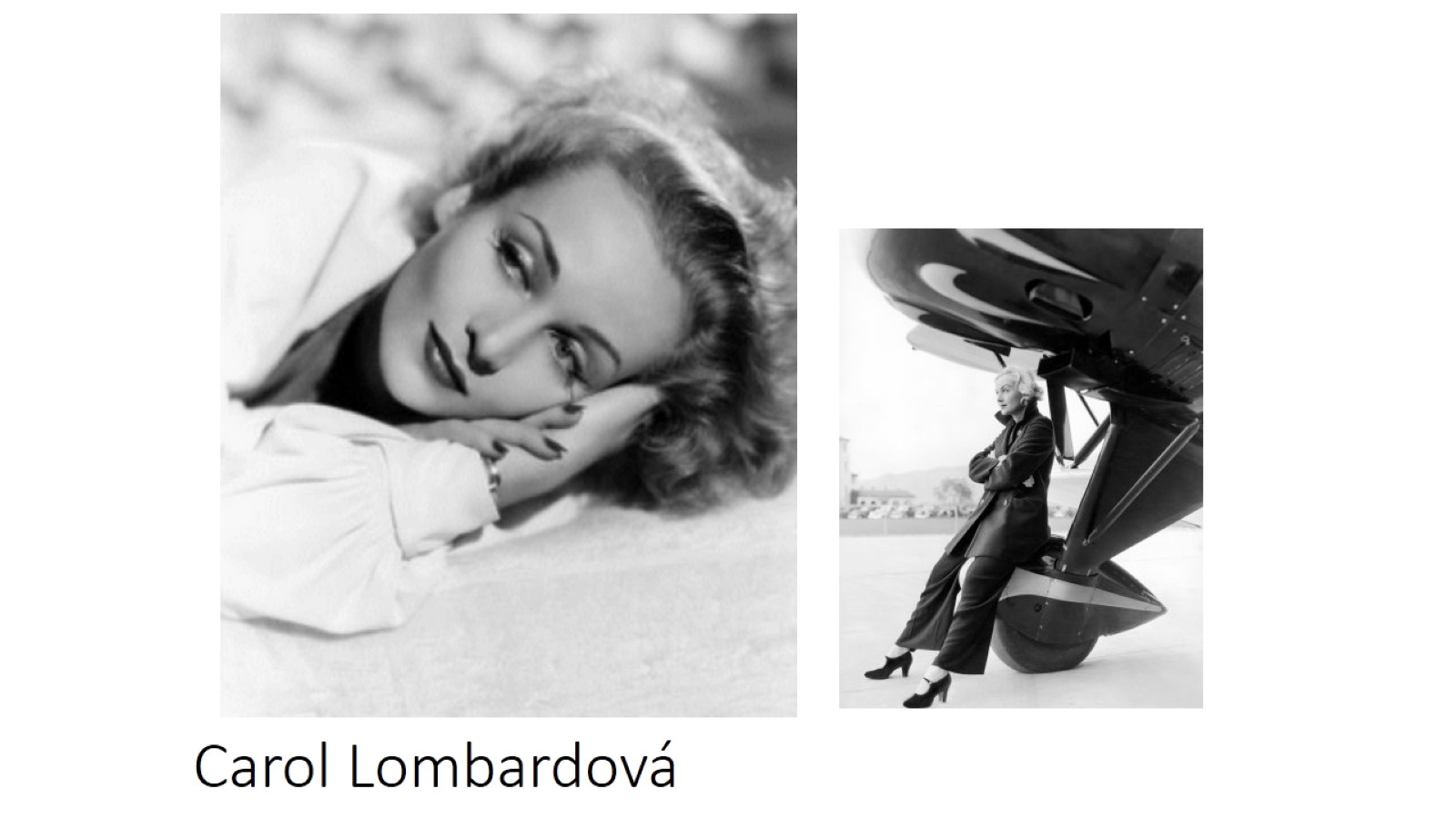 Carol Lombardová
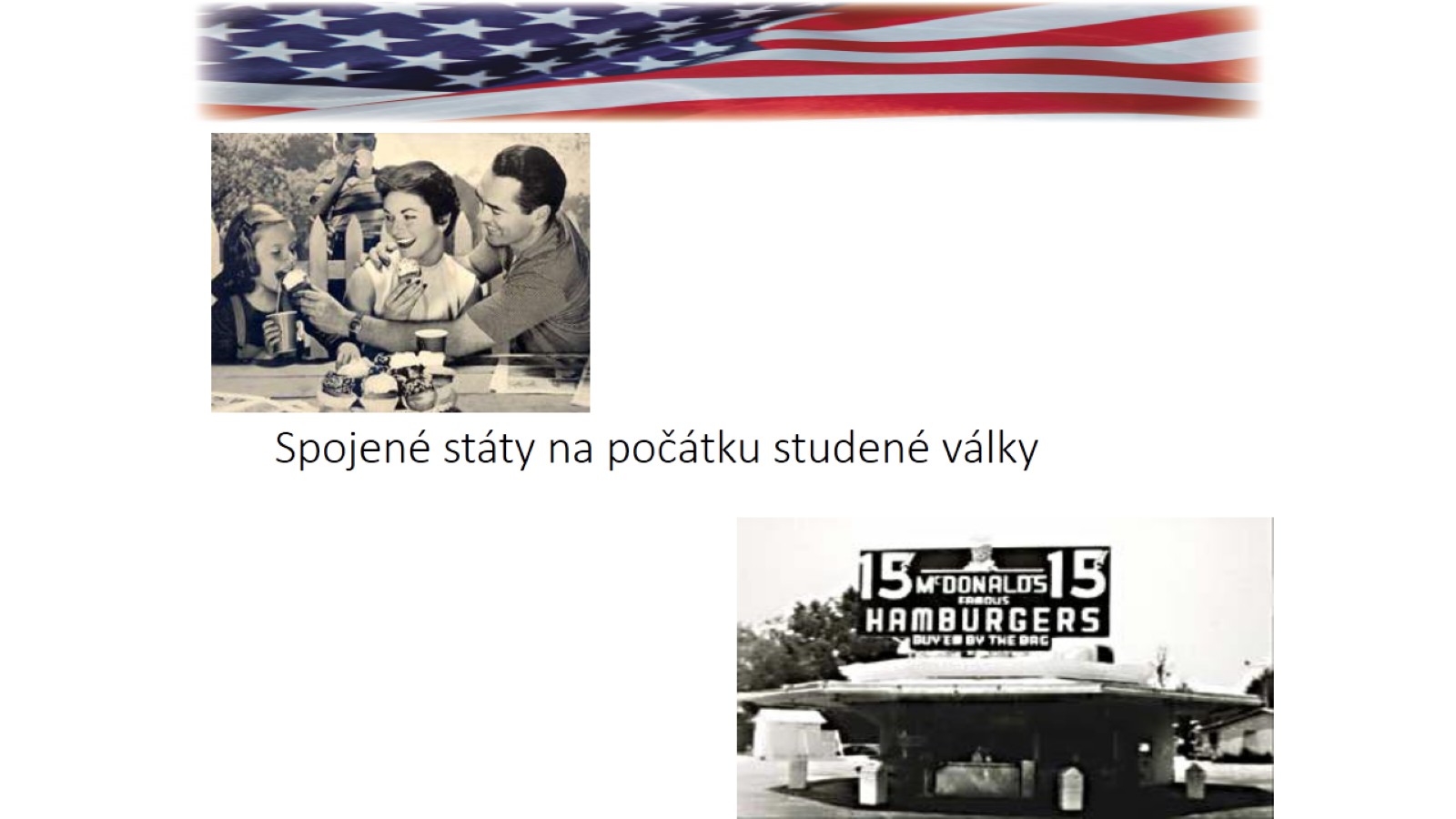 Spojené státy na počátku studené války
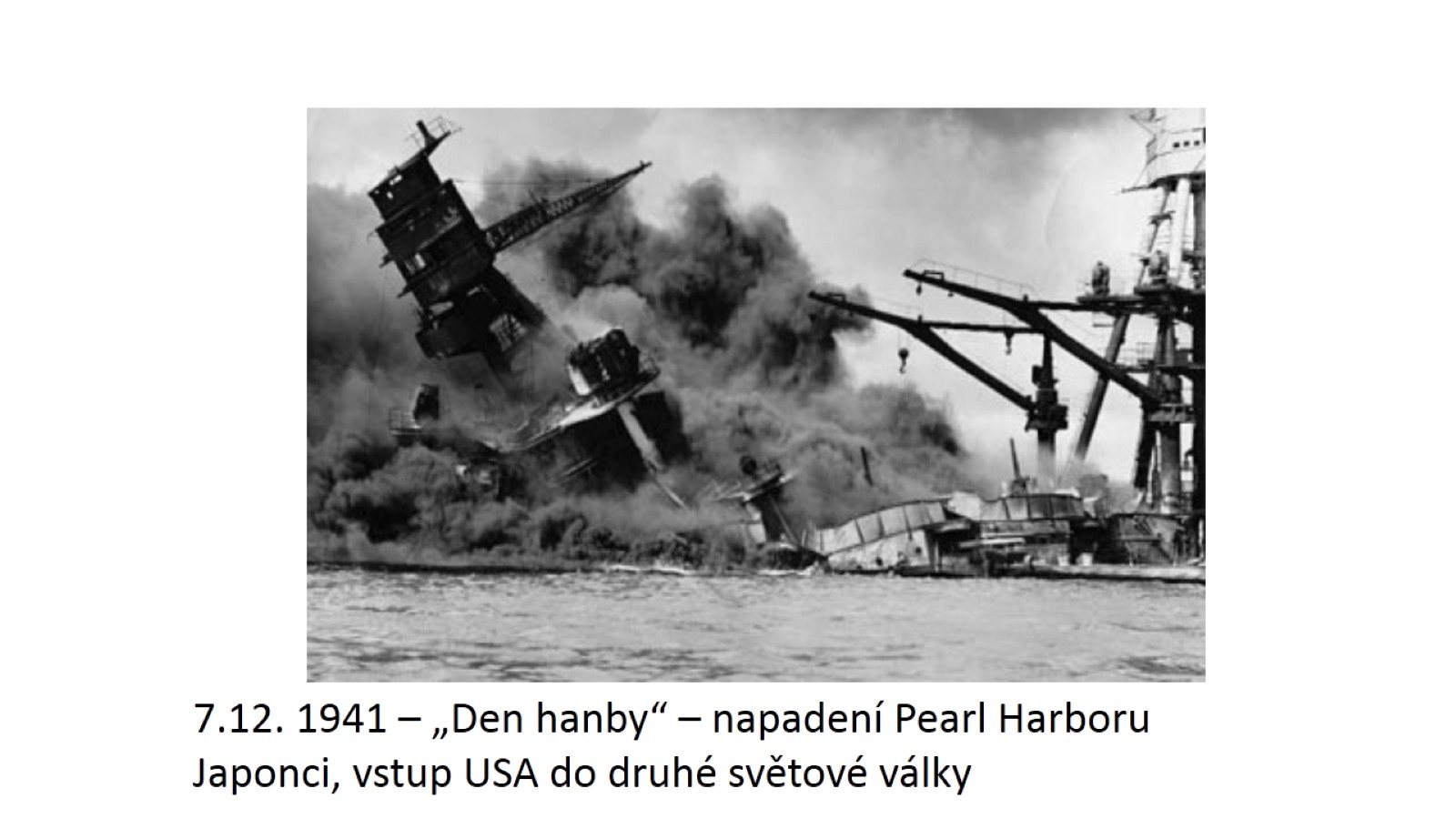 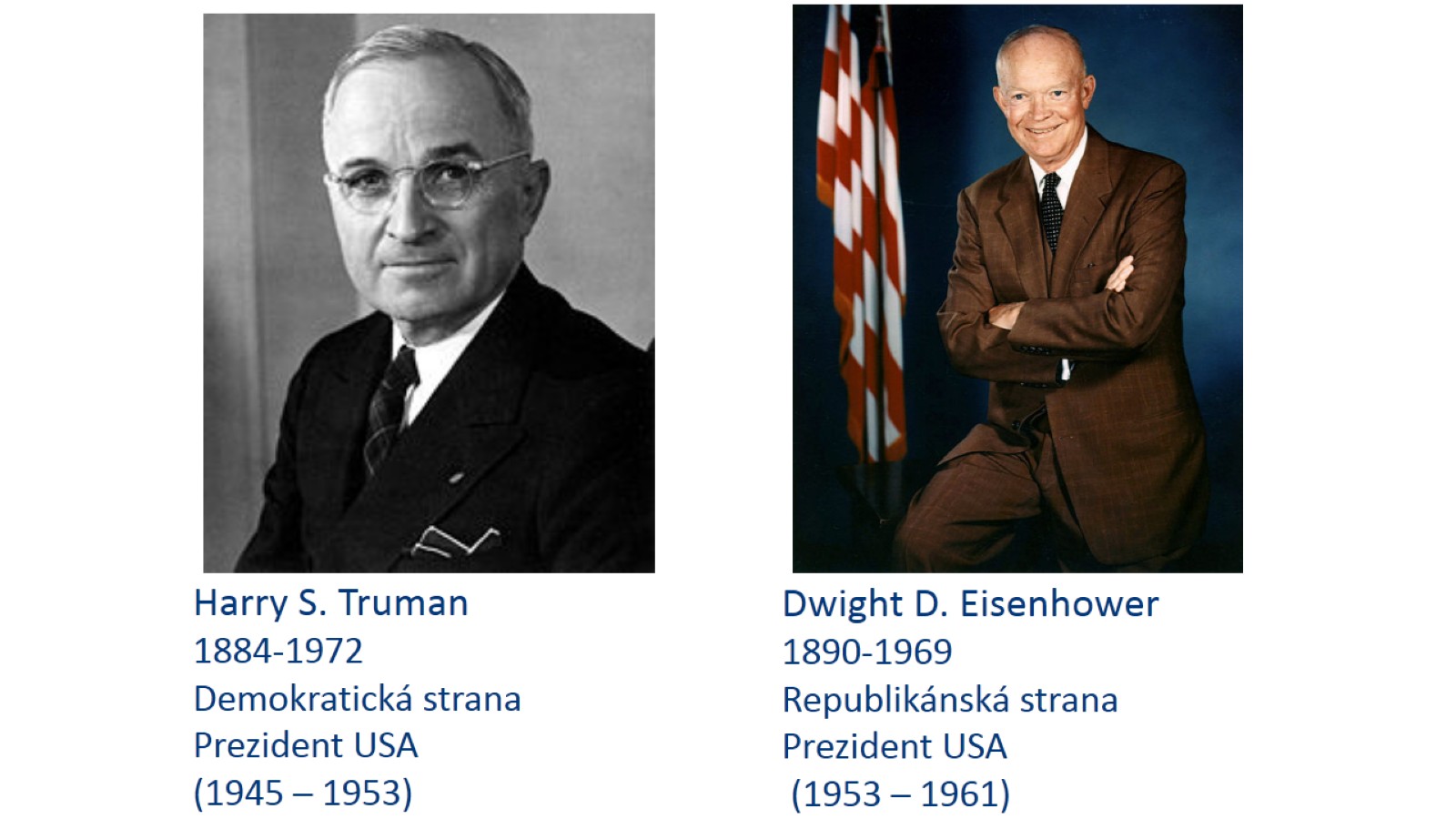 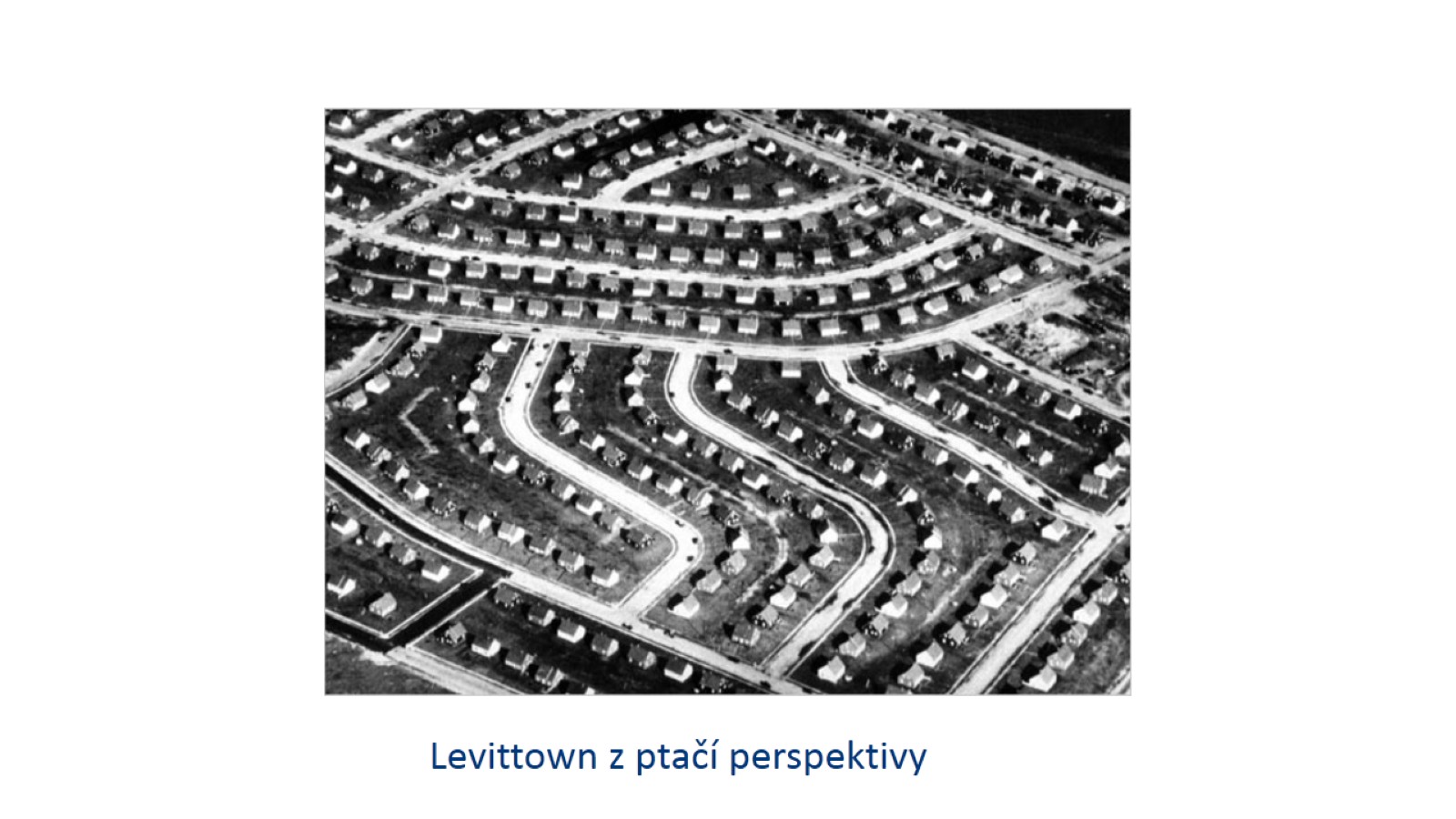 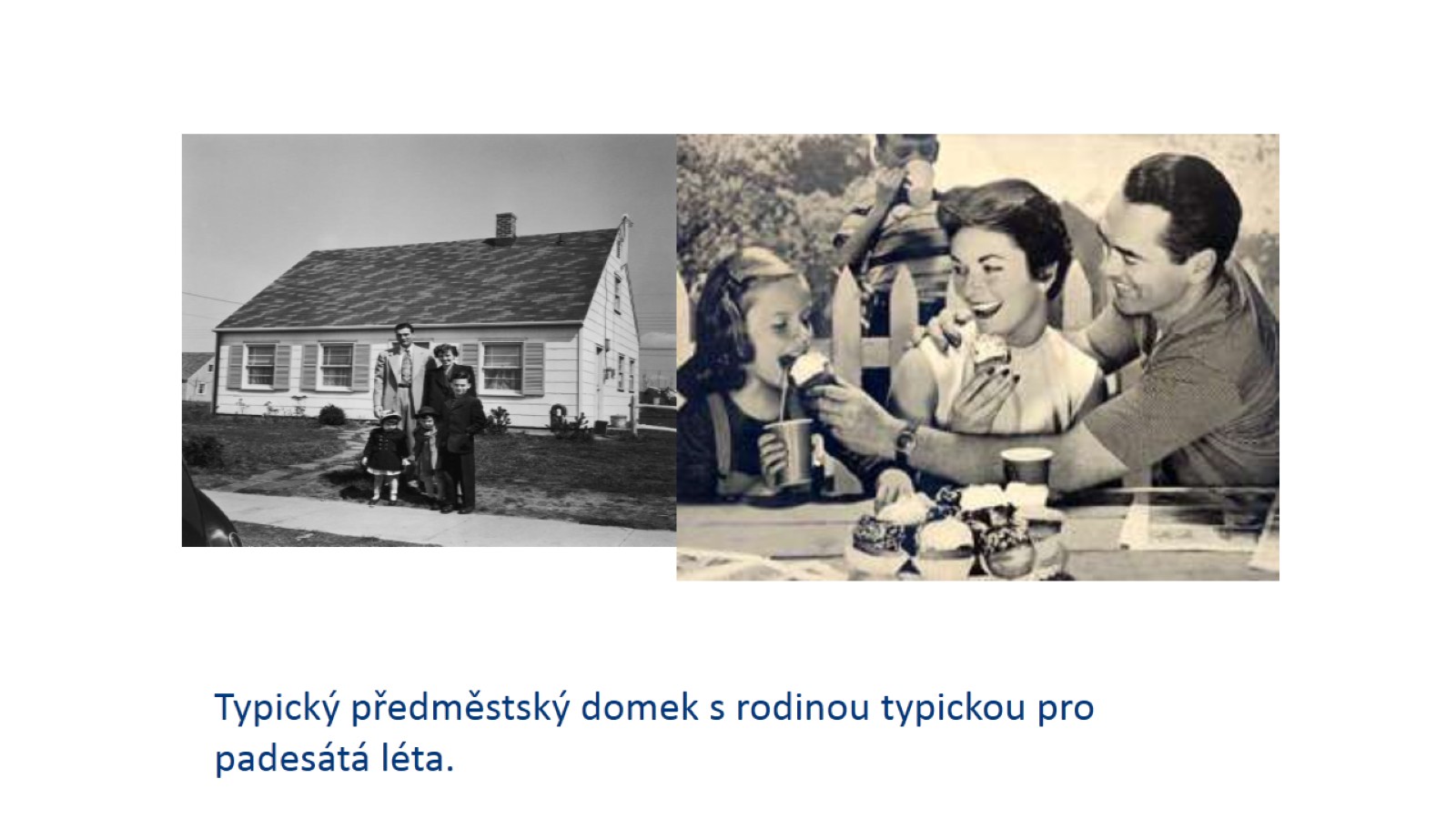 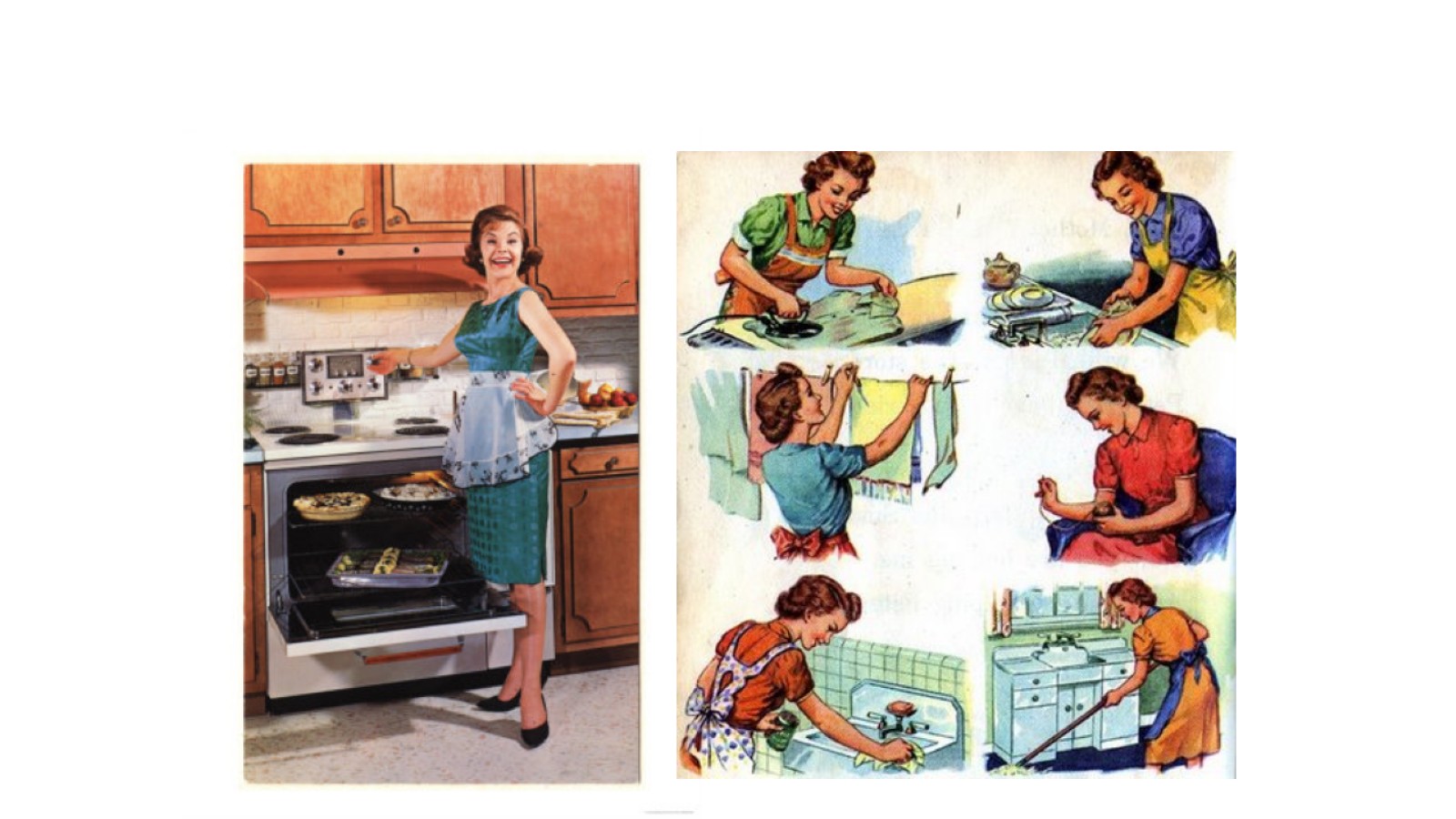 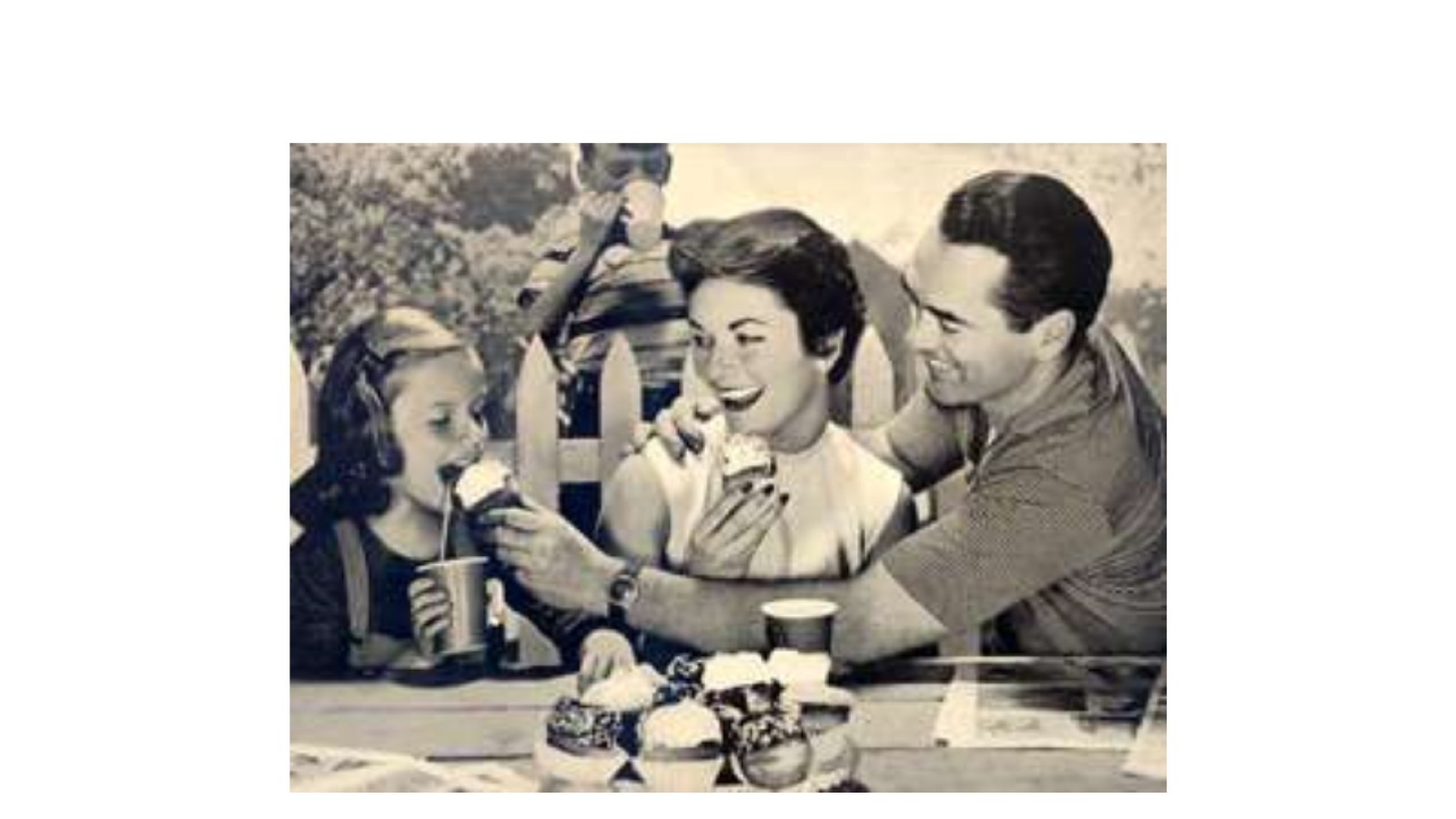 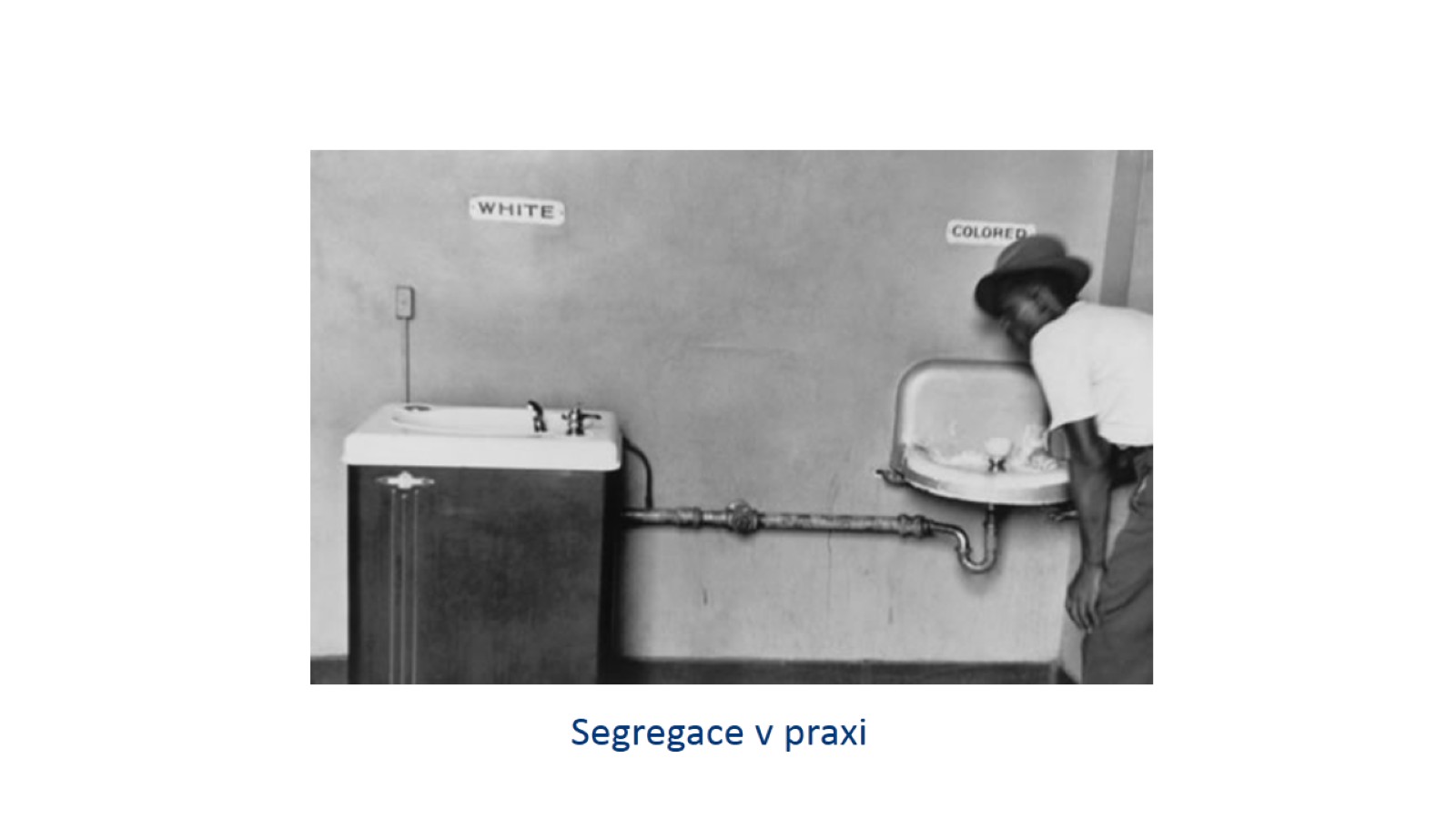 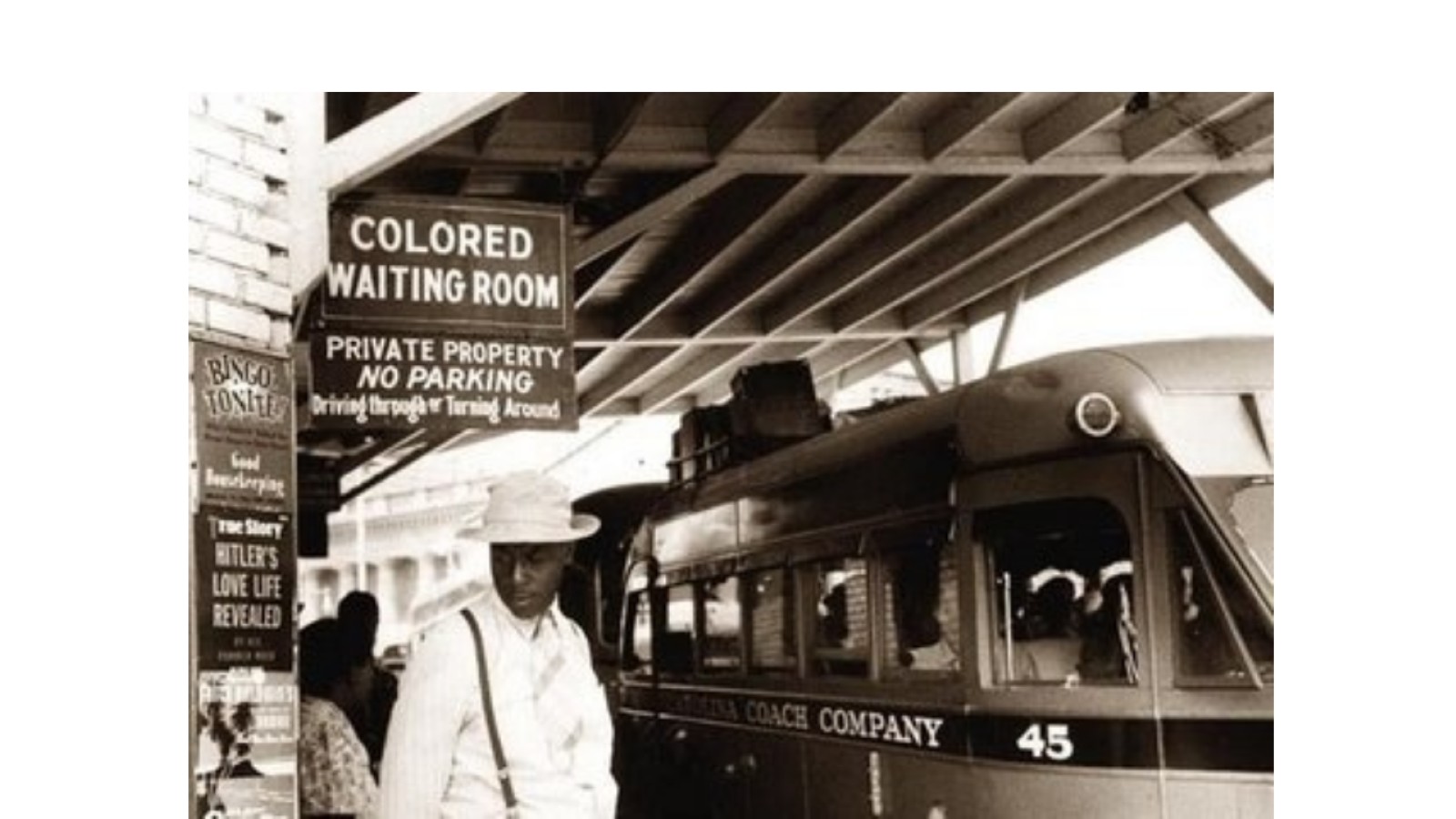 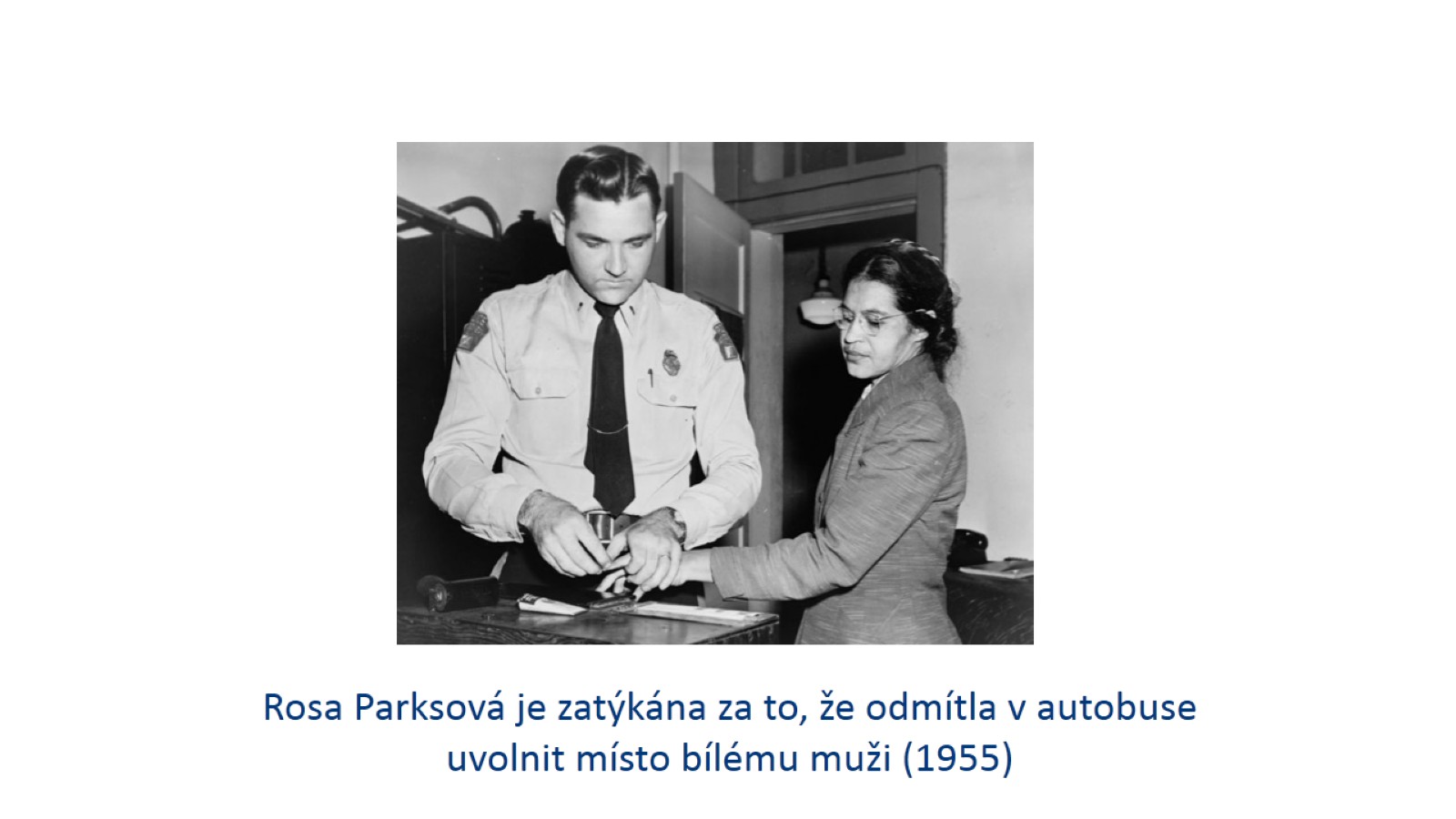 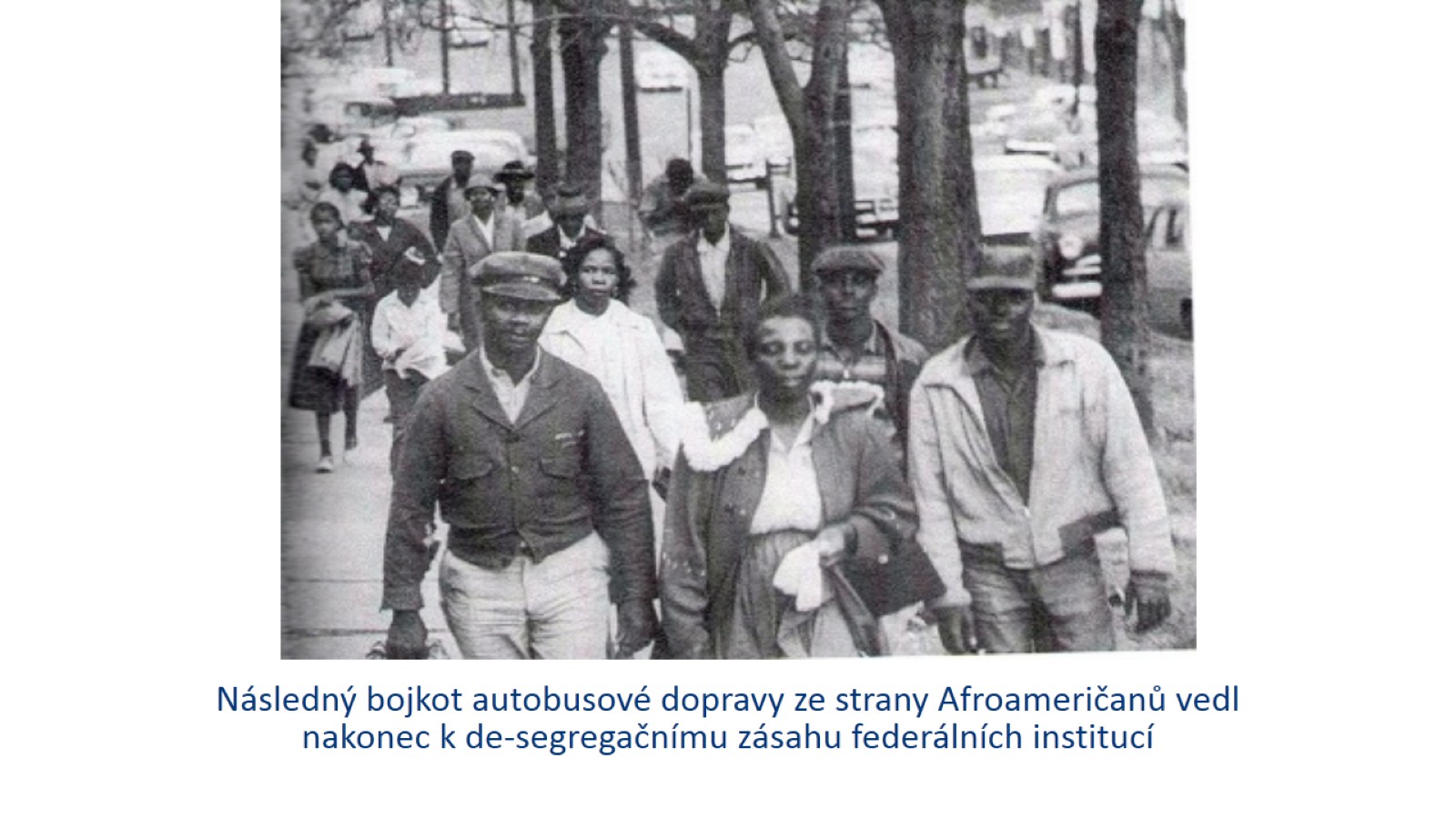 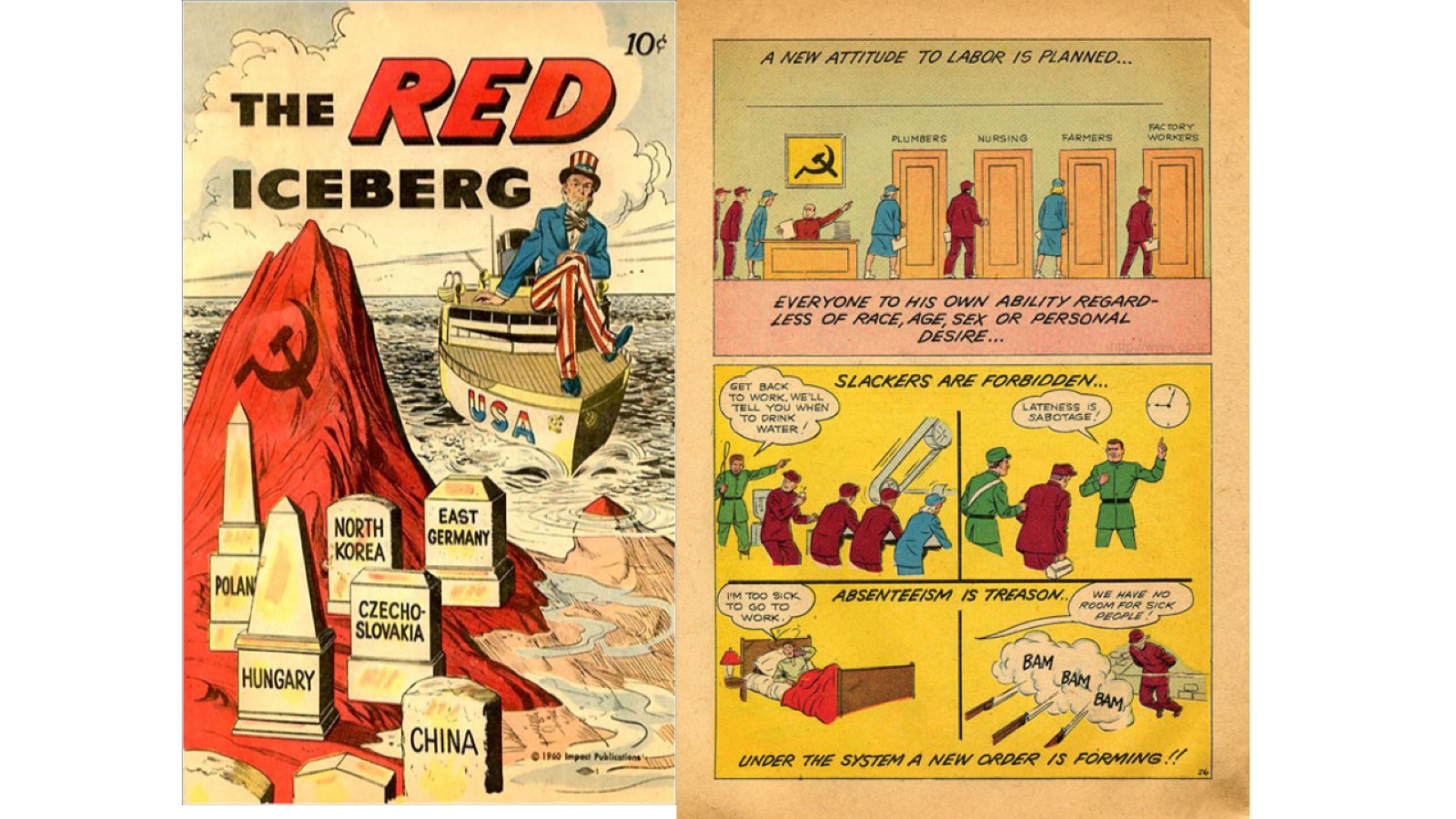 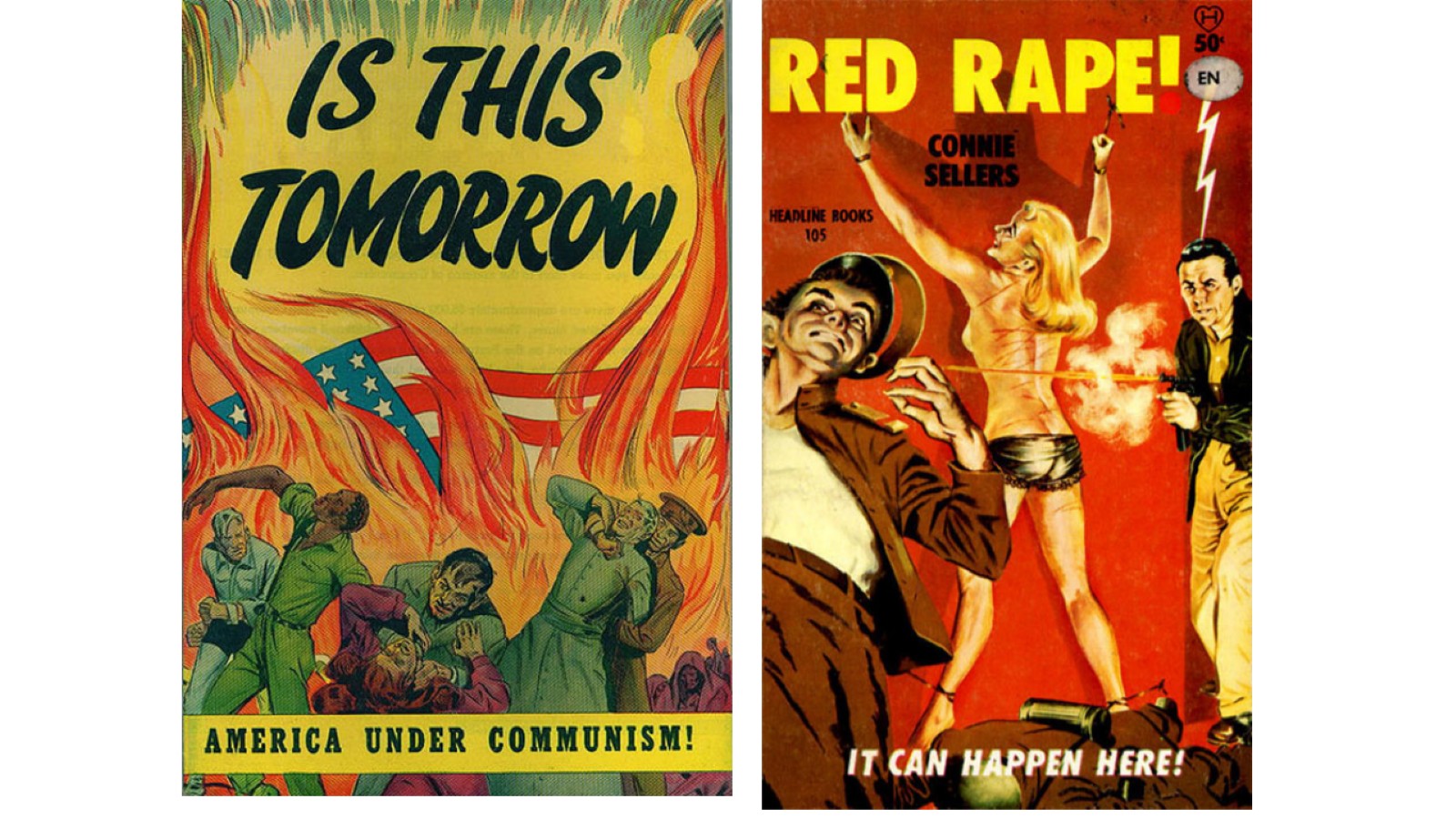 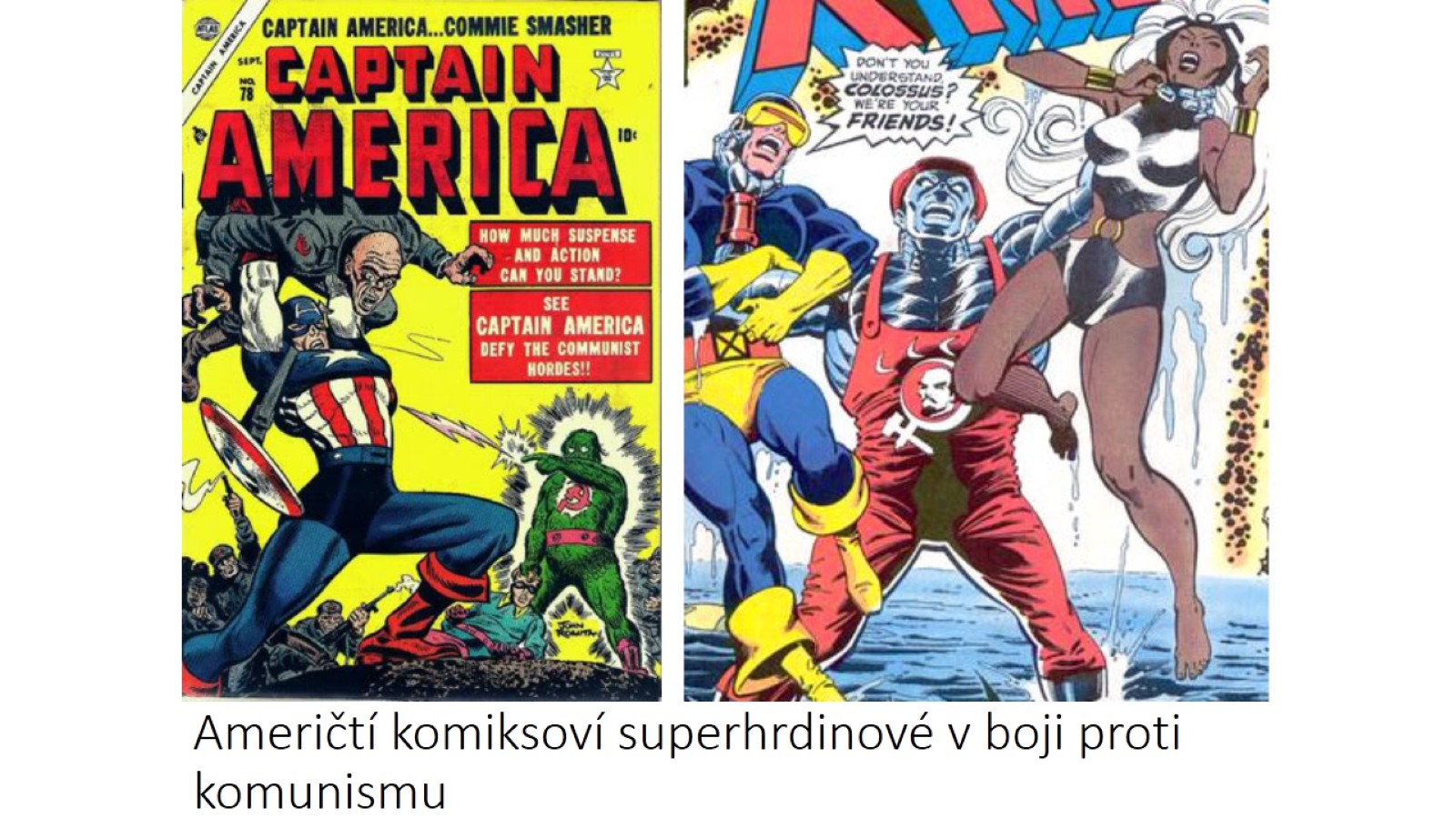 Američtí komiksoví superhrdinové v boji proti komunismu
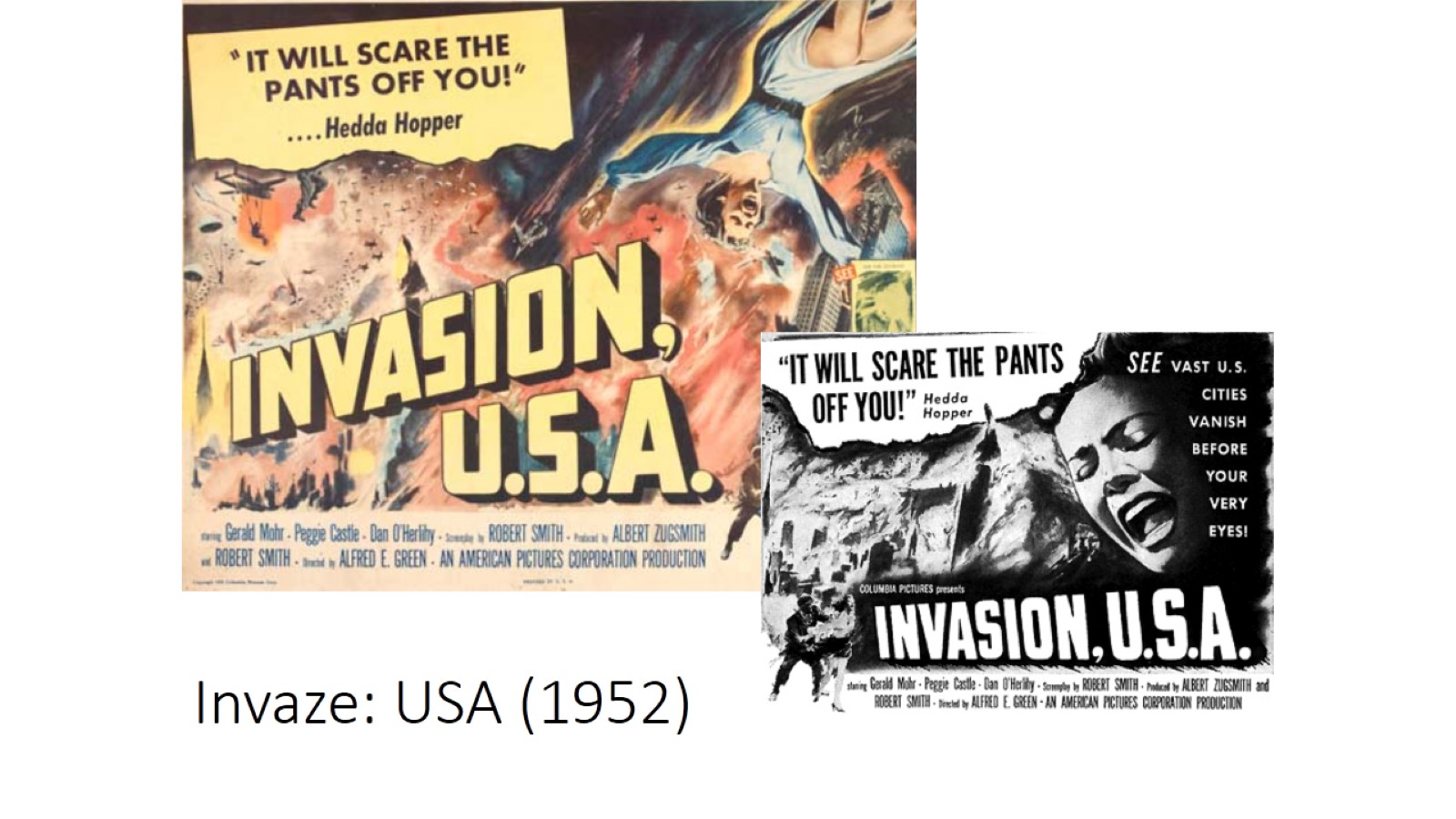 Invaze: USA (1952)
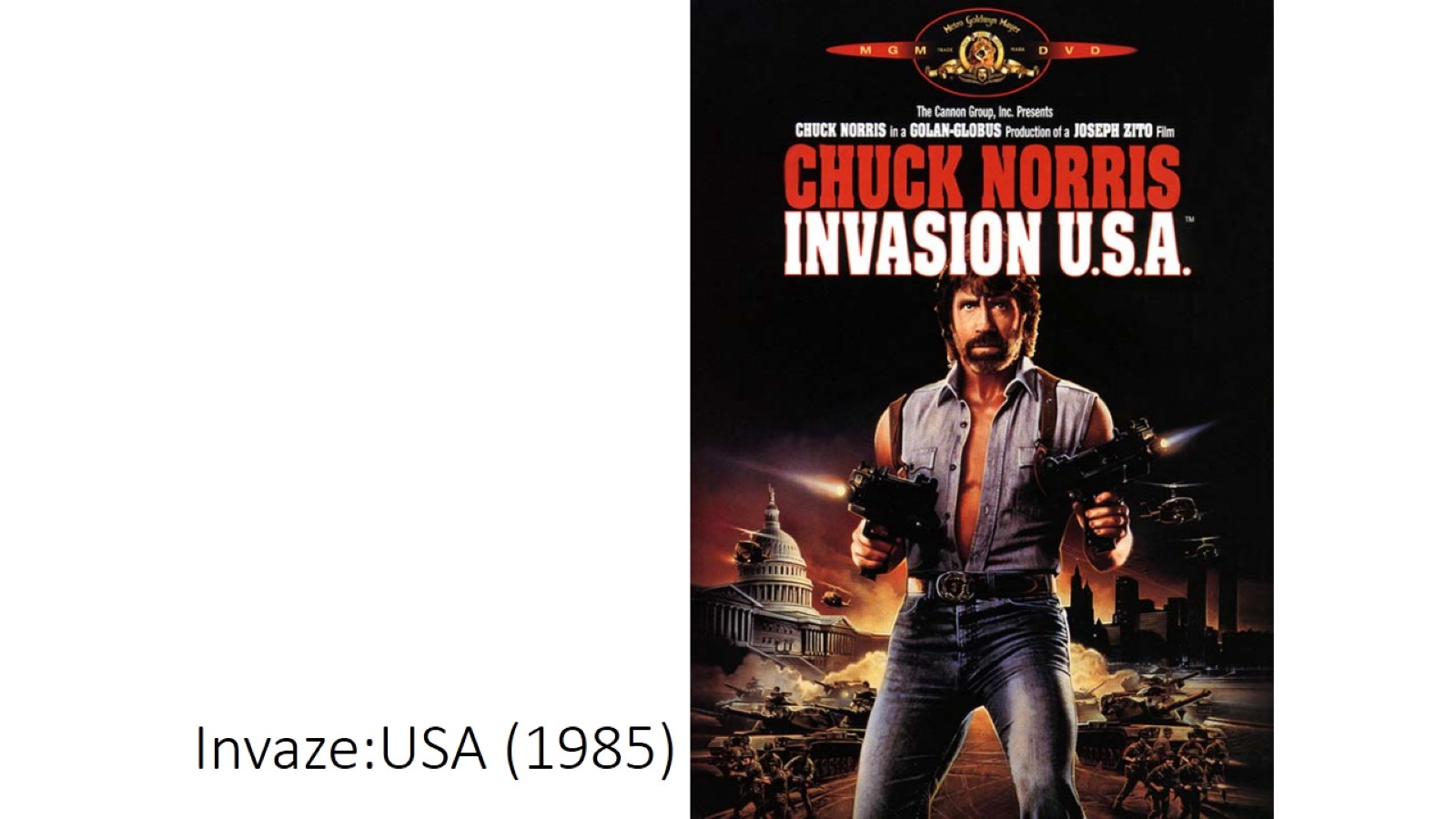 Invaze:USA (1985)
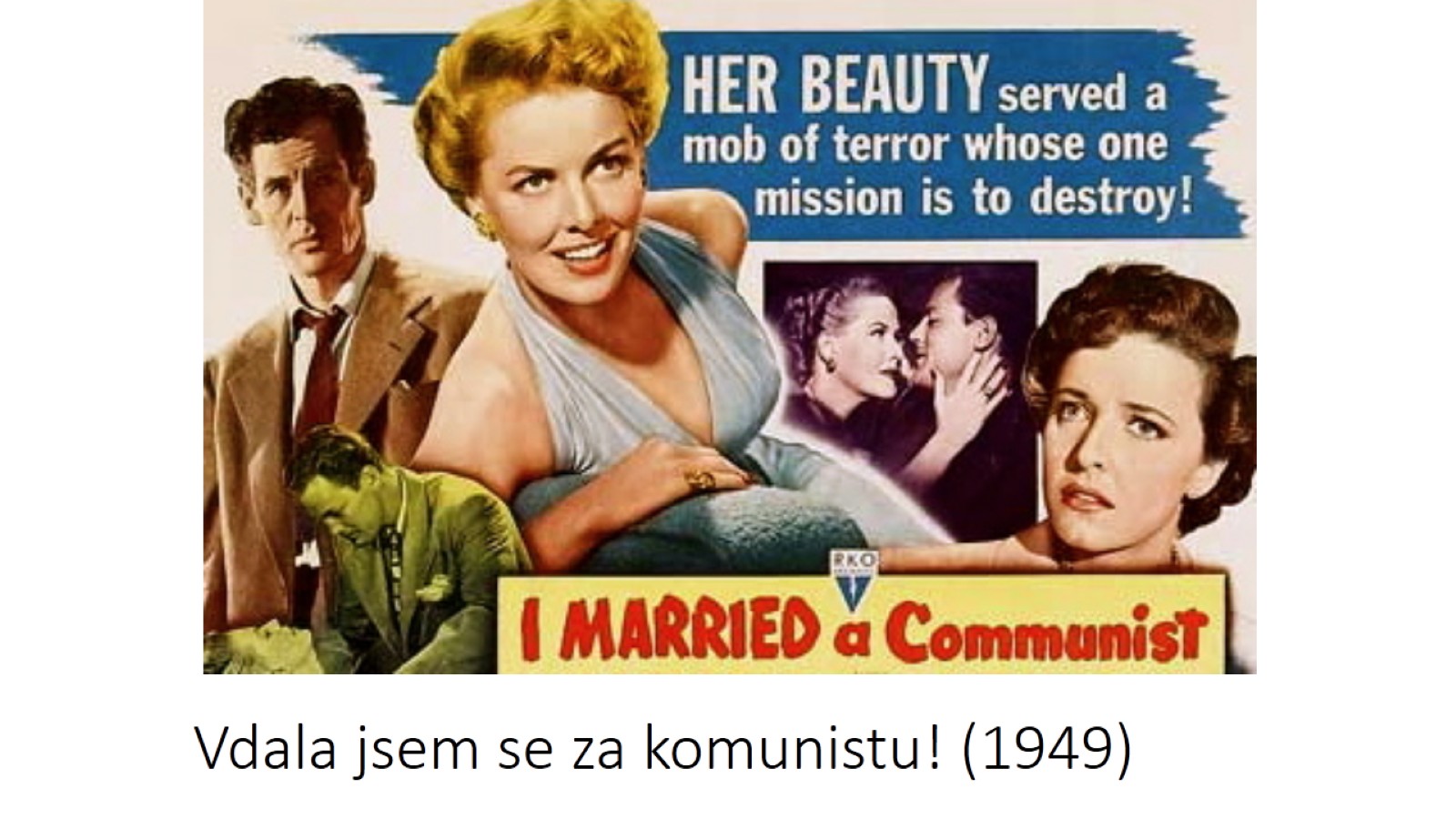 Vdala jsem se za komunistu! (1949)
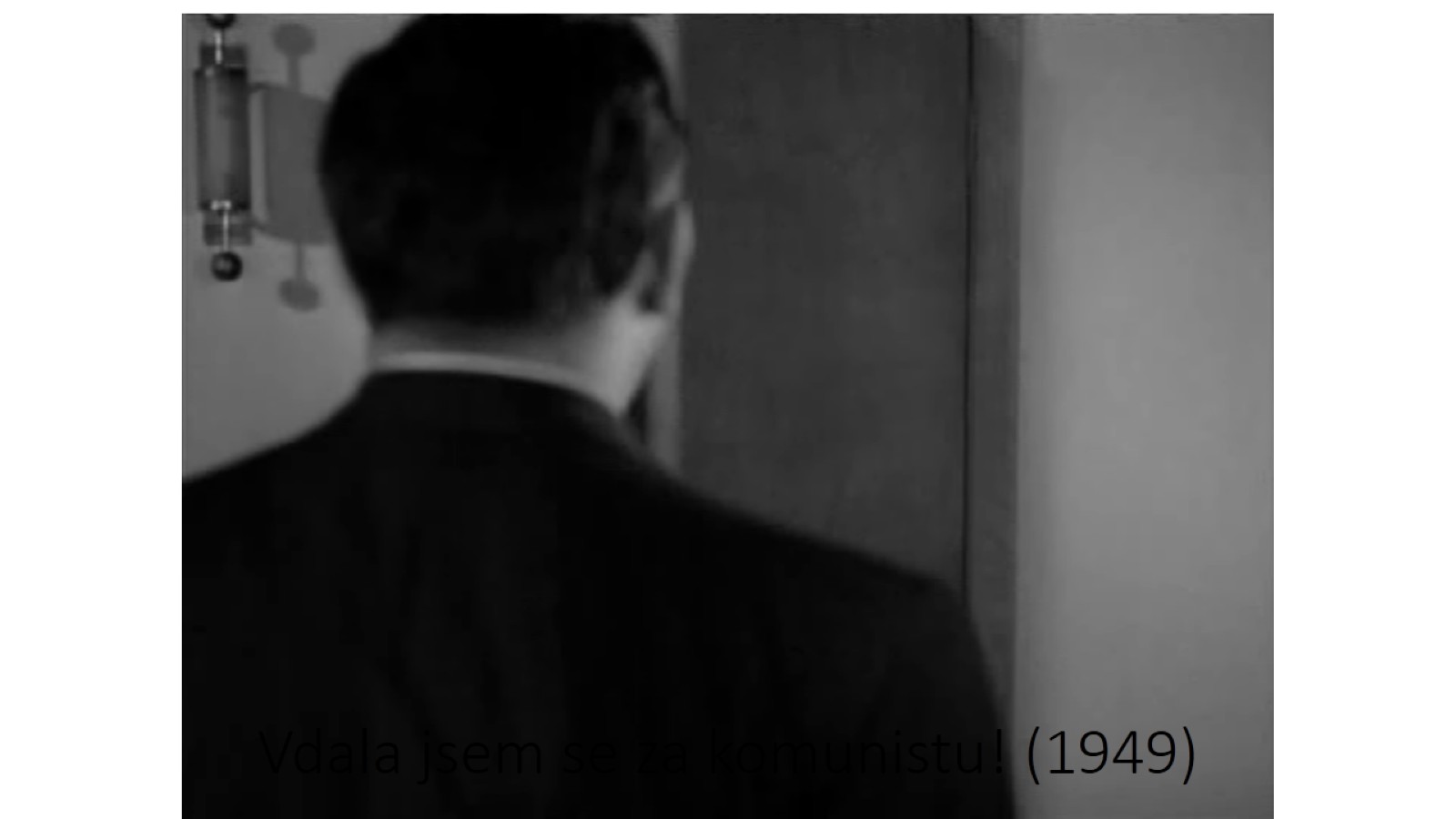 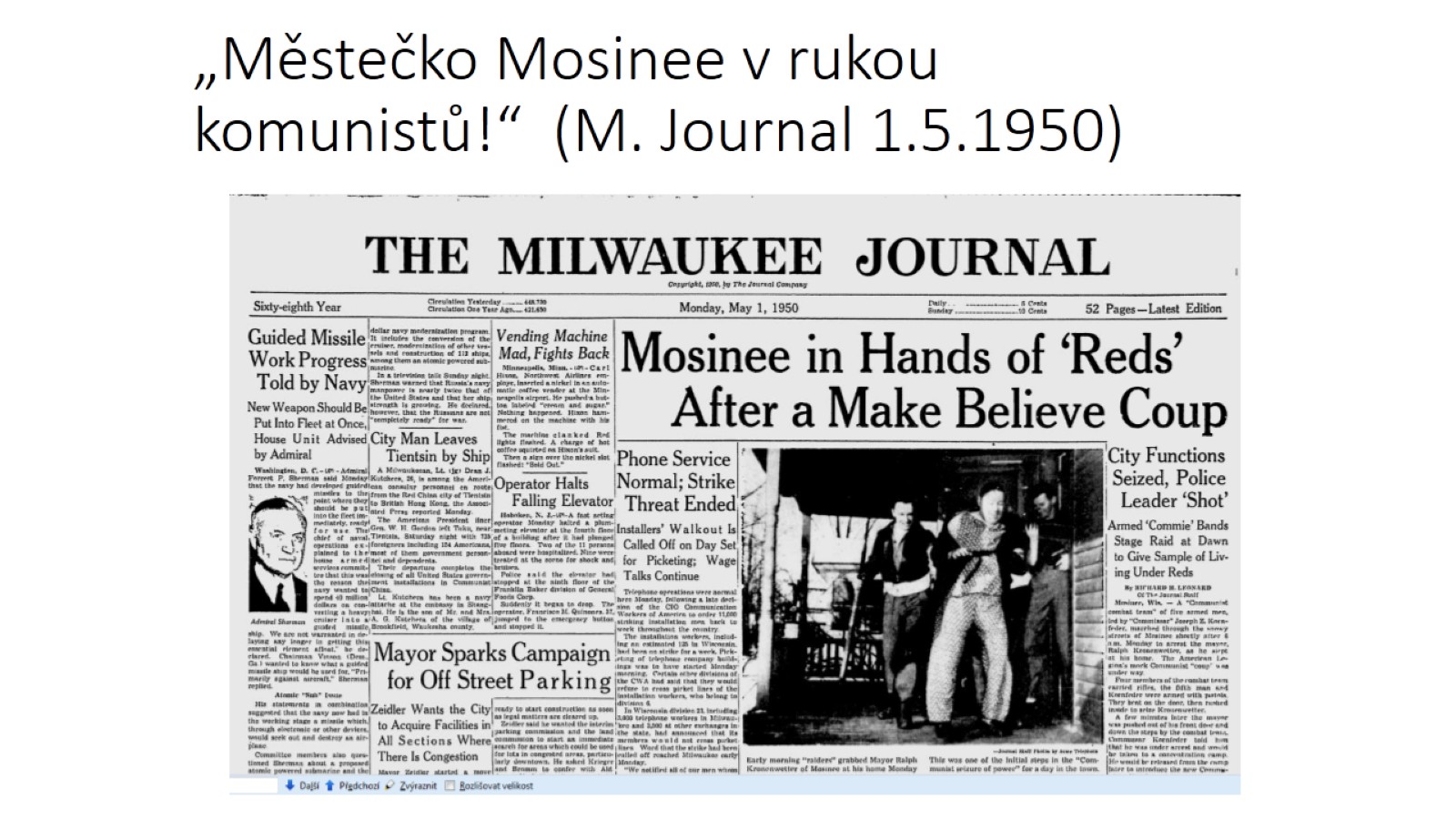 „Městečko Mosinee v rukou komunistů!“  (M. Journal 1.5.1950)
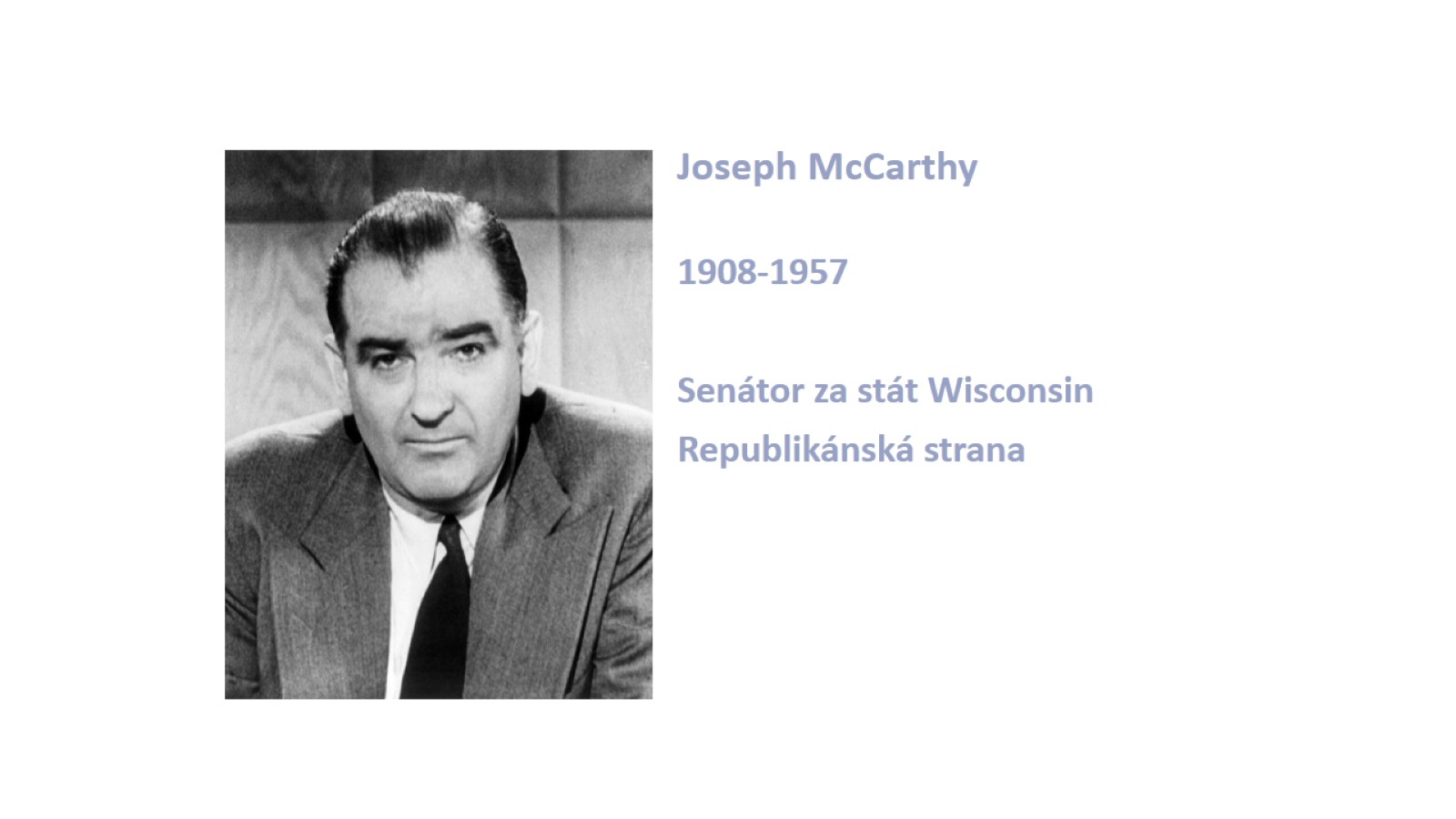 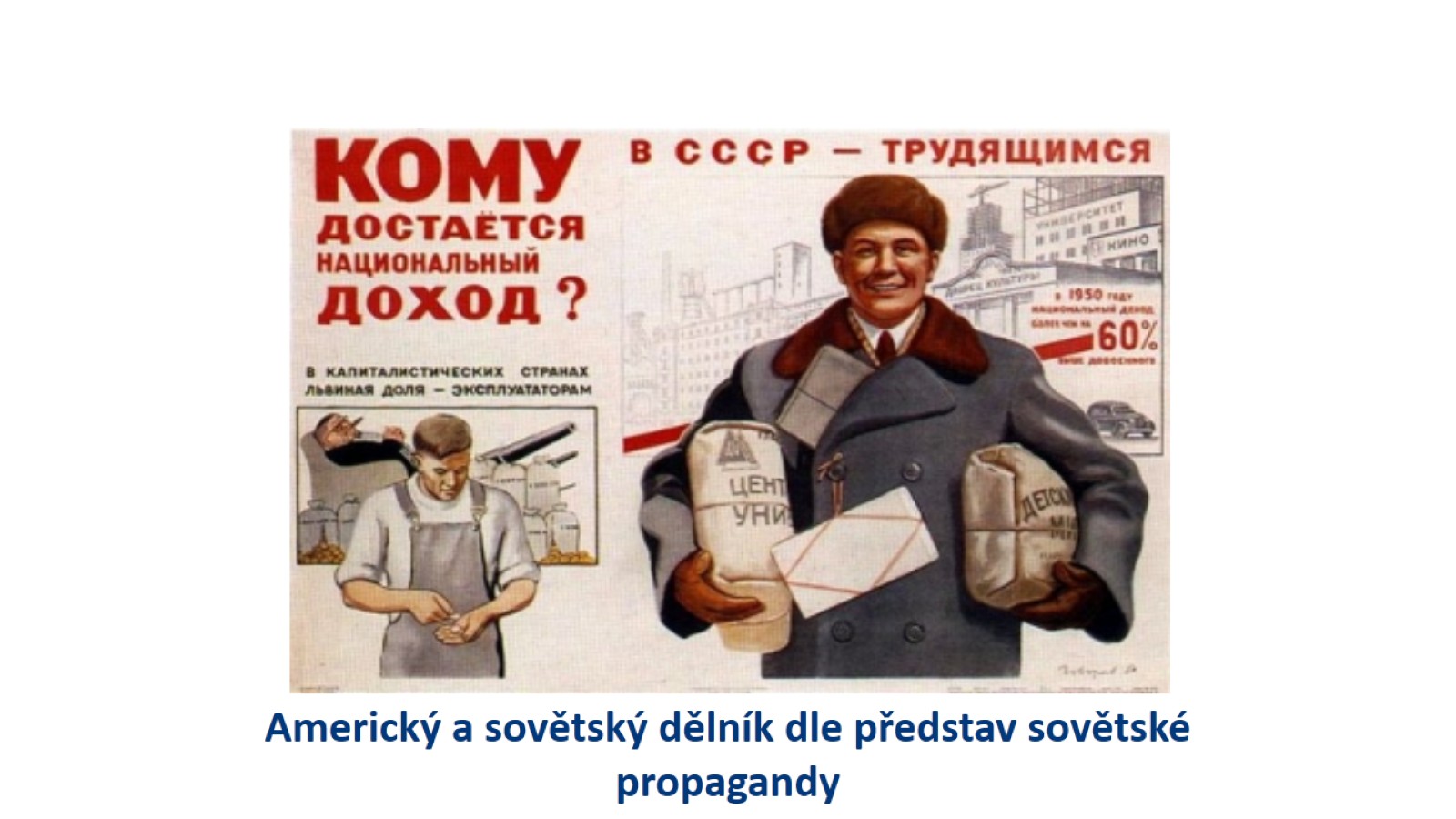 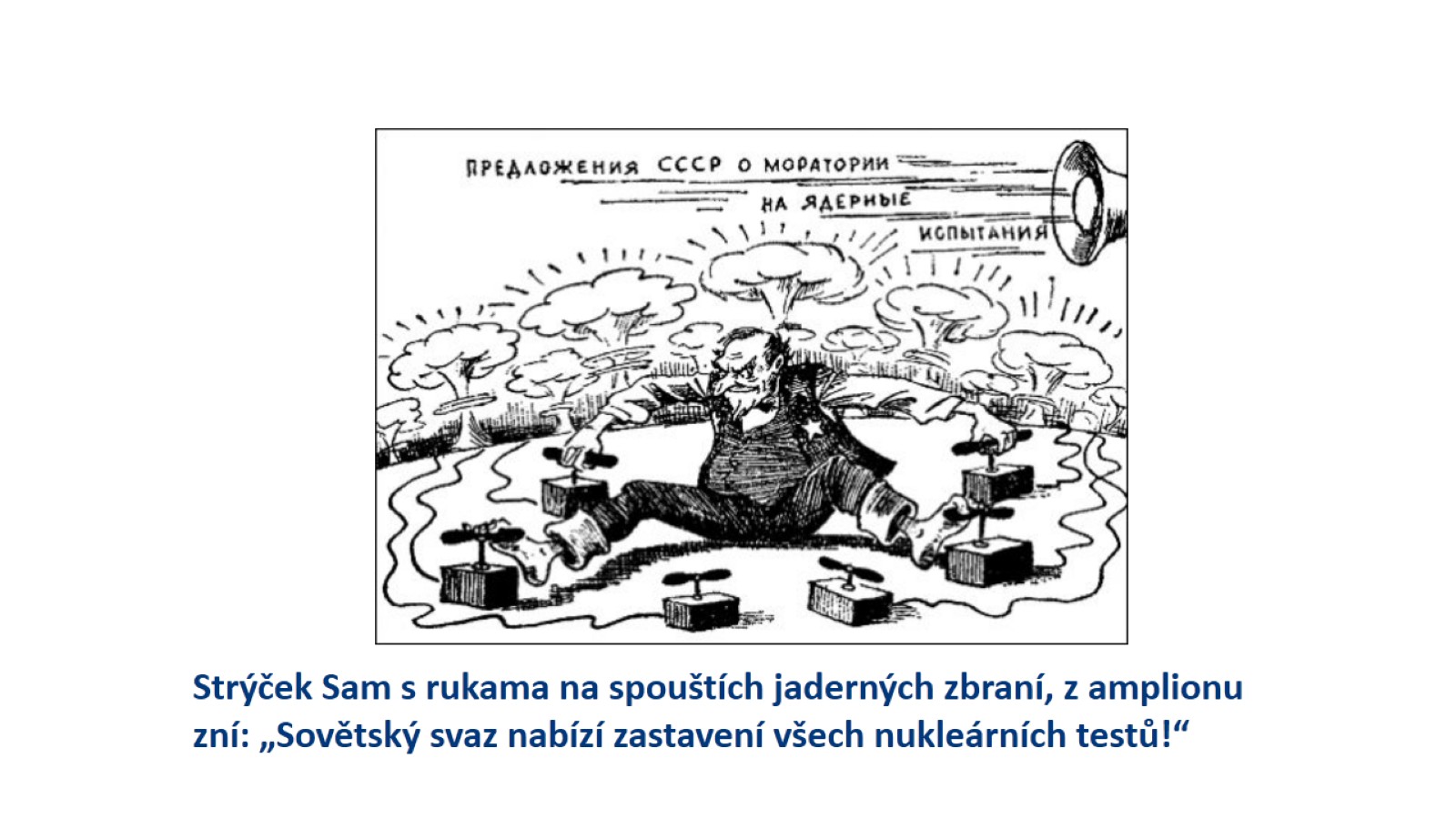 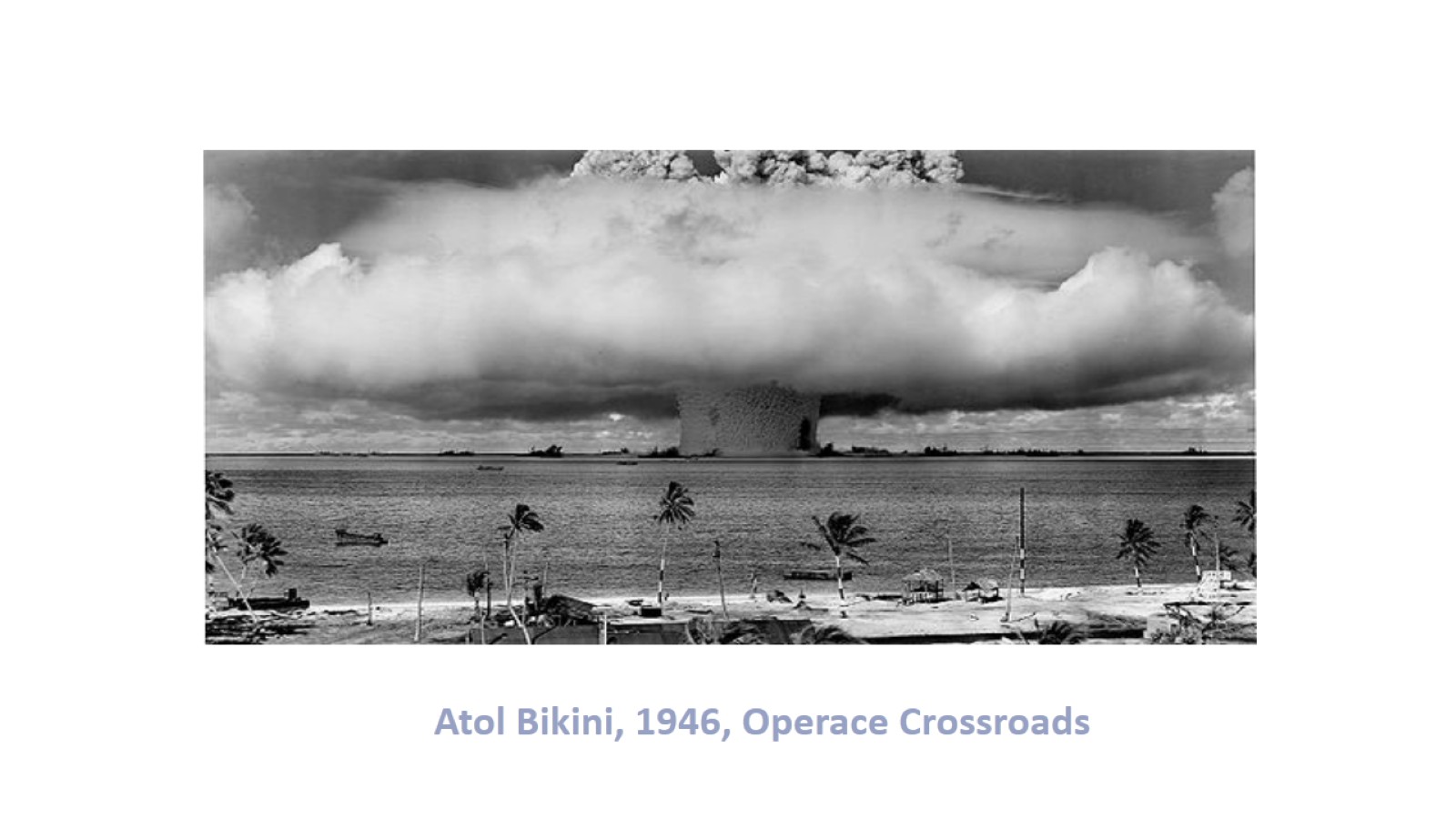